100 лет Республике Ингушетия. Город Магас
В рамках ежегодного музейного проекта «Города России»
Музей истории города Симферополя представляет презентацию 
ко Дню России
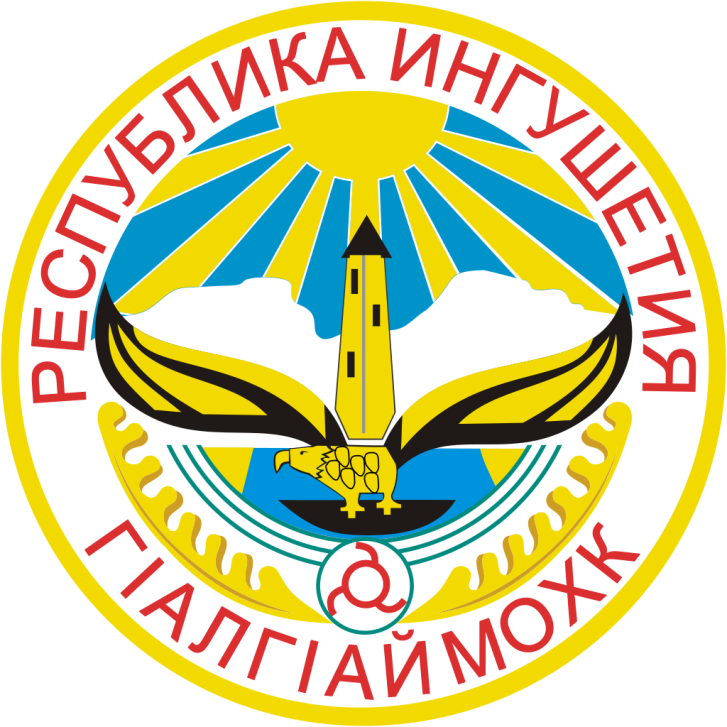 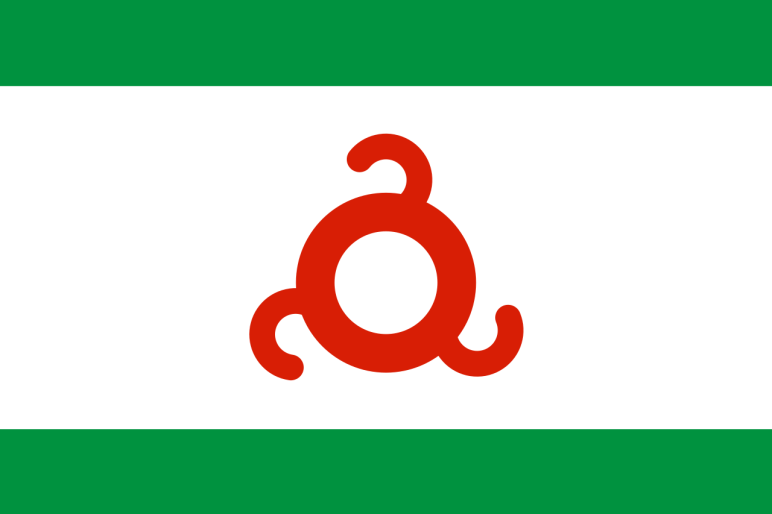 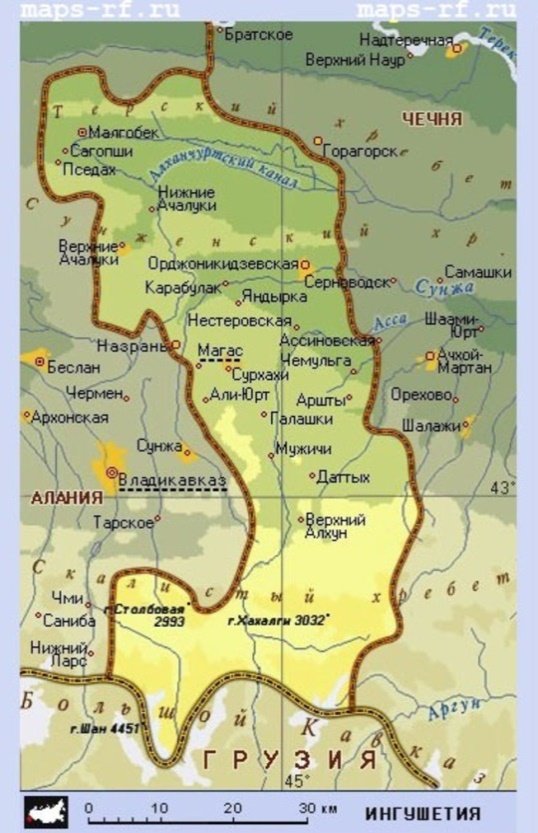 Республика Ингушетия – субъект Российской Федерации в составе Северо-Кавказского федерального округа. Самый малый по площади (3123 км2) регион России, без учета городов федерального значения. Государственные языки – русский, ингушский
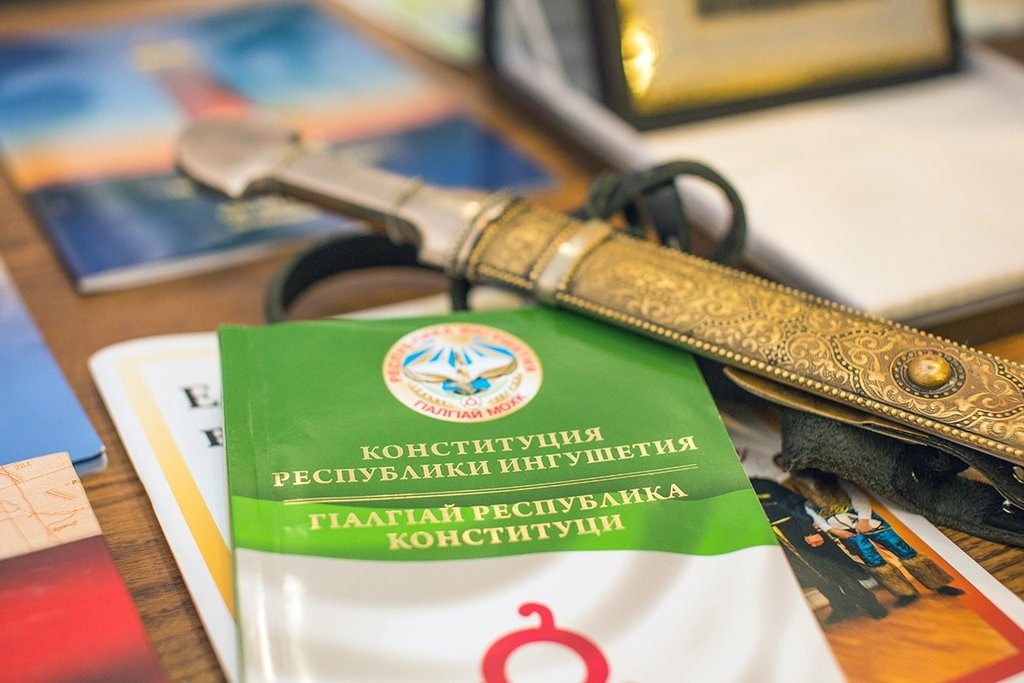 Декретом ВЦИК 7 ноября 1924 года Горская АССР была ликвидирована, в связи с чем была образована Ингушская АО в составе РСФСР.
Ингушетия – это и самый молодой регион Российской Федерации. Республика образована 4 июня 1992 г. в соответствии с Законом Президента РФ
 Б.Н. Ельцина
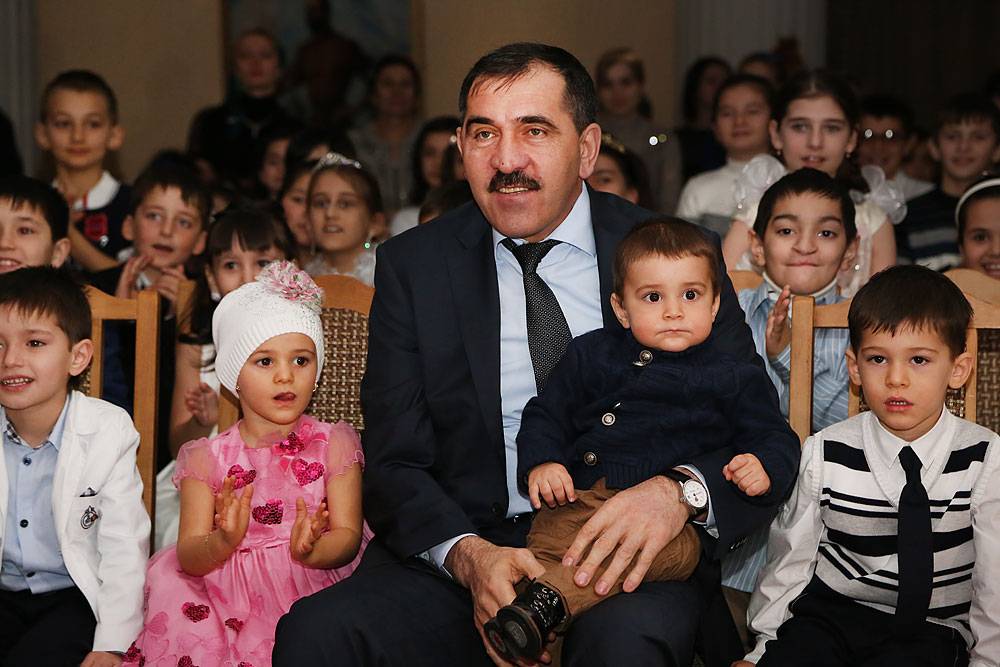 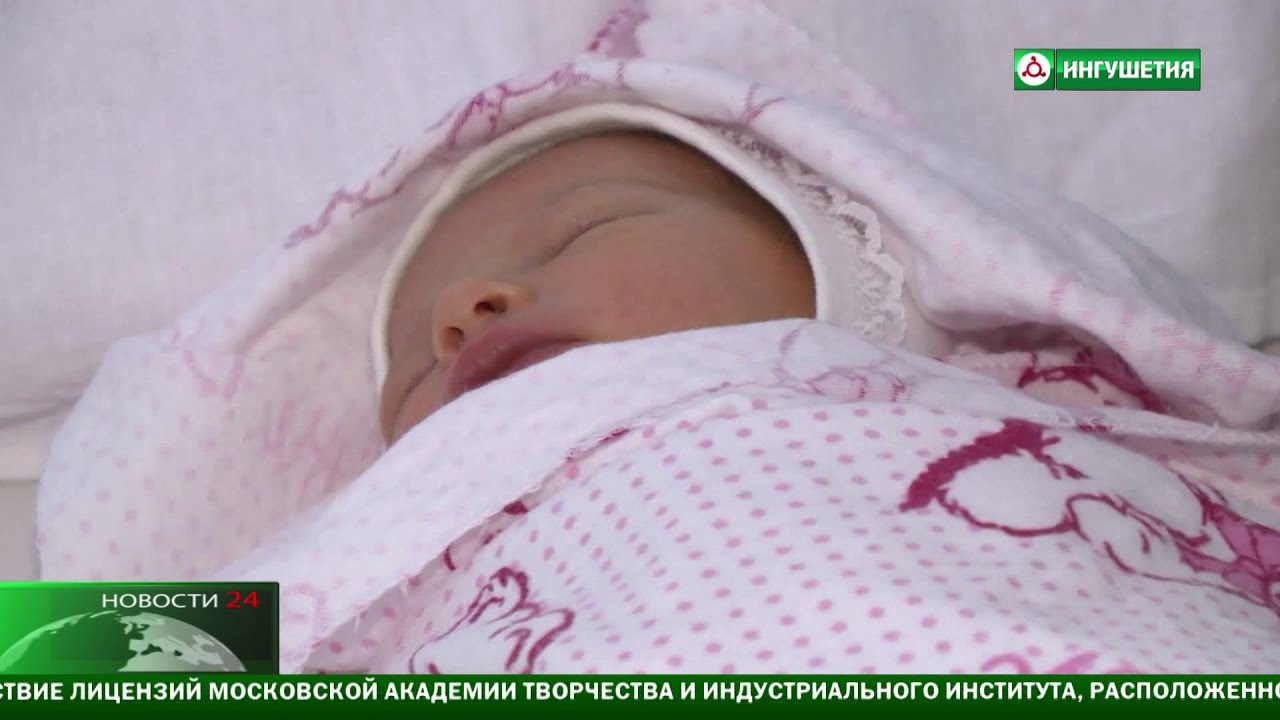 В Ингушетии – самый высокий в России прирост рождаемости (на 2009 г. –       532 тыс. человек) и самый низкий процент русского населения по отношению к прочим жителям – 1,2 %
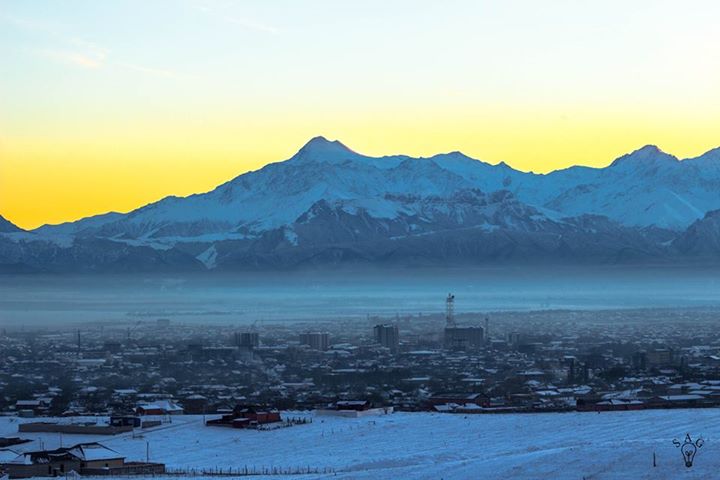 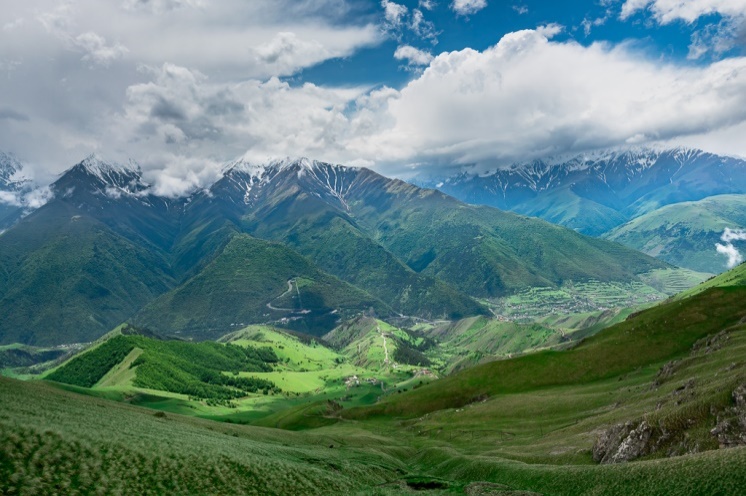 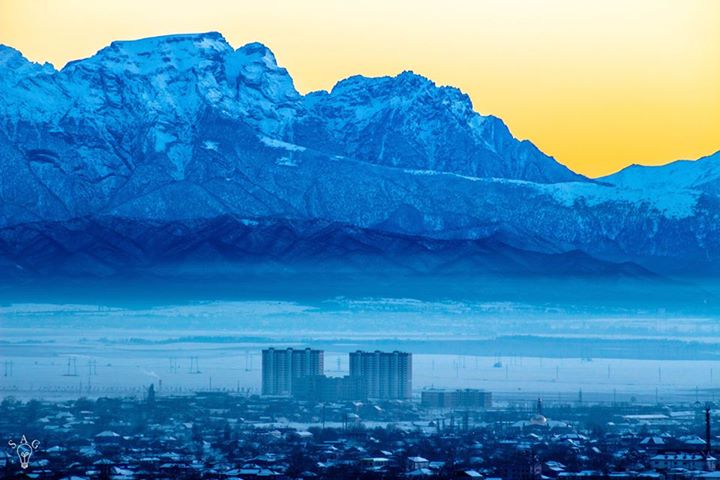 На сравнительно небольшой территории туристы могут осмотреть неповторимые памятники природы – горы Казбек и Столовую,
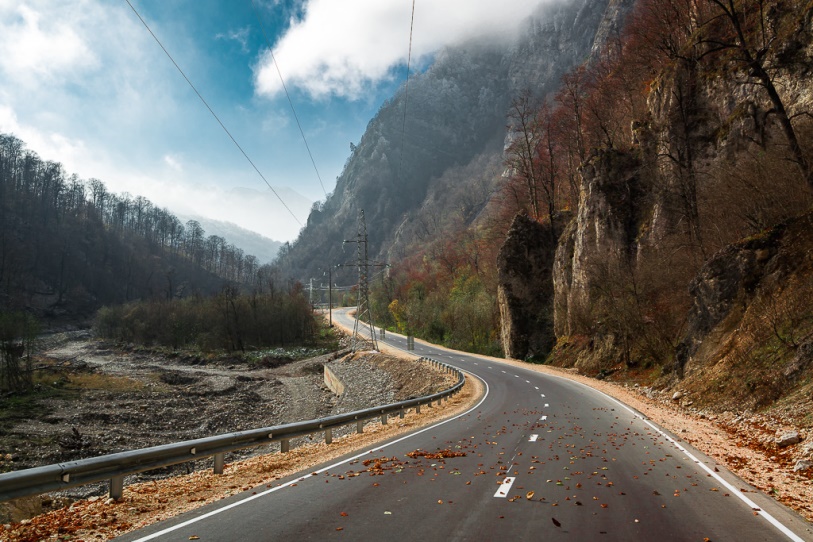 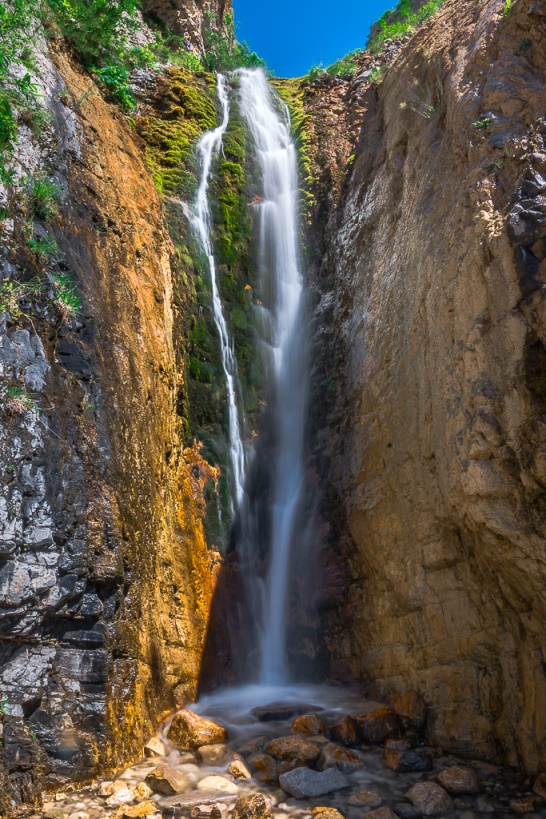 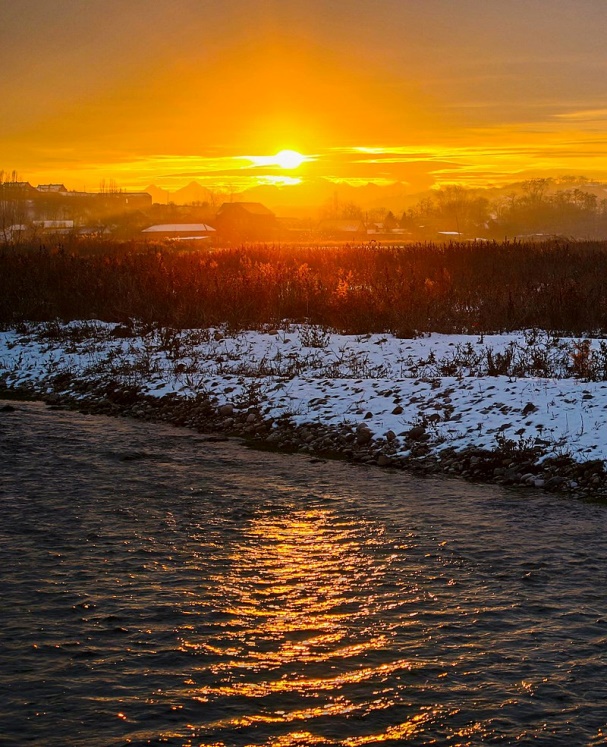 Ассинское ущелье, Фуртоугский водопад, реку Сунжу и другие
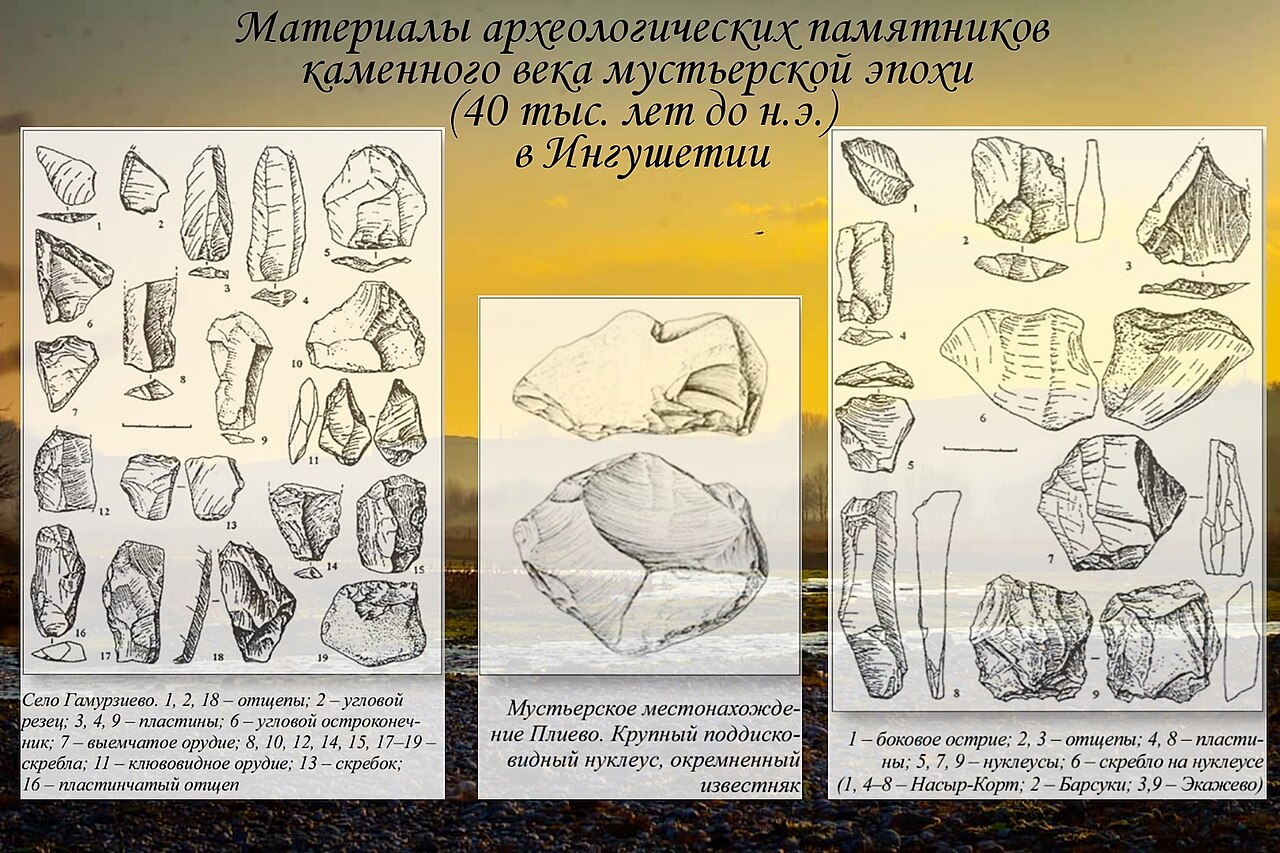 Территория Республики Ингушетия была заселена людьми еще в каменном веке – в эпоху мустье
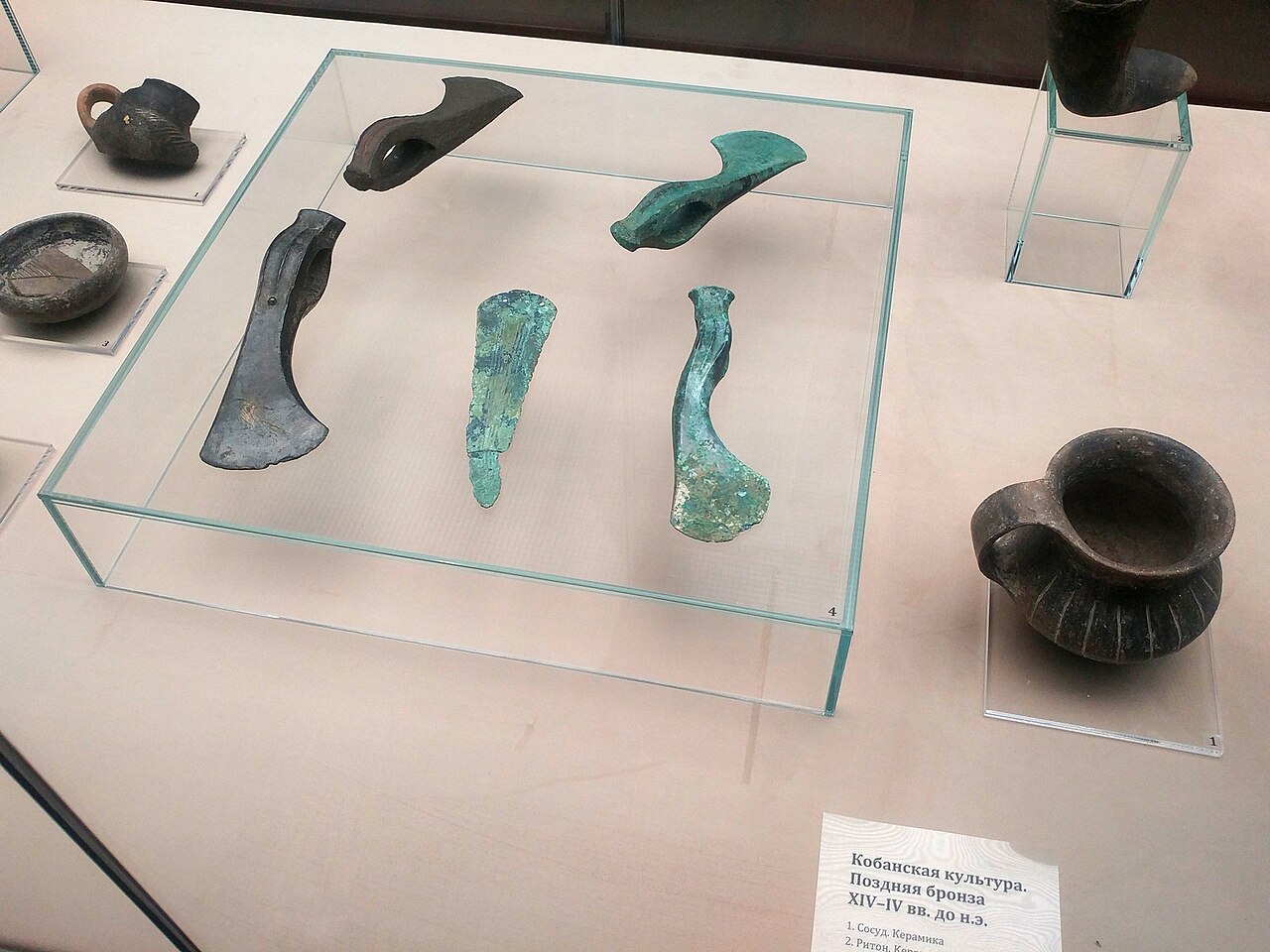 В XIV – VI веках до н.э. здесь распространялась кобанская культура, использовавшая различные изделия из бронзы. Экспонаты Национального музея Республики Северная Осетия – Алания (г. Владикавказ)
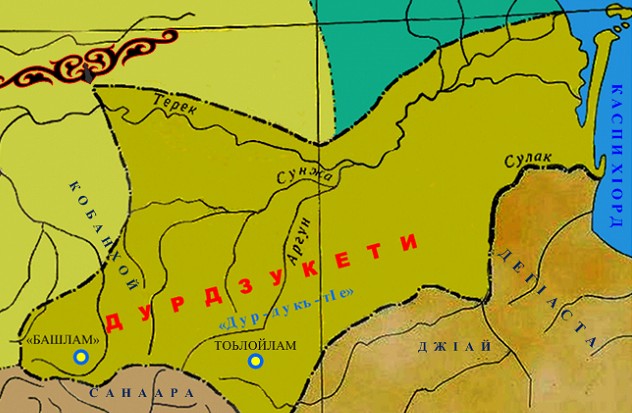 Во второй половине I тысячелетия до н.э. кобанские племена создали мощное государство. По античным источникам оно известно как Царство Малх или Махелония, а по грузинским – как Дзурдзукетия. Царство было разгромлено          в начале II века до н.э. селевкидским царем Антиохом III
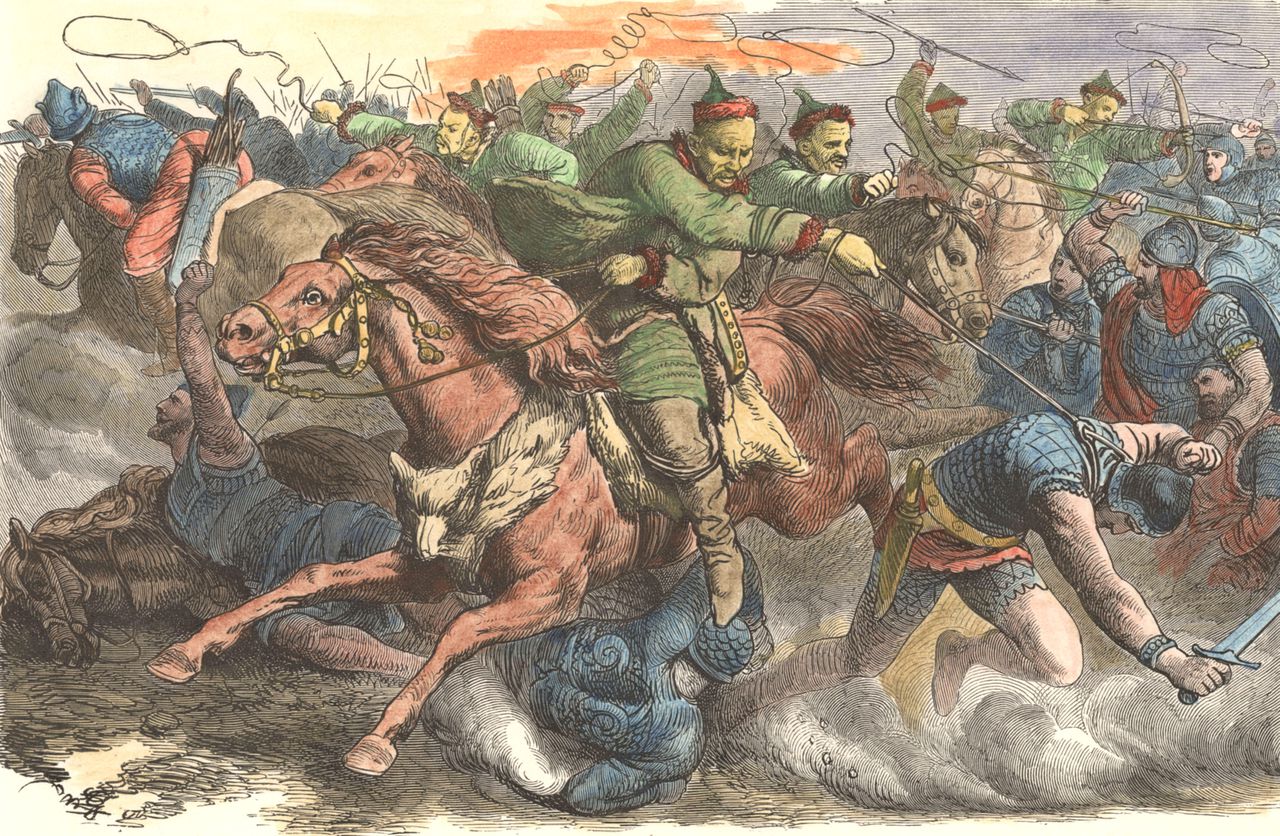 С первых веков нашей эры на Кавказе жили аланы – ираноязычные кочевые племена сарматского происхождения, предки современных осетин, чеченцев, ингушей и кабардинцев. Художник П. Гайге изобразил ожесточенную схватку аланов с гуннами. Во время Великого переселения народов эти племена проникли даже в Галлию и Северную Африку
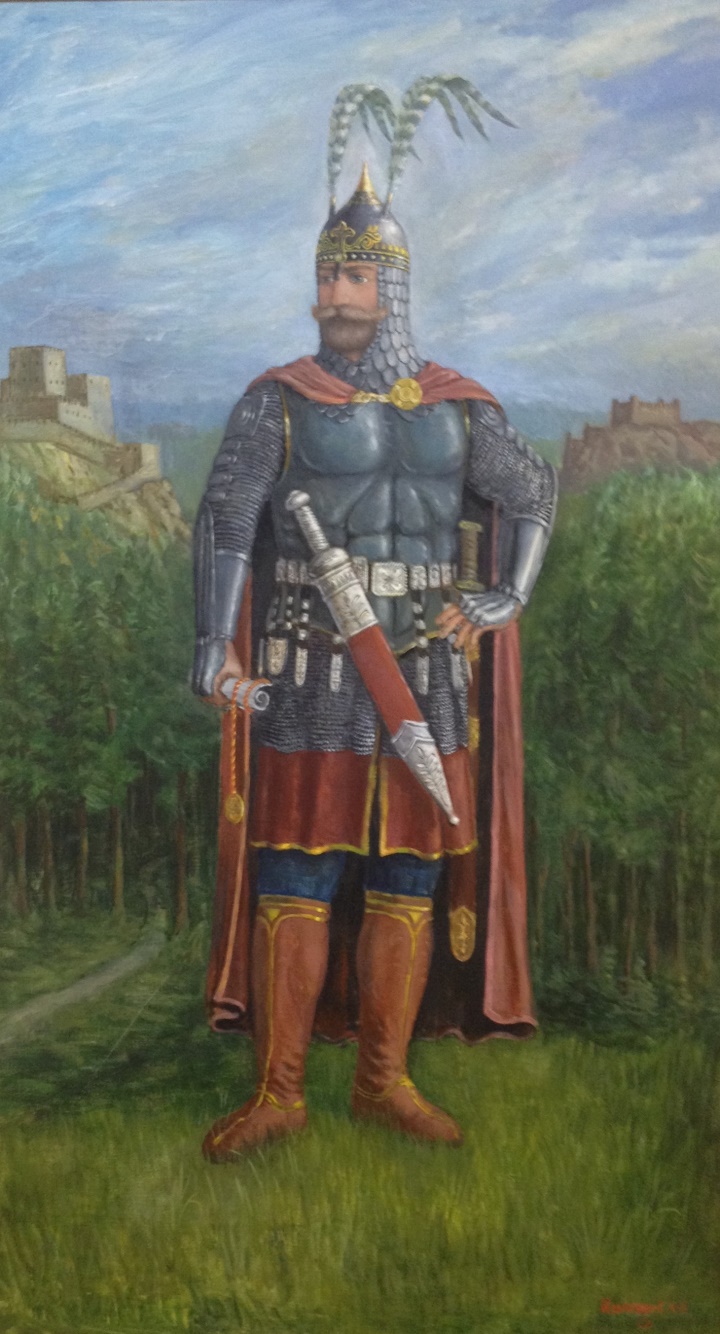 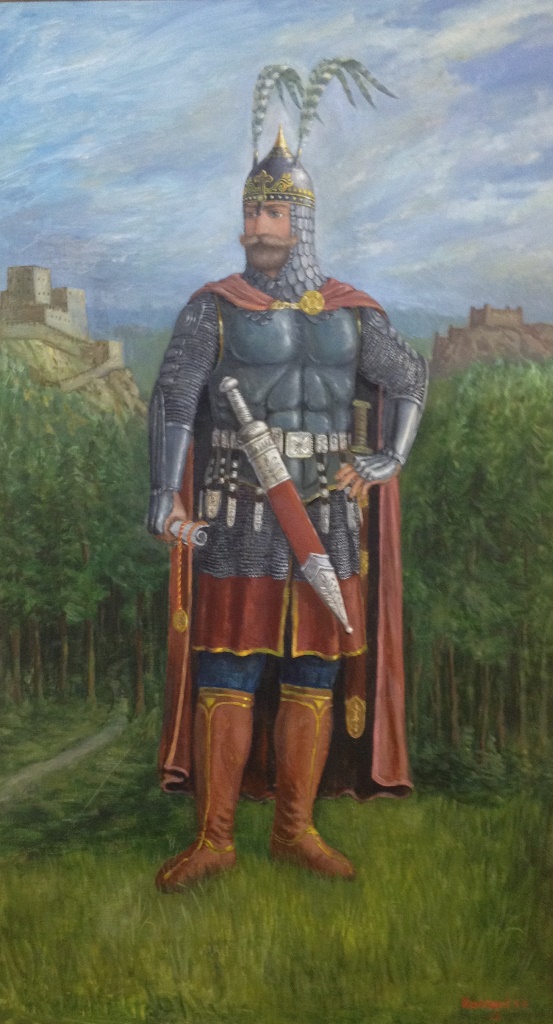 Об аланах и их походах в далекие земли (Крым, Нижний Дунай, Малую Азию, Персию) свидетельствуют византийские и китайские хроники,  грузинские и армянские манускрипты и сказания.  В русских летописях они упоминаются как «ясы»
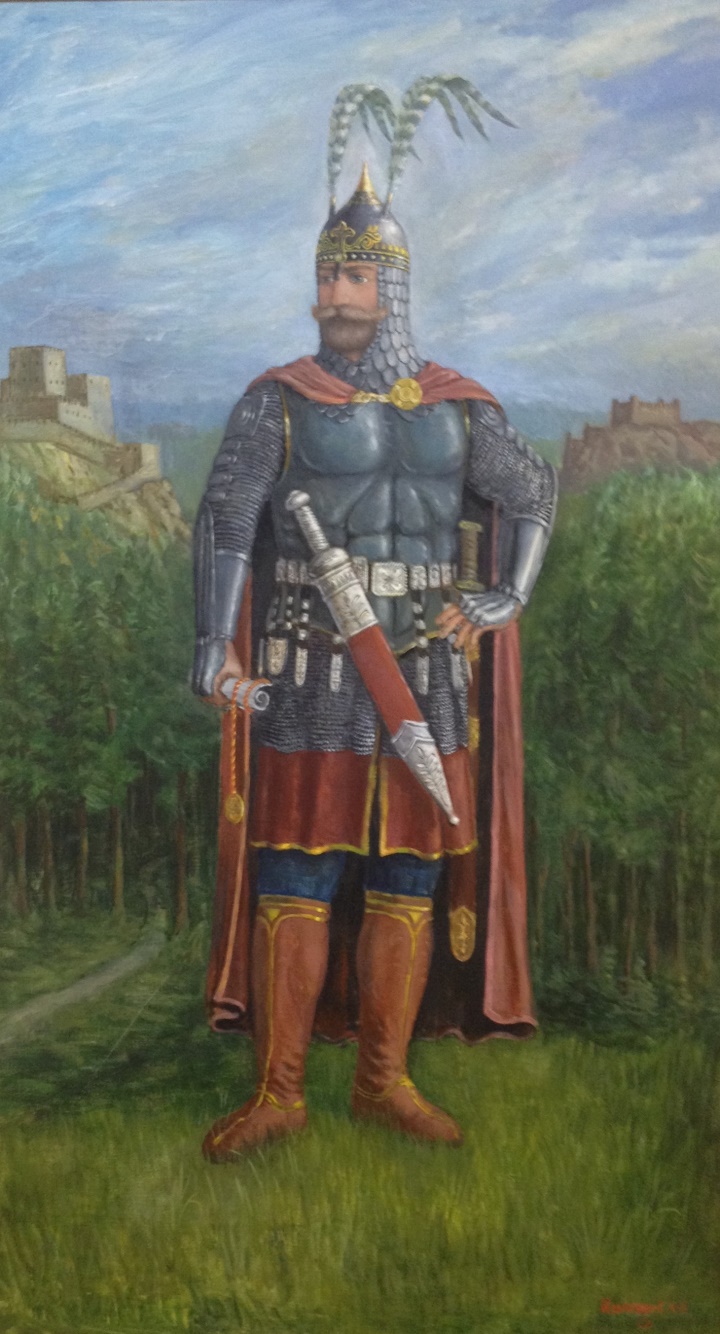 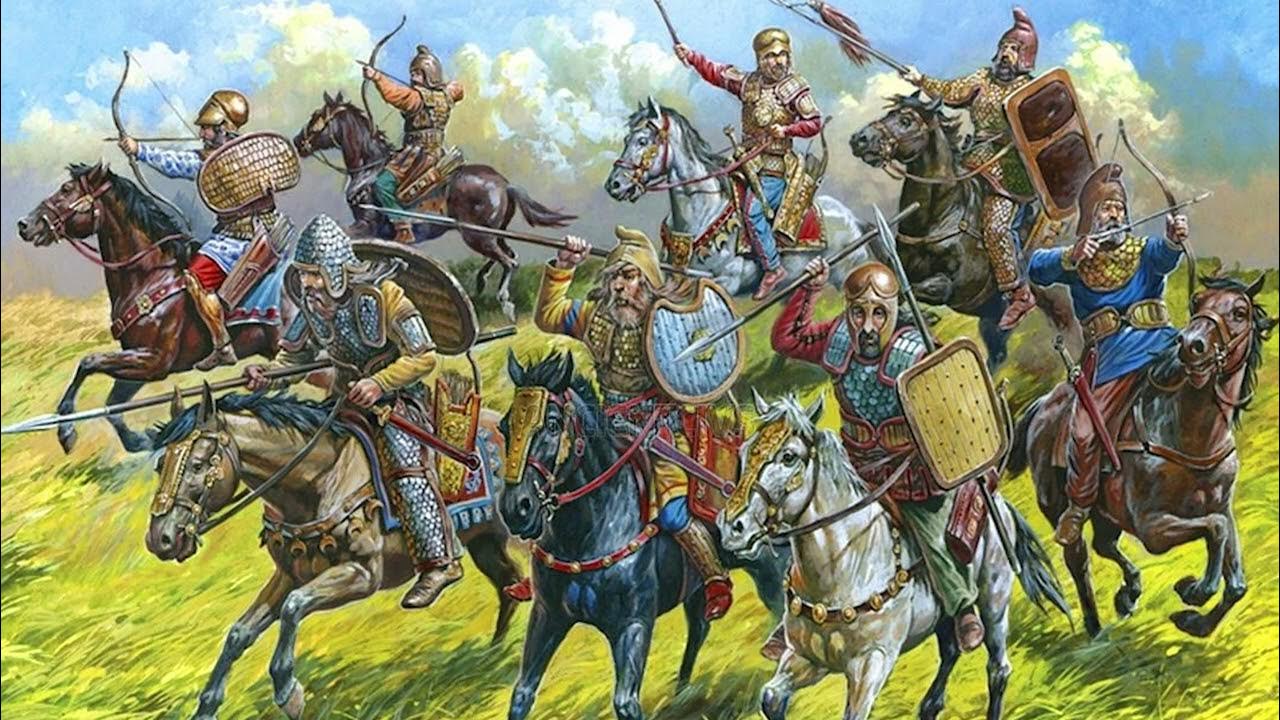 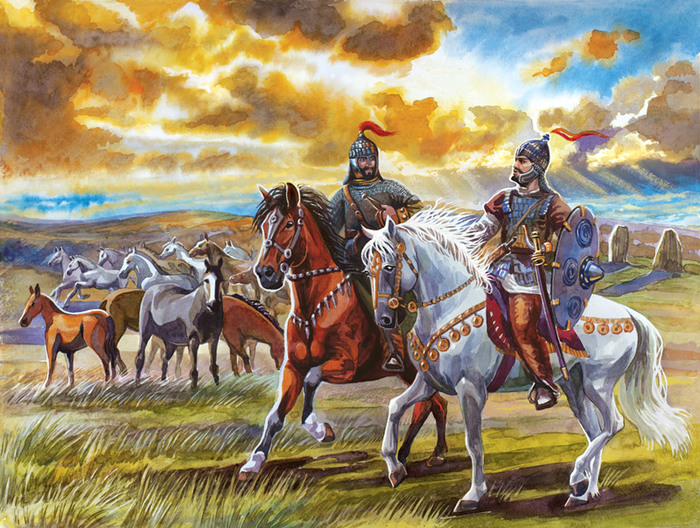 В раннем средневековье племена аланов боролись с Византийской империей, Арабским халифатом и Хазарским каганатом. Они установили торговые связи с государствами Востока и Русью
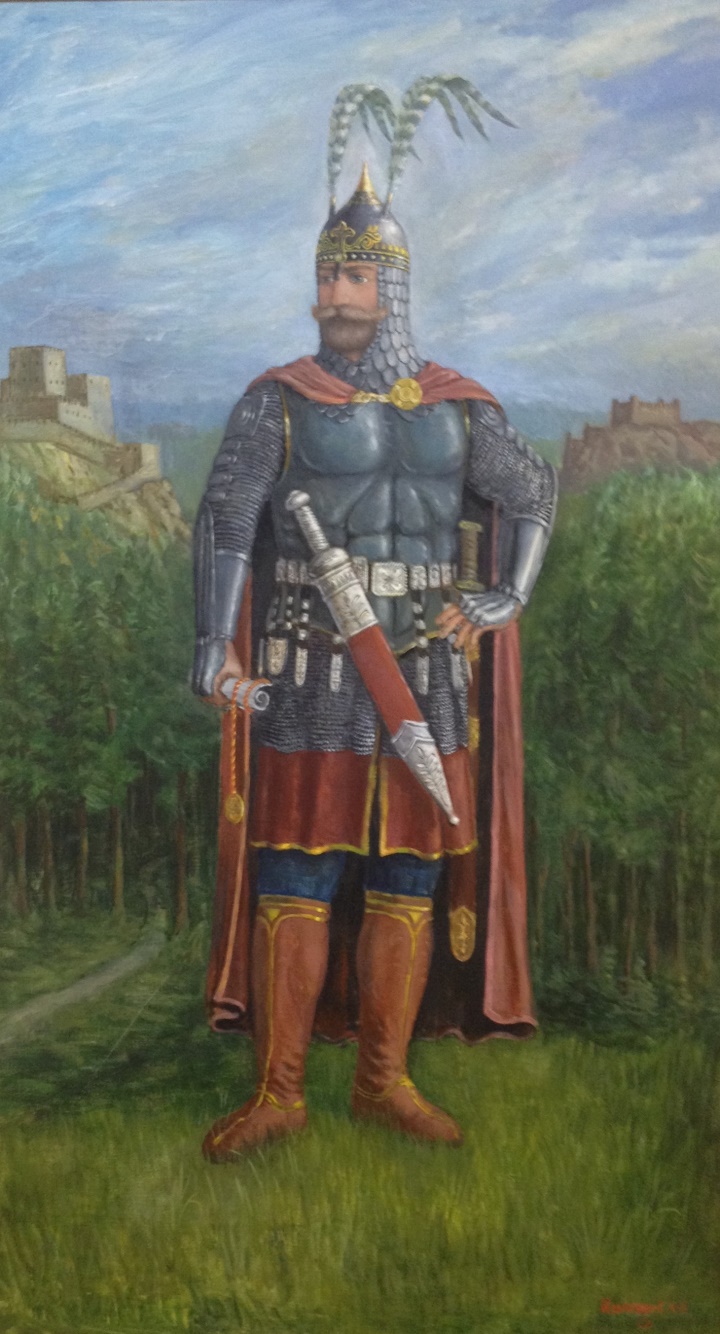 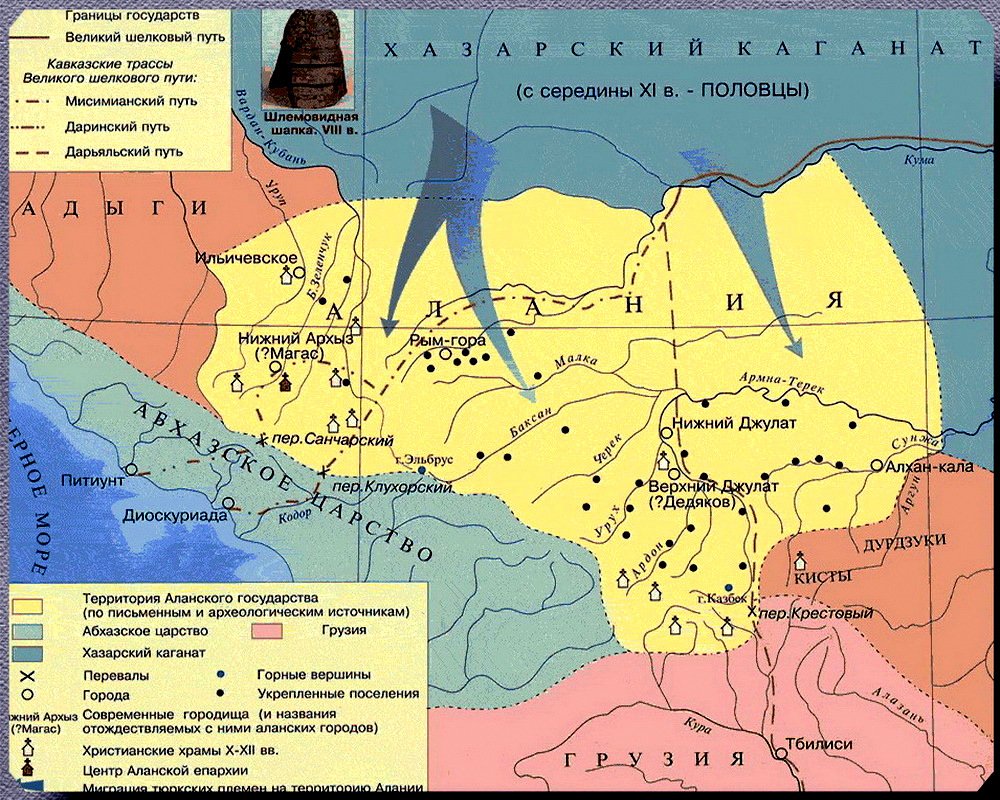 В конце IХ века возникло Аланское царство, существовавшее до разгрома   
  в 1230-х годах Золотой Ордой
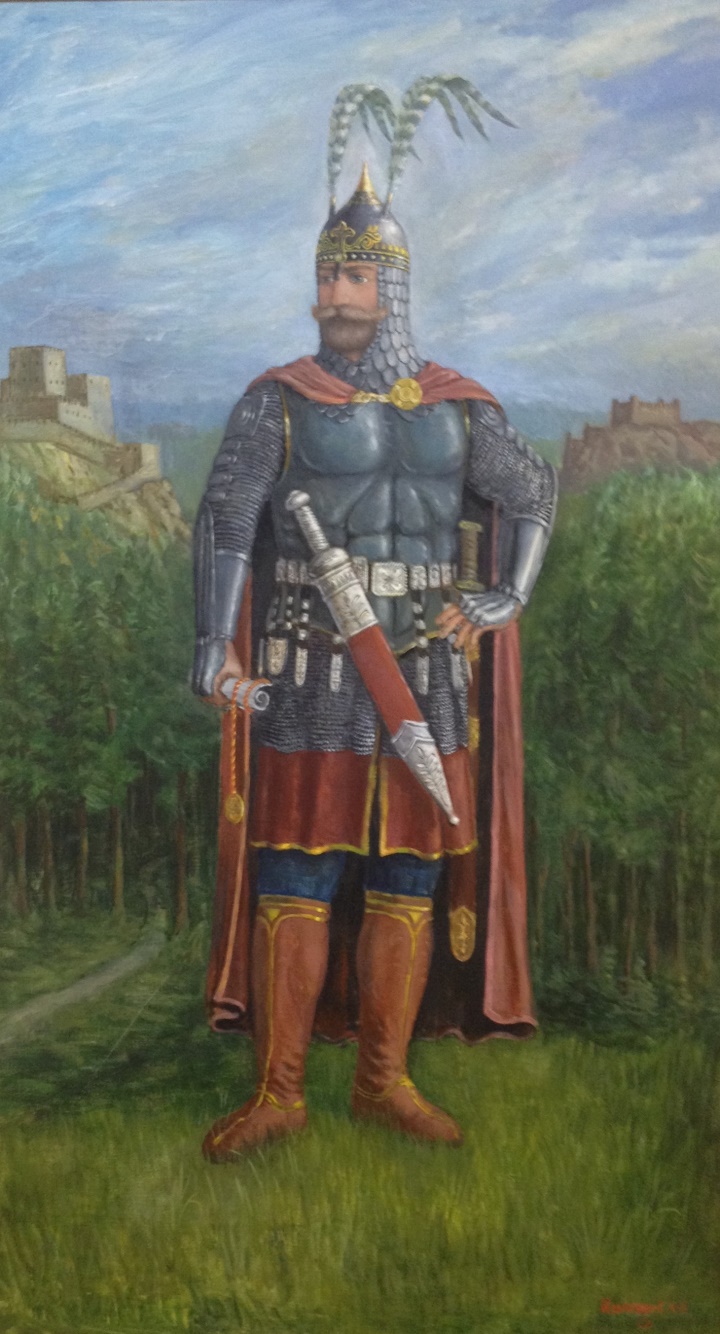 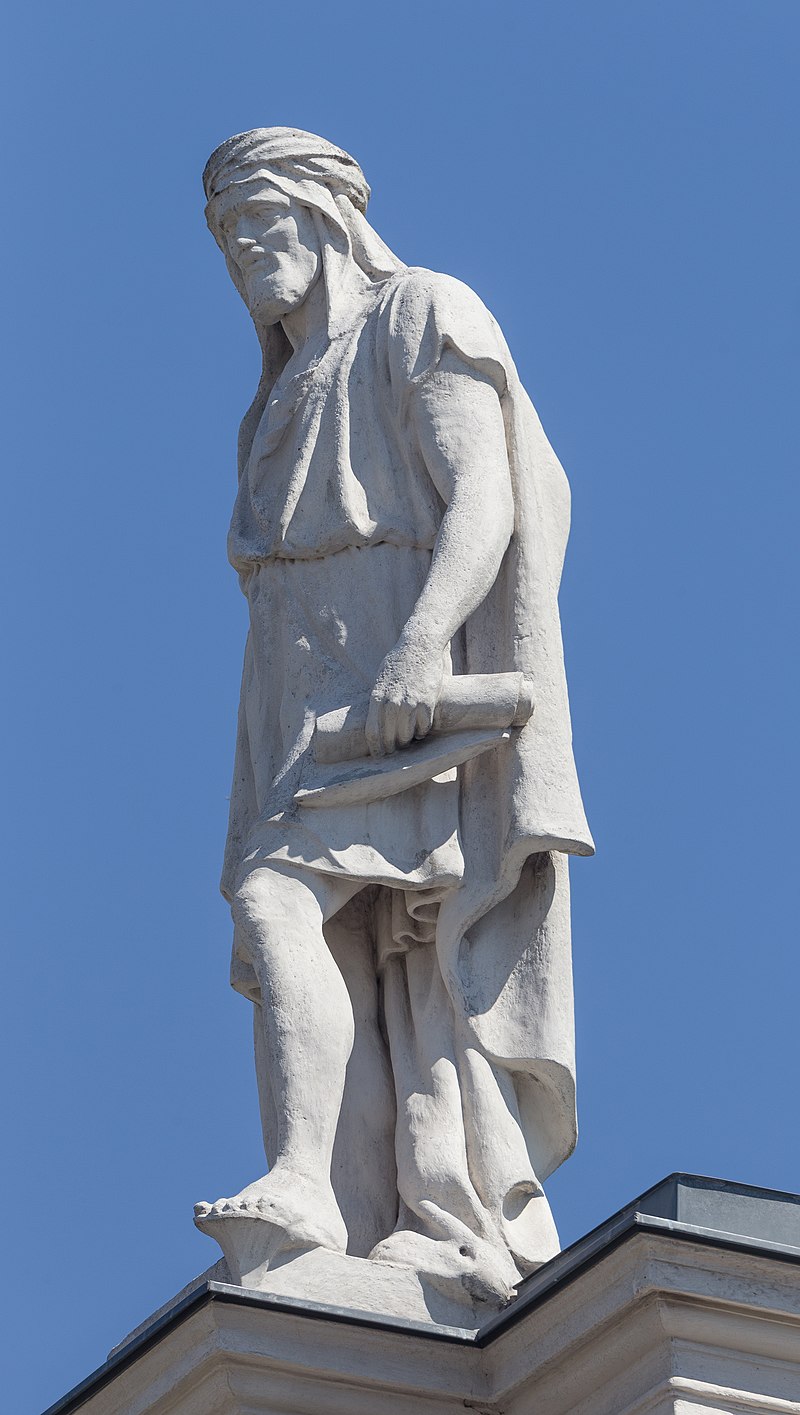 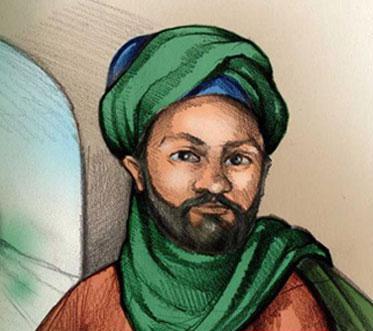 Арабские ученые и  путешественники IХ - ХI веков Абуль-Хасан Али ибн аль-Хусейн аль-Масуди,  Ибн Руста и Абу Убайд Абдуллах ибн Абдул-Азиз аль-Бакри упоминали о столице аланского государства Магасе. Расположение этого города сегодня вызывает много споров и версий
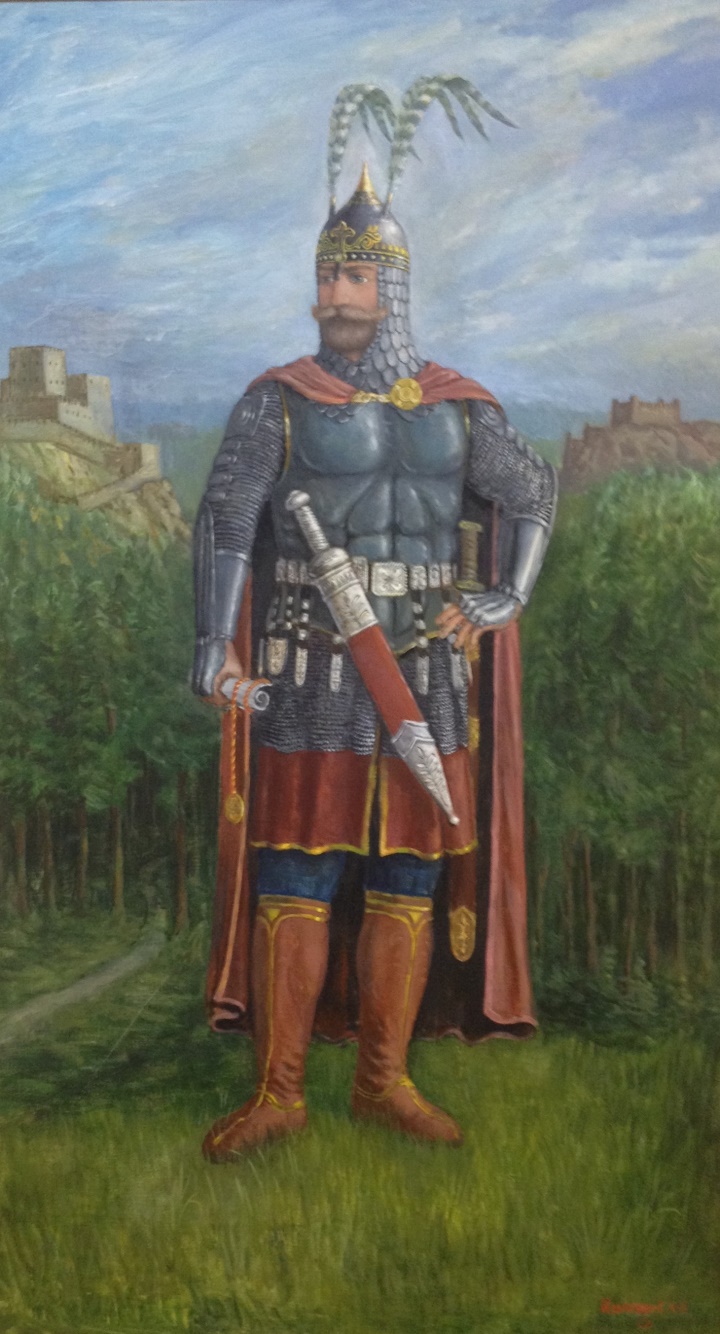 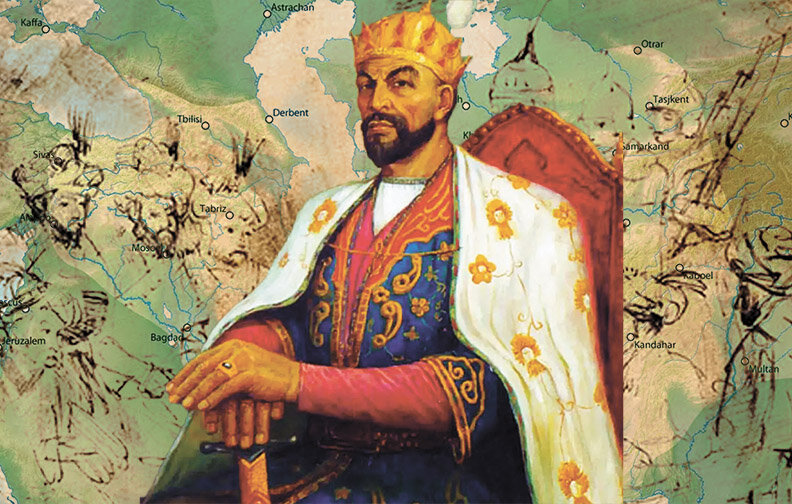 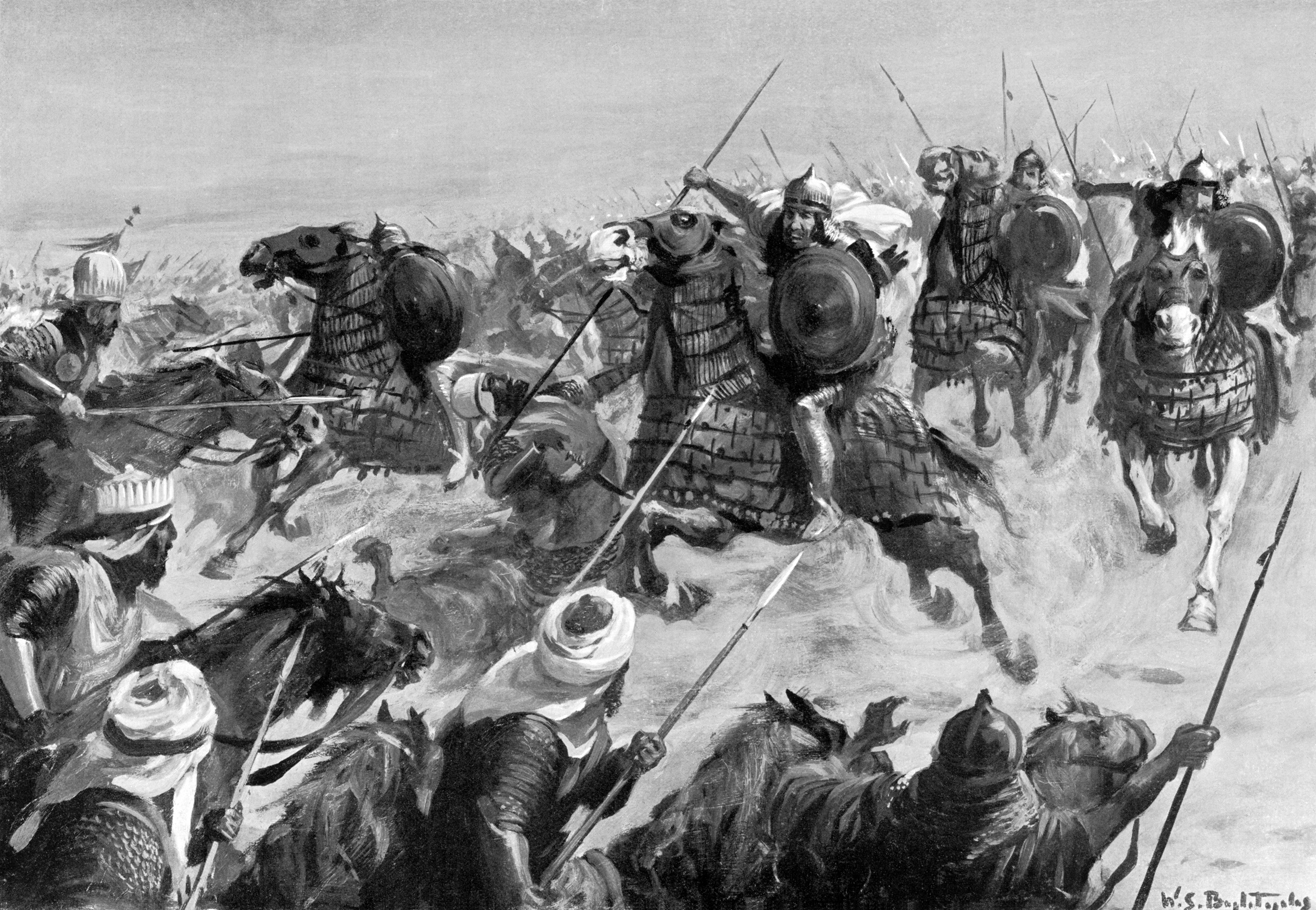 В 1395 г. аланы поддержали ордынского хана Тохтамыша в его борьбе против Тимура (Тамерлана), но потерпели поражение в битве на Тереке. Кровавый завоеватель опустошил и сжег их страну, истребил большинство жителей. Уцелевшие аланы бежали в горы и смешались с другими кавказскими народами
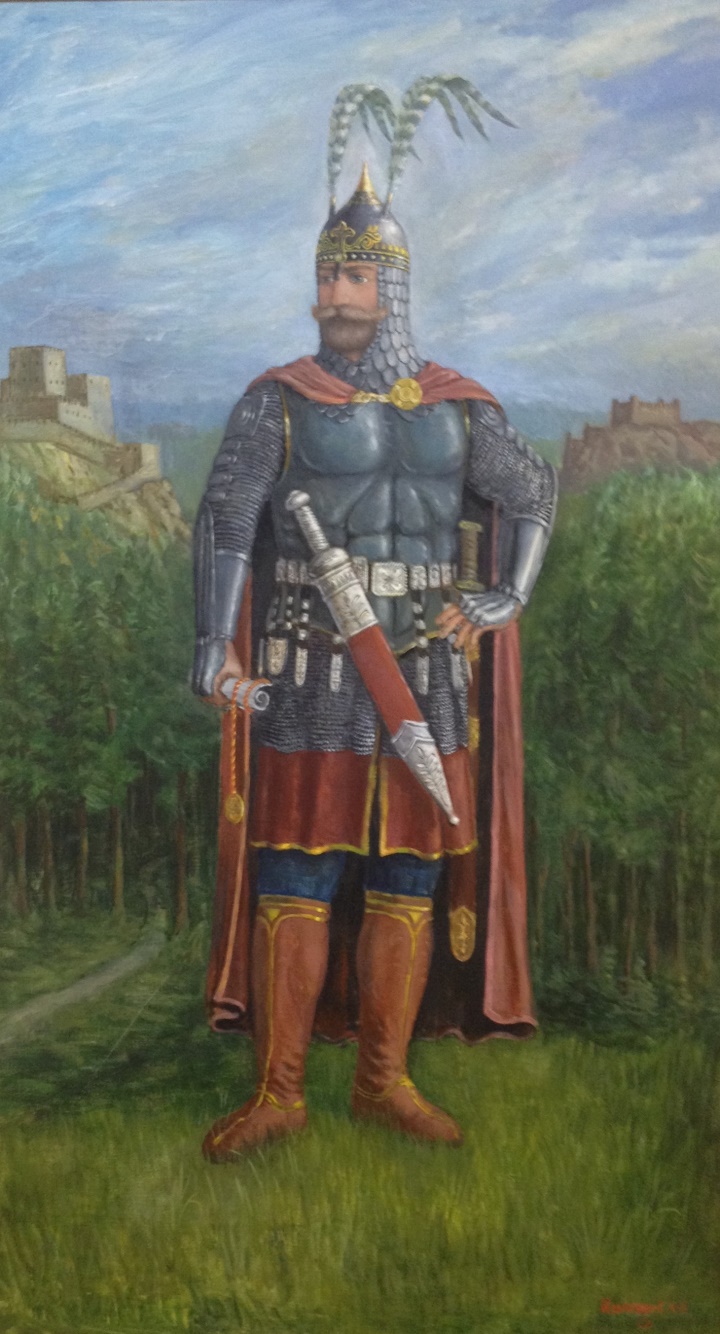 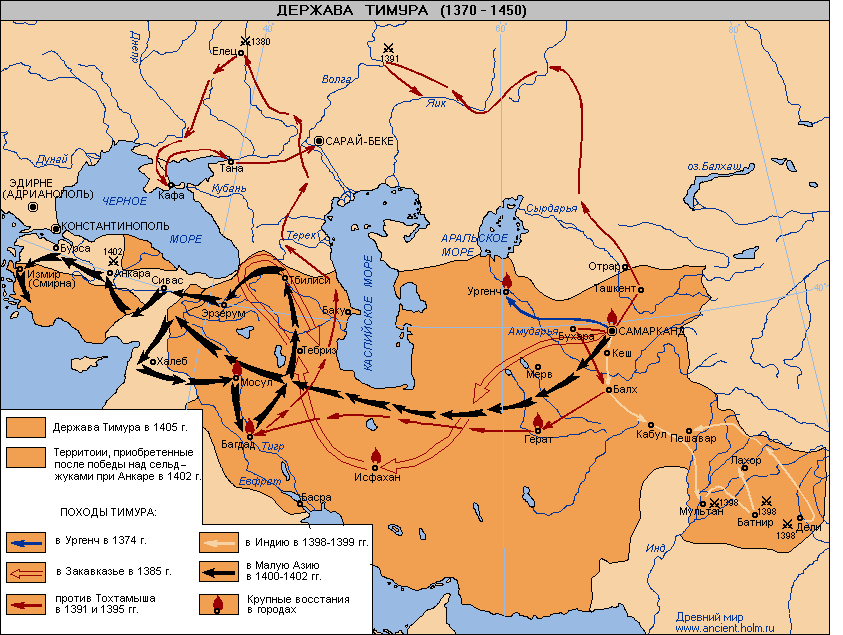 Держава Тамерлана
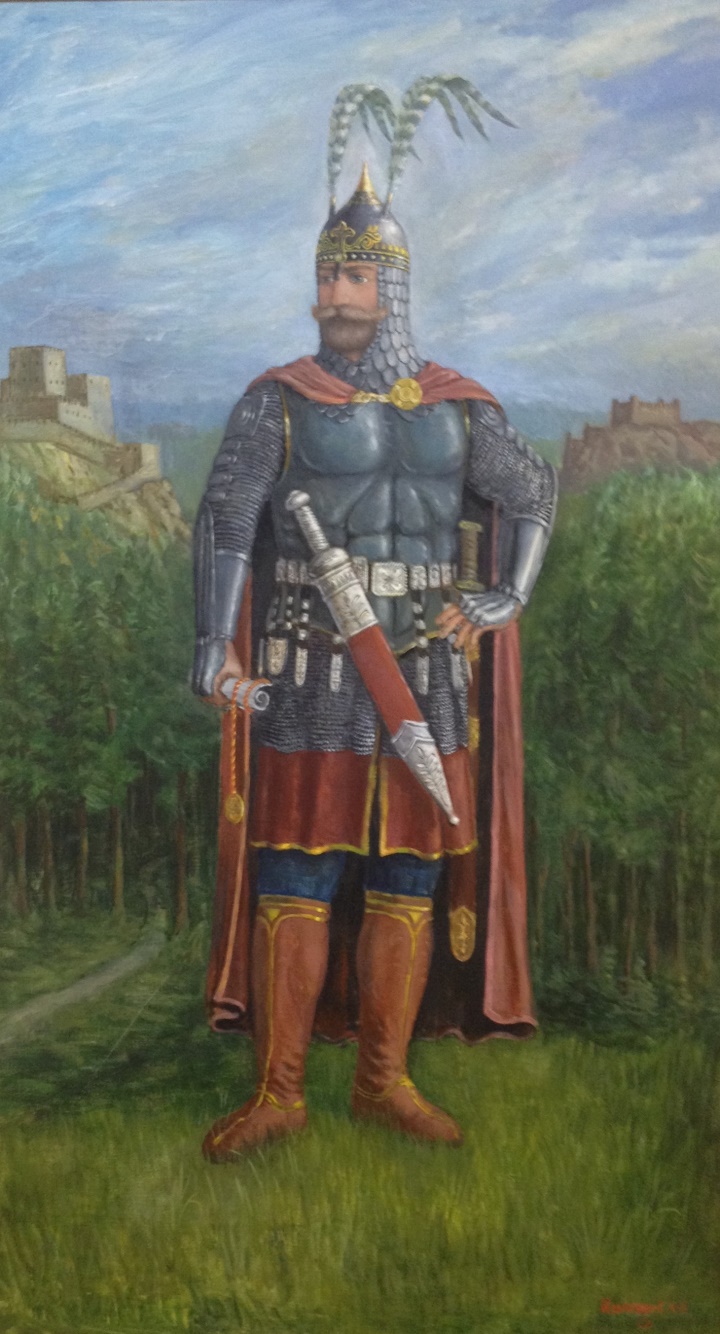 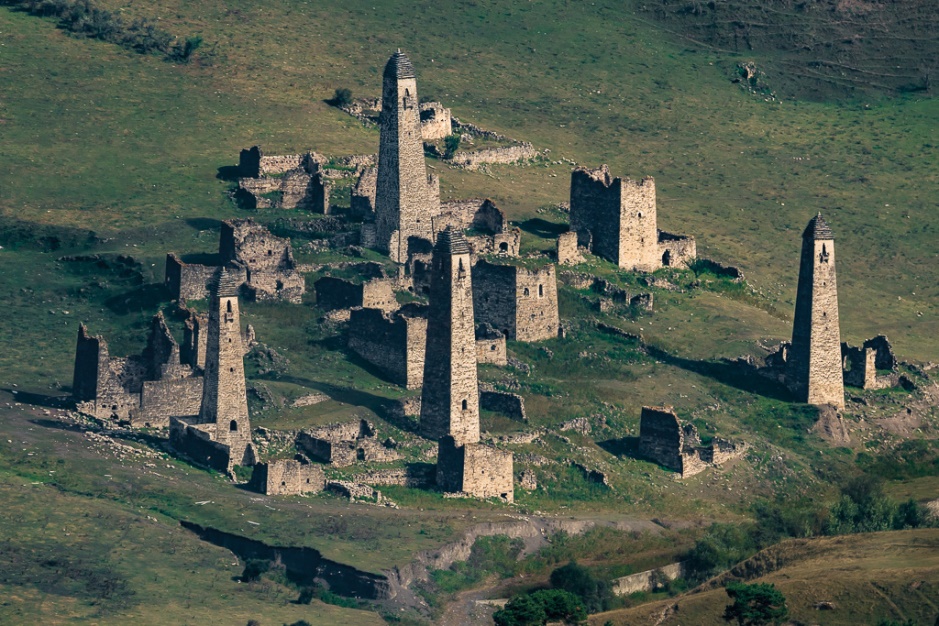 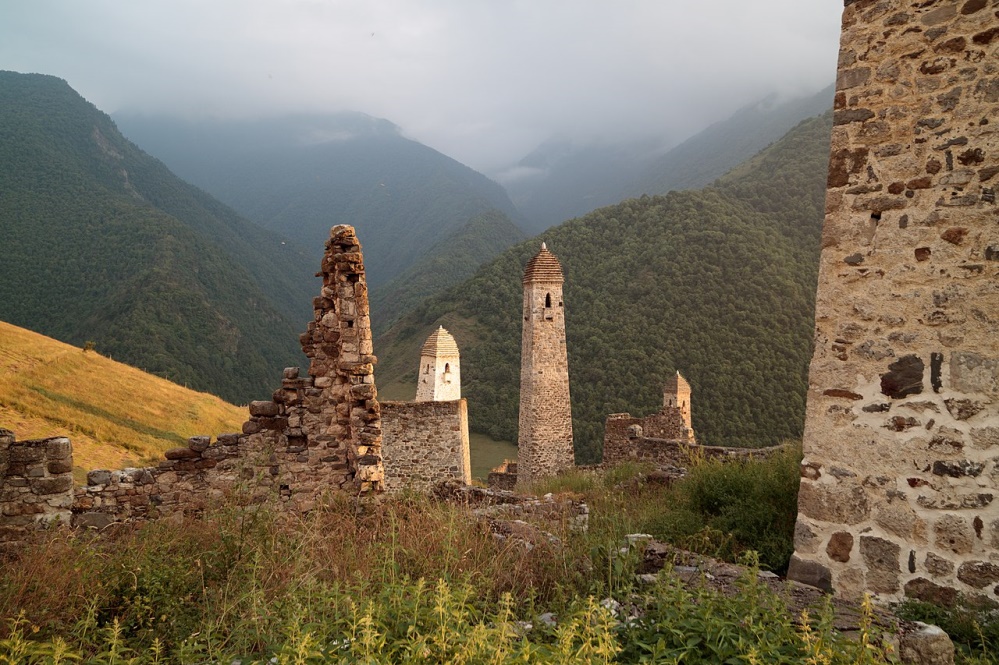 В XIII - XVII веках аланы и сменившие их народы создавали уникальные строения – родовые башни, использовавшиеся как сторожевые и оборонительные сооружения и жилье. В Ингушетии сохранились сотни построек подобного типа, имеющих важное архитектурное, историческое, археологическое и искусствоведческое значение. Одни из самых известных башен находятся в аулах Эрзи и Таргим
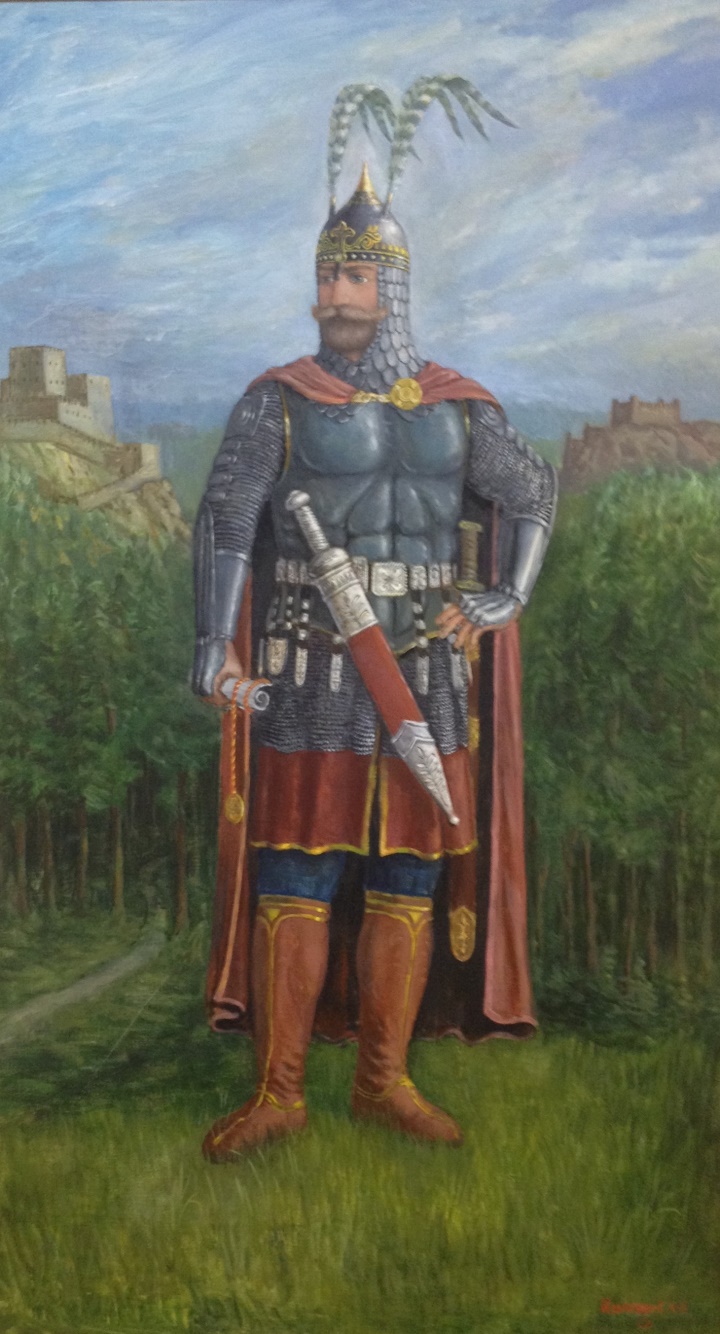 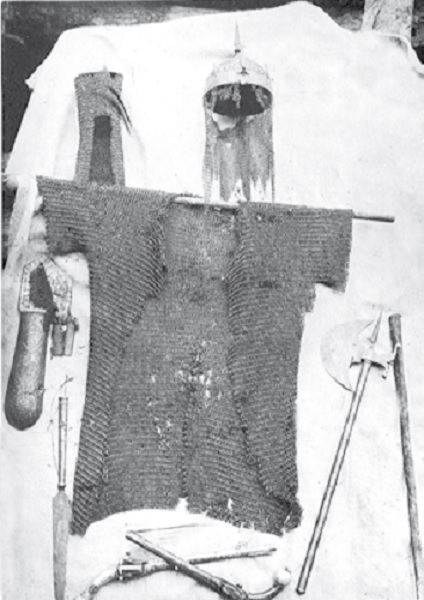 Вооружение позднесредневекового воина. Найдено в начале 1920-х годов    
 в склепе у селения Верхний Одзик
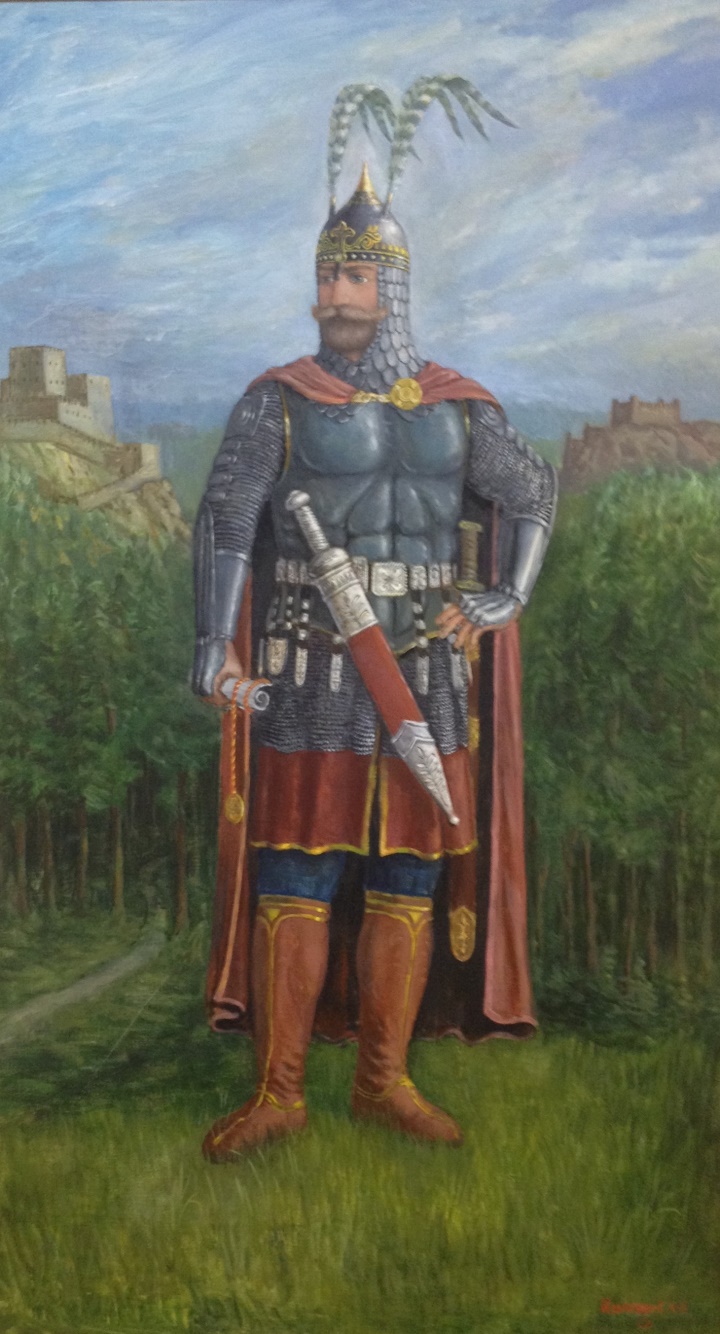 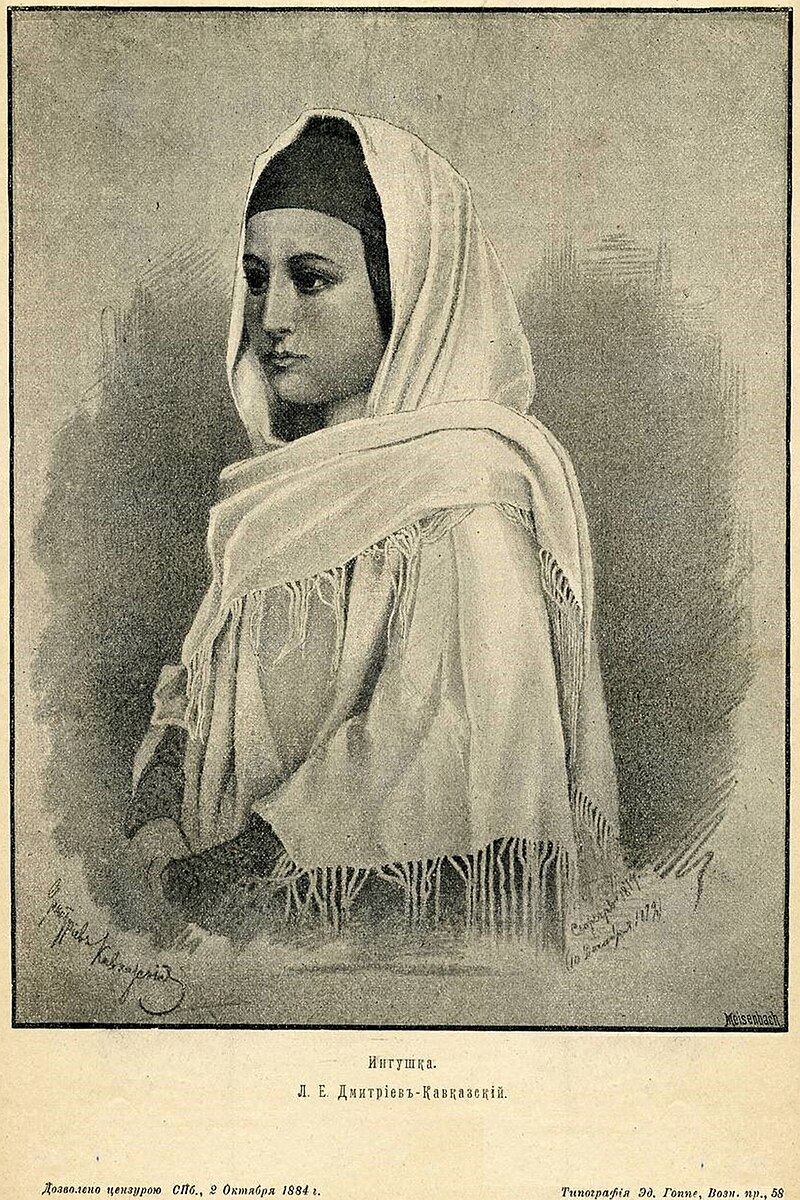 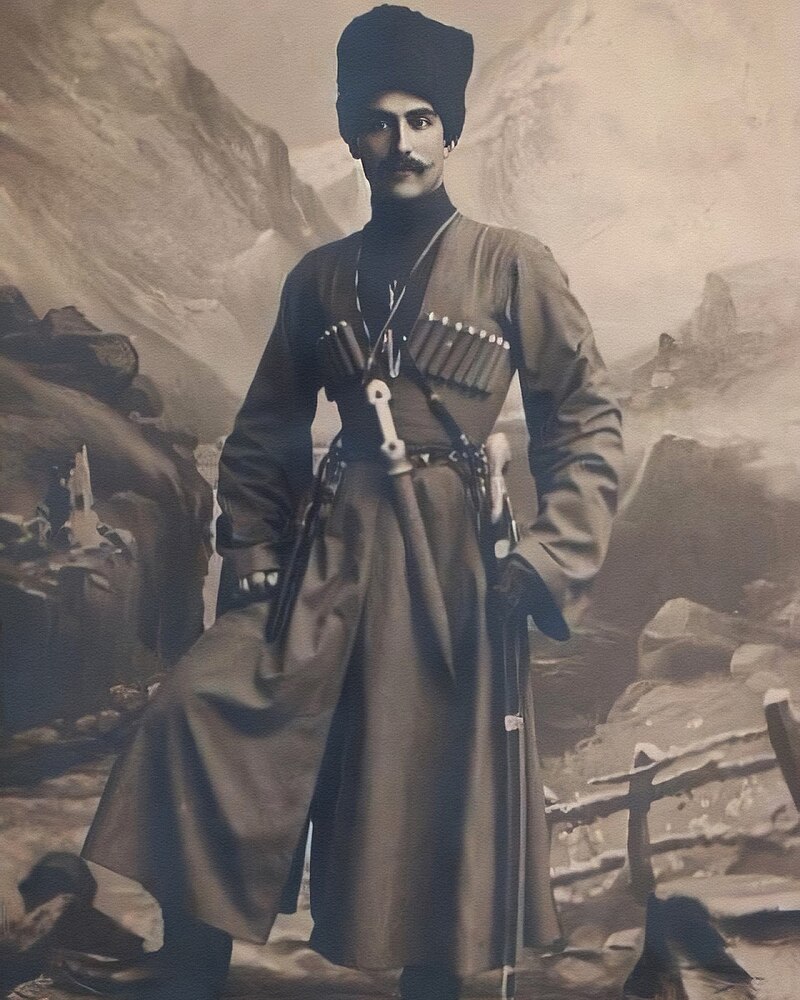 Возвращение предков ингушей с гор на равнины началось почти сразу же после ухода Тамерлана с Кавказа. Постепенно, под влиянием соседних народов, складывались их язык, обряды, традиции материальной и духовной культуры
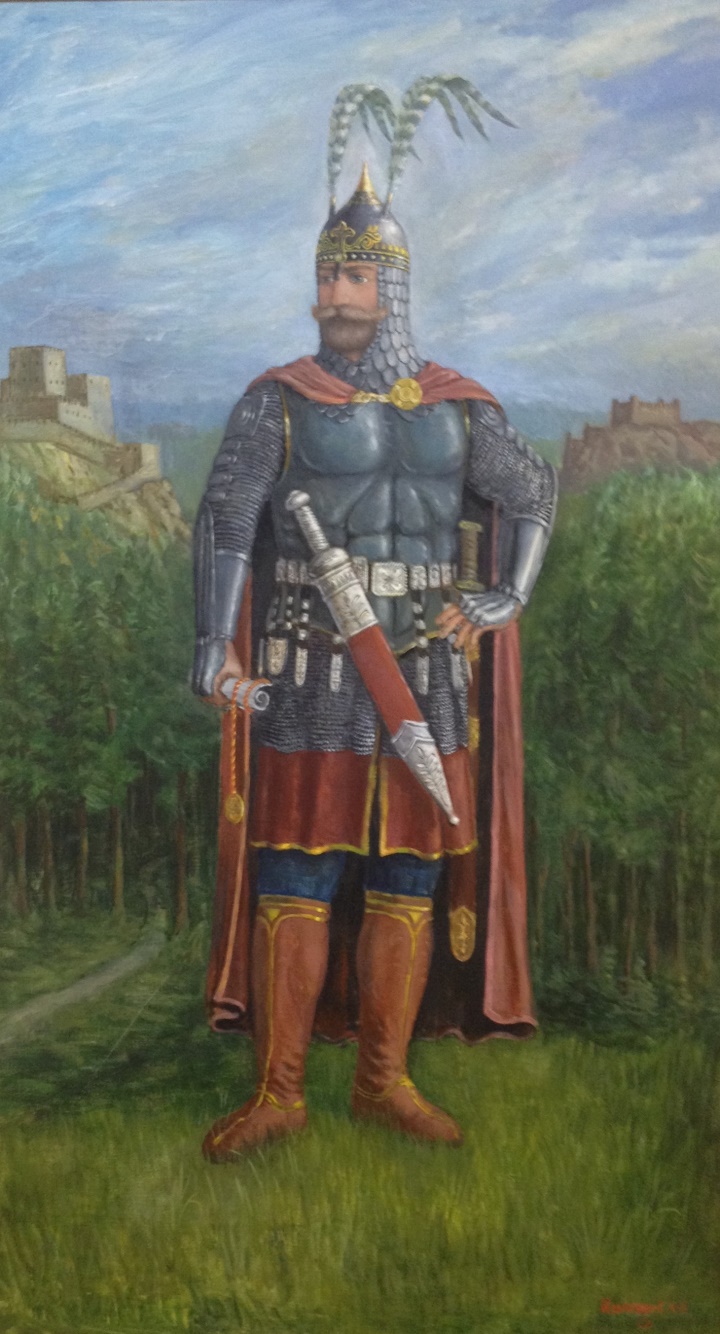 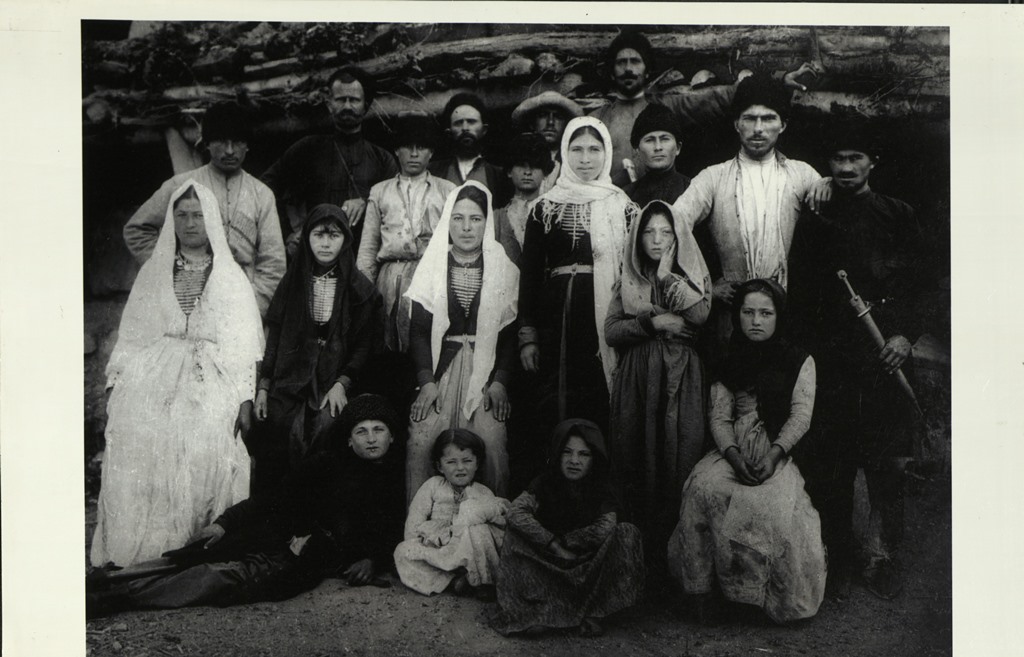 Процесс переселения ингушей в долины Сунжи и Терека усилился в конце XVIII века. В это же время часть этого народа приняла присягу на верность Российской империи и перешла в российское подданство
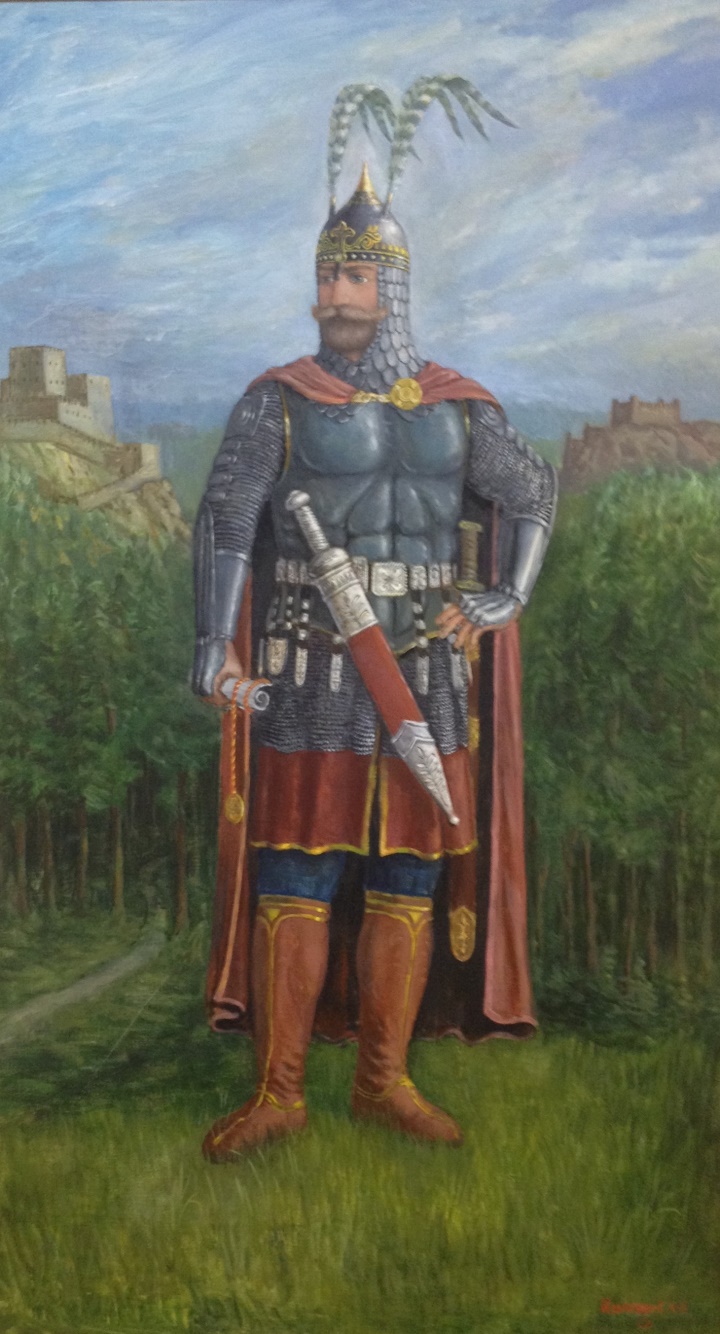 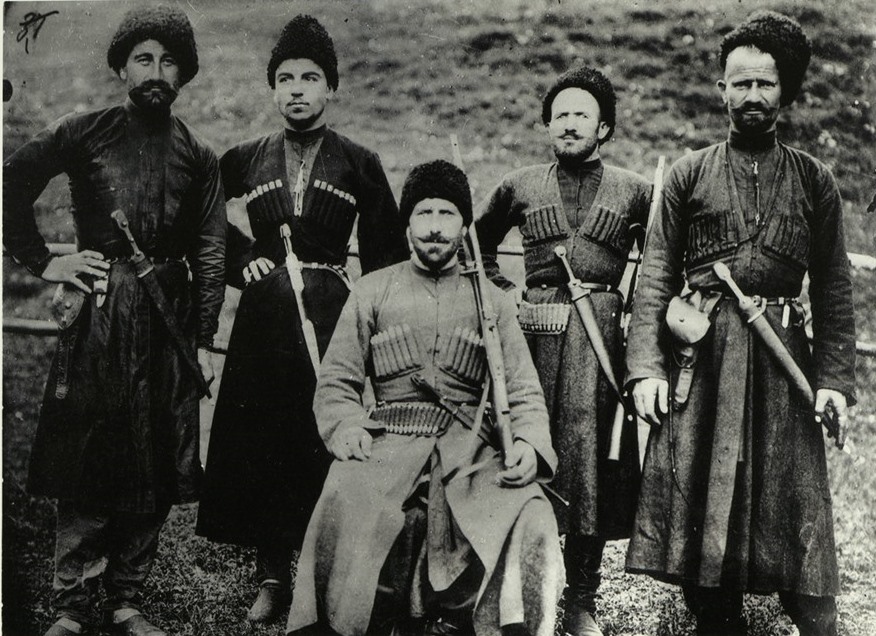 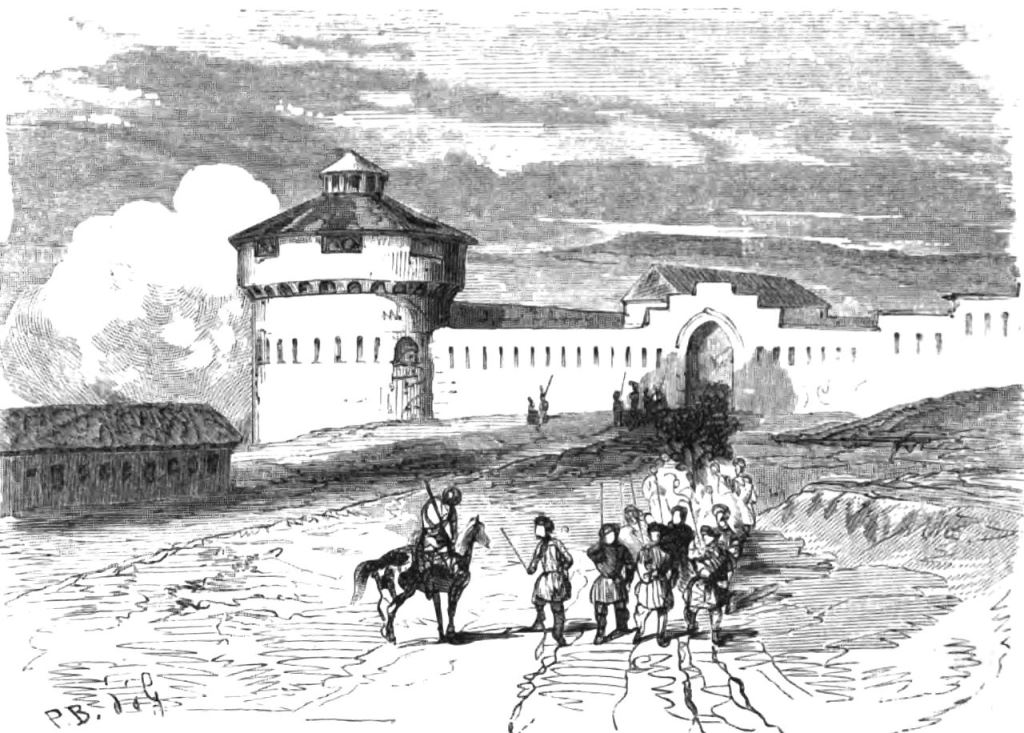 Полное присоединение ингушских земель произошло после подавления Назрановского восстания 1858 г. и окончания Кавказской войны. Представители народа участвовали в ней как на стороне русских войск, так и имама Шамиля
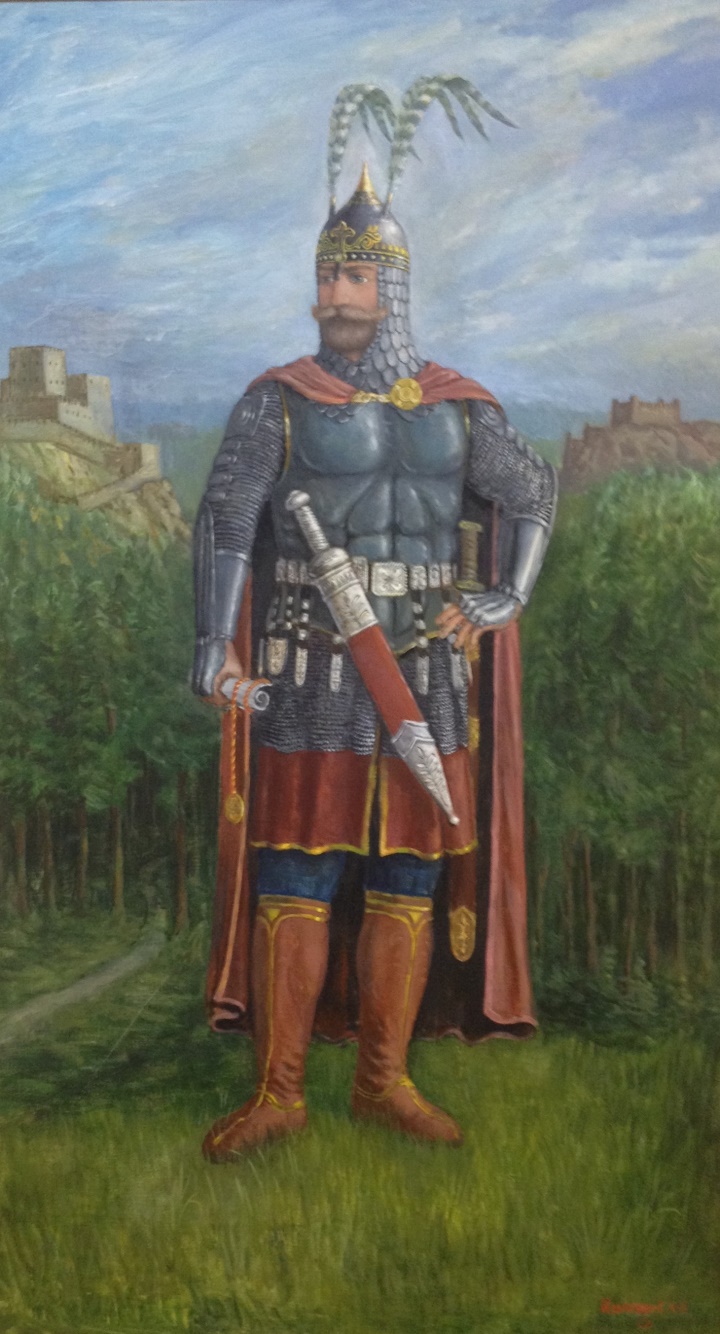 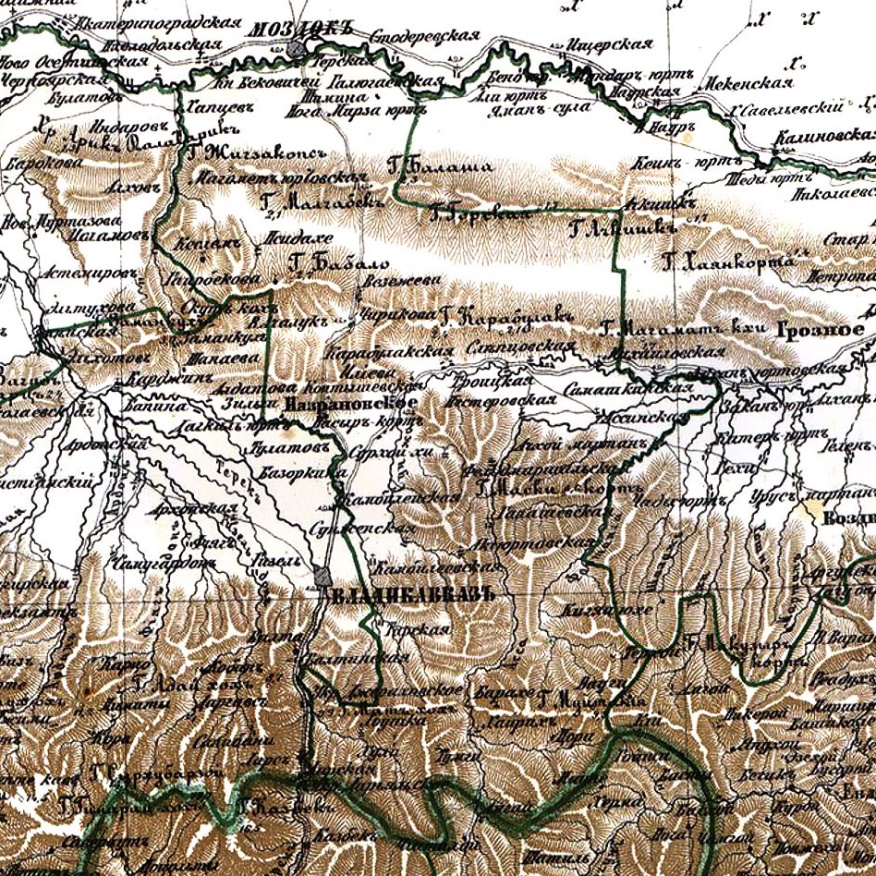 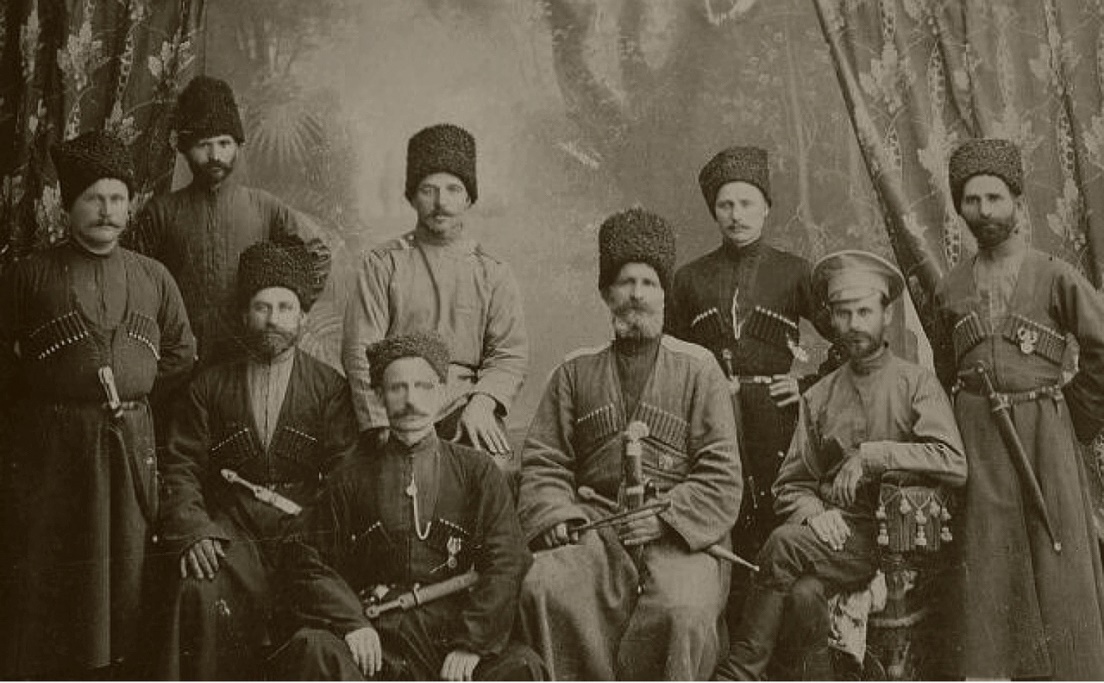 В 1860 г. земли нынешней Ингушетии вошли в состав Терской области со столицей во Владикавказе. После введения на ее территории в 1888 г. военно-казачьего управления, образован Сунженский казачий отдел
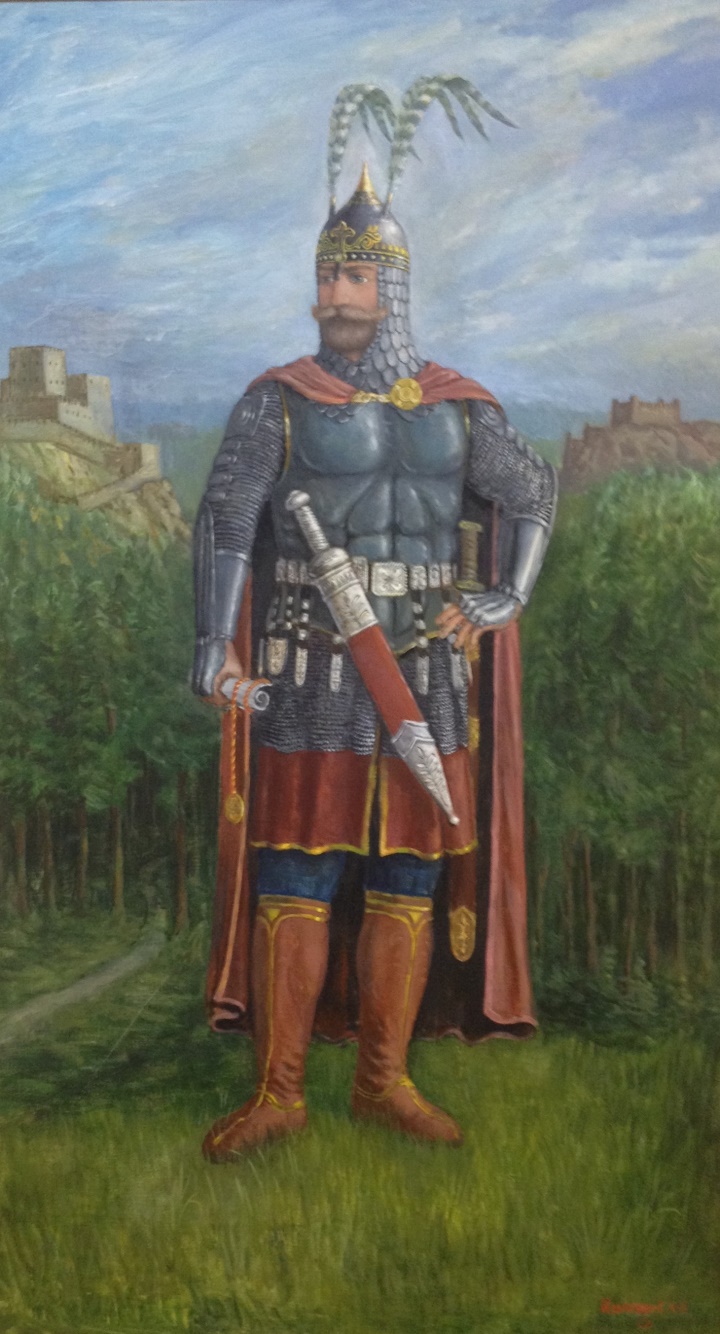 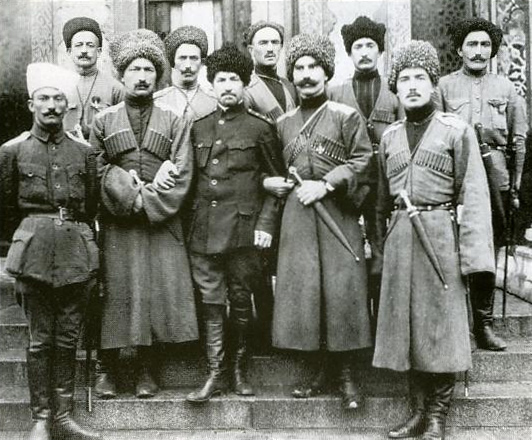 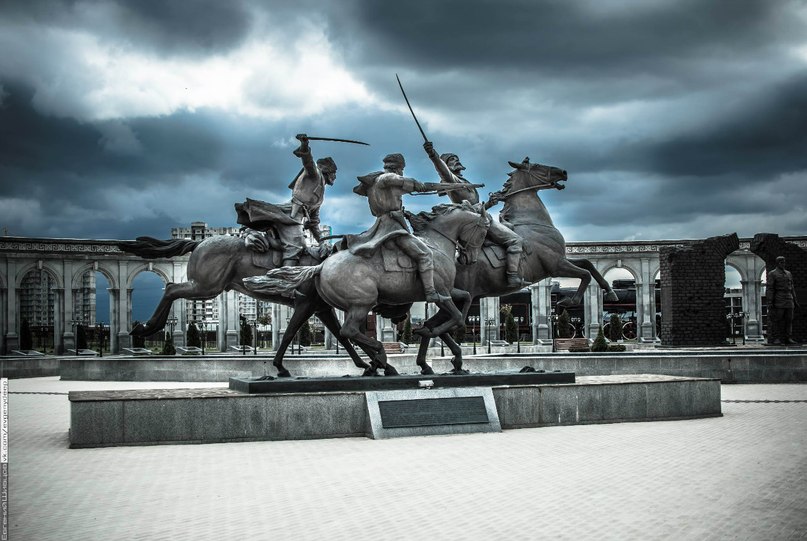 В 1914 – 1917 годах ингуши приняли активное участие в событиях Первой мировой войны и Великой Русской революции в составе Кавказской туземной конной («Дикой») дивизии. Памятник этому подразделению установлен                  в г. Назрани
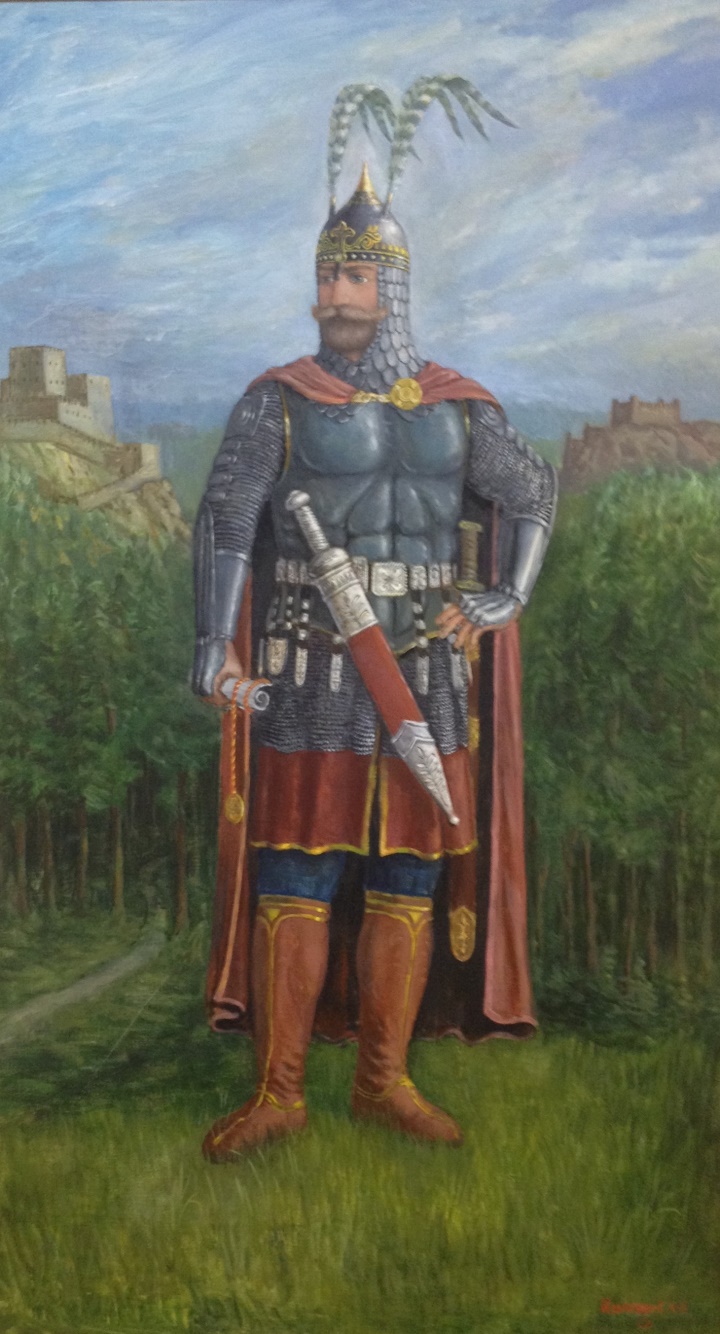 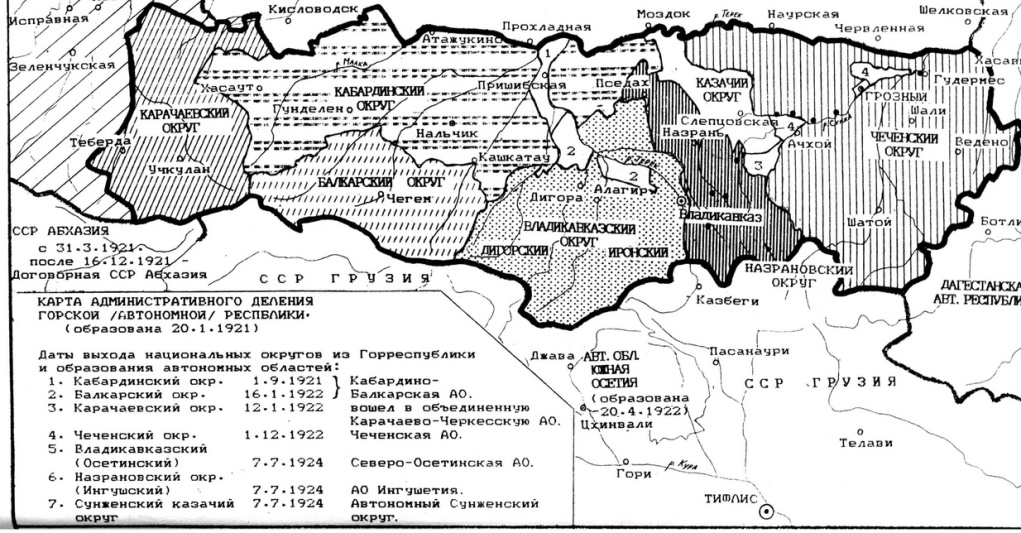 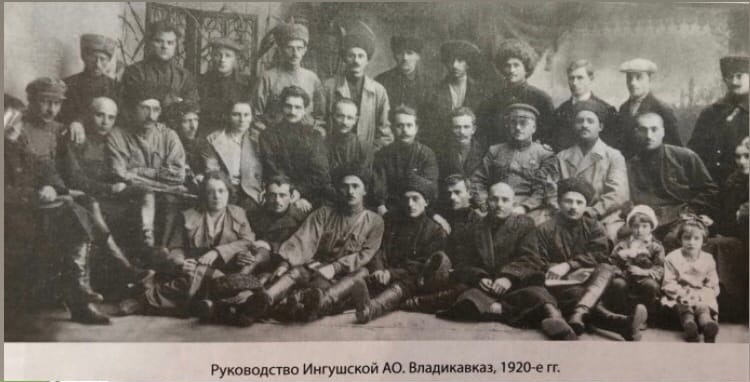 В марте 1920 г, после установления на Северном Кавказе власти Советов, возник Ингушский округ. С ноября 1920 г. он вошел в состав Горской АССР. После ее ликвидации в 1924 г. возникла Ингушская автономная область
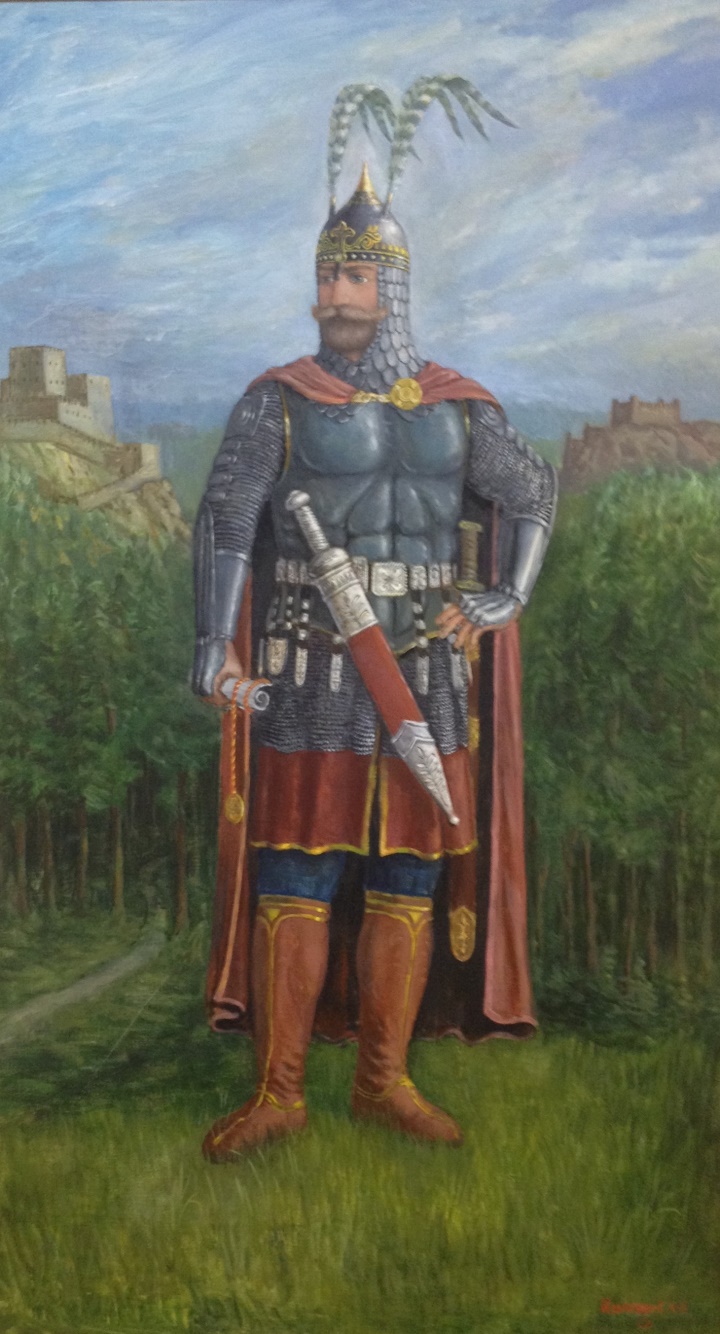 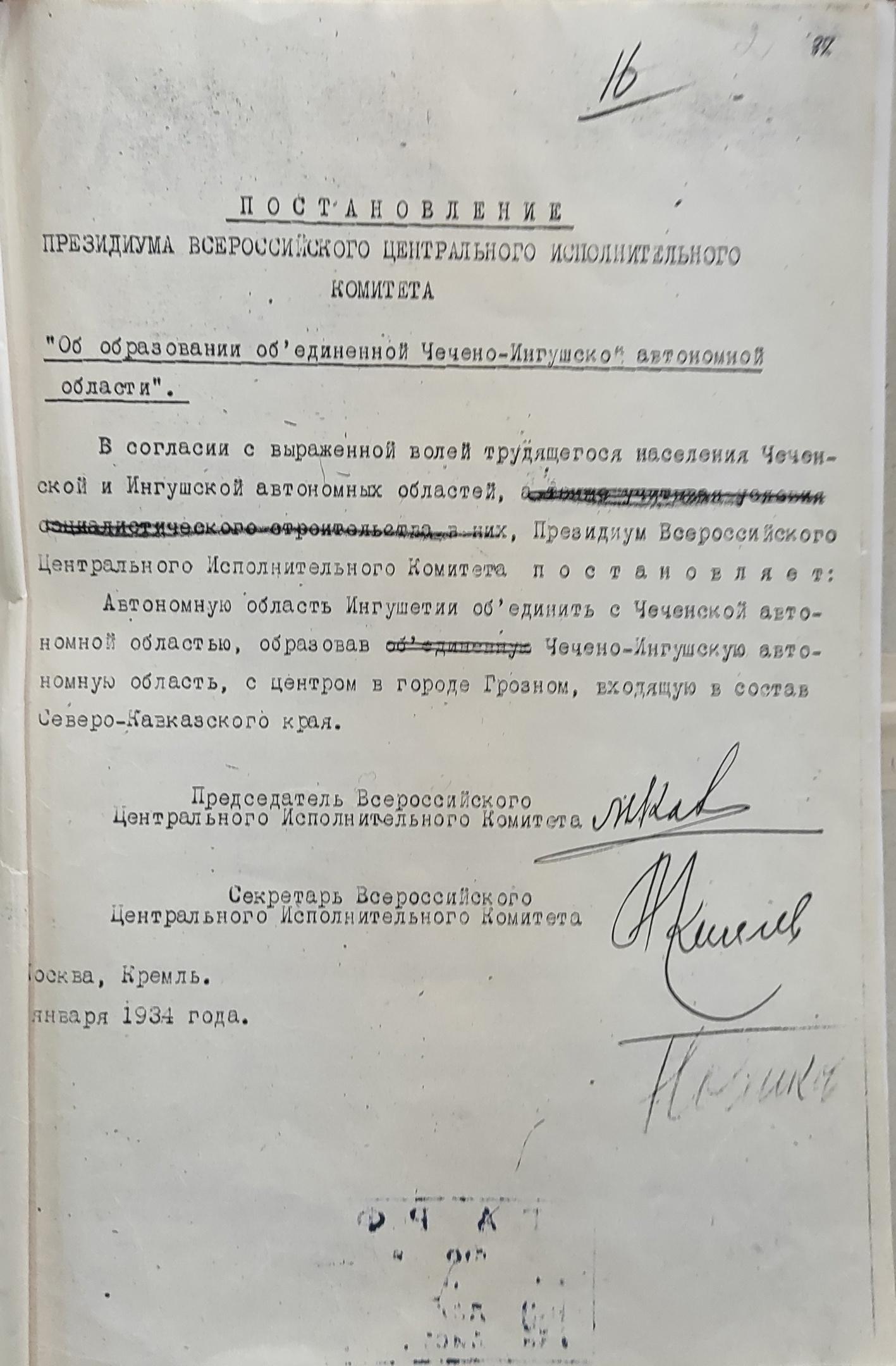 Постановлением ВЦИК СССР от                15 января 1934 г. образовывалась Чечено-Ингушская автономная область со столицей в г. Грозном. В декабре 1936 г. ее преобразовали в автономную республику в составе РСФСР
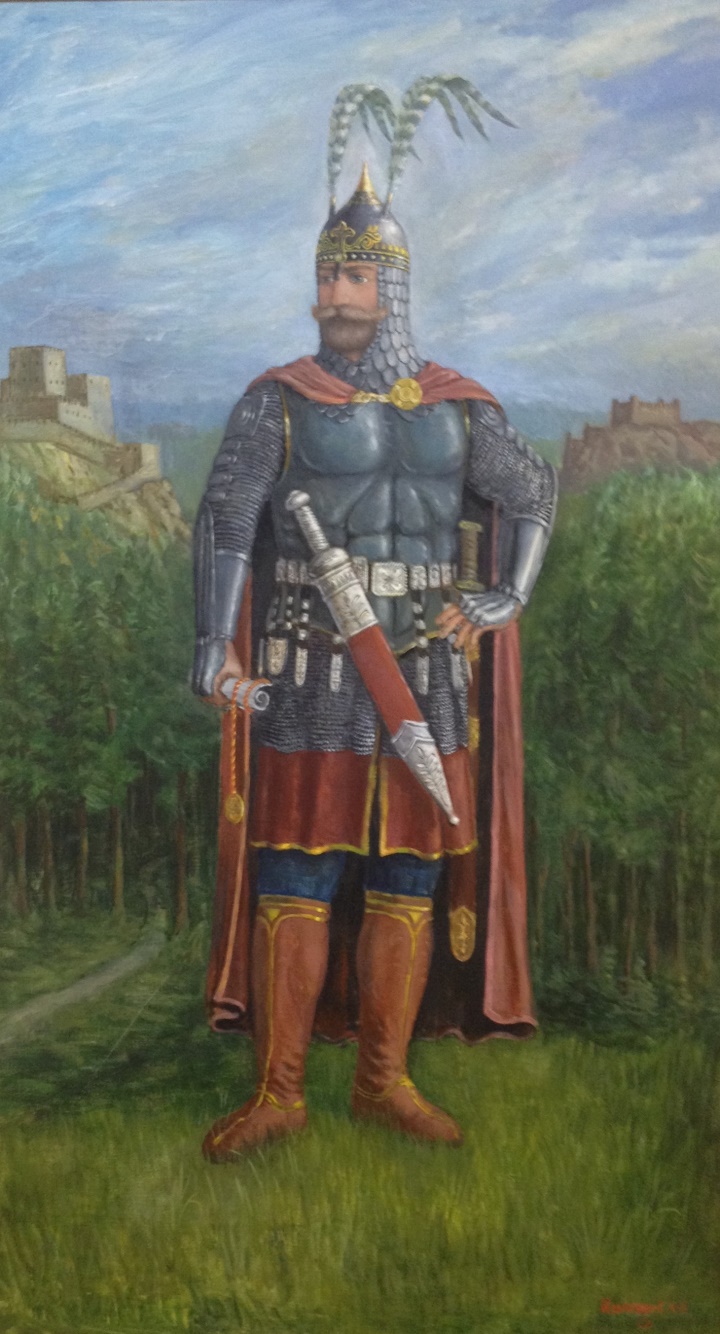 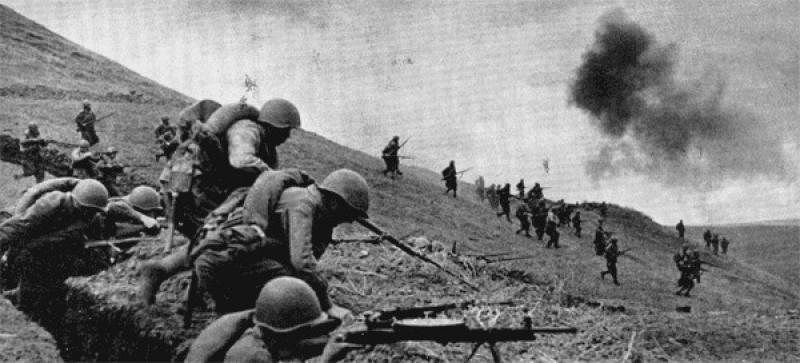 На фронтах Великой Отечественной войны сражалось более 6000 офицеров и солдат — ингушей. За время войны погибло около 2000 из них. 27 ингушей были представлены к званию Героя Советского Союза. В республике был сформирован 255-й отдельный чечено-ингушский кавалерийский полк, сражавшийся в составе 51-й армии
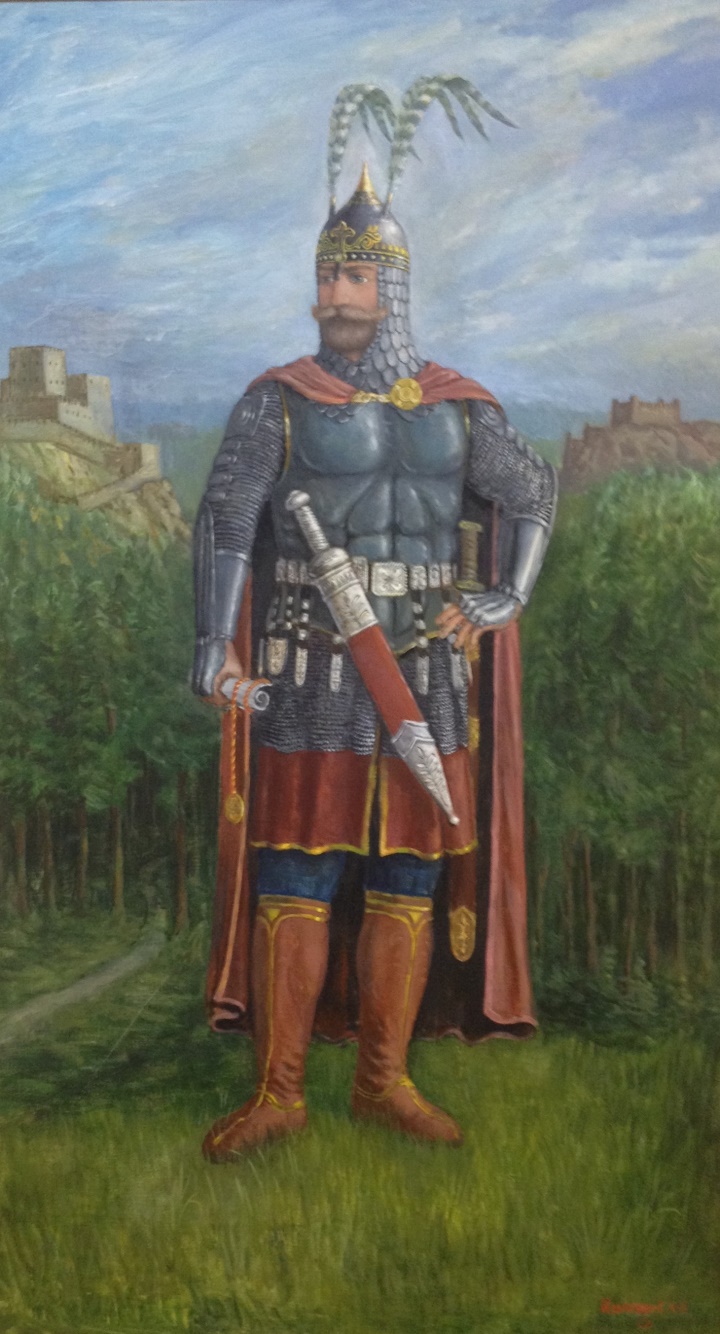 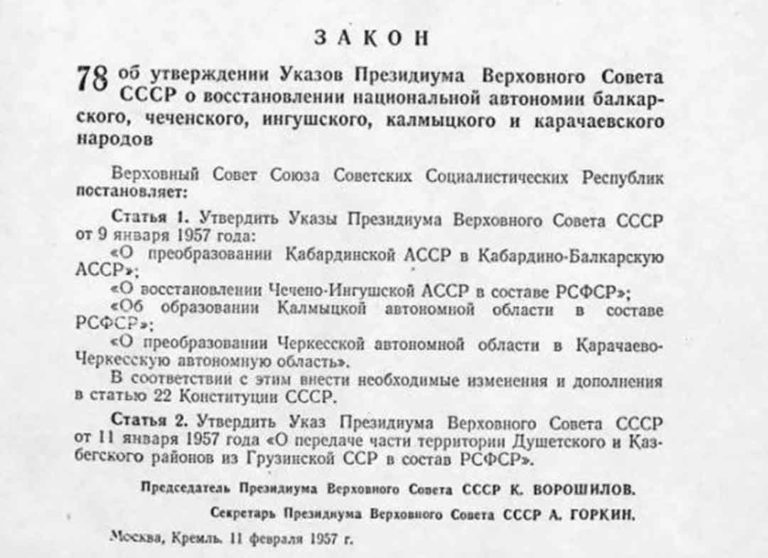 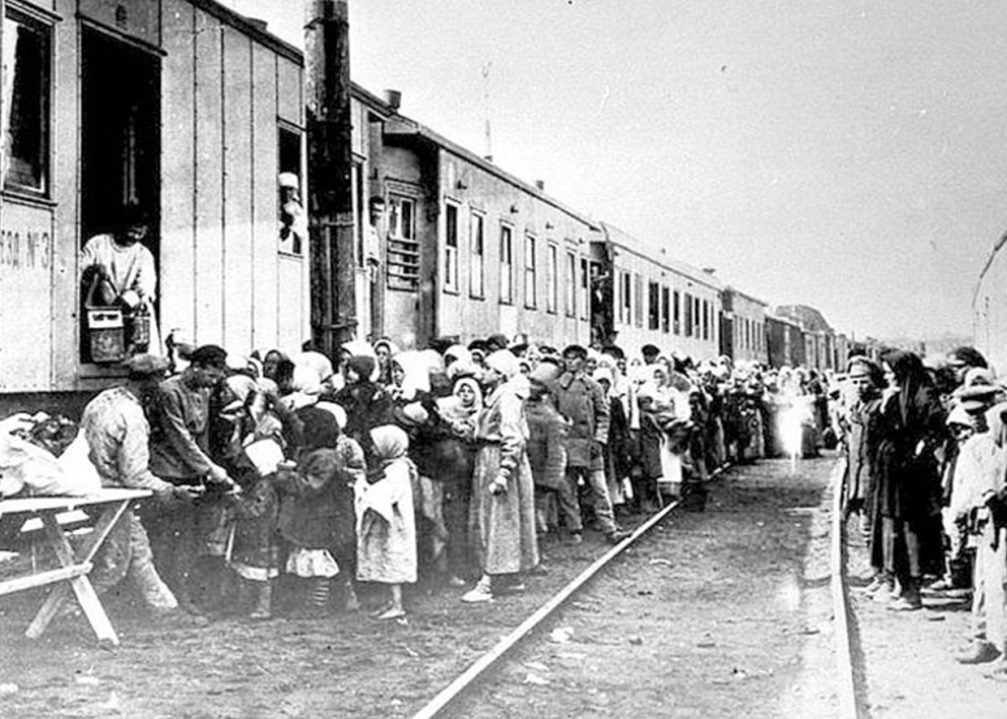 Указ Президиума Верховного Совета СССР от 23 февраля 1944 г. ликвидировал Чечено-Ингушскую АССР. Как чеченский, так и ингушский народ были необоснованно обвинены в сотрудничестве с немецко-фашистскими захватчиками и насильственно переселены в Казахстан и Киргизию. Национальную автономию кавказских народов и все их прежние права восстановил только Указ от  9 января 1957 г.
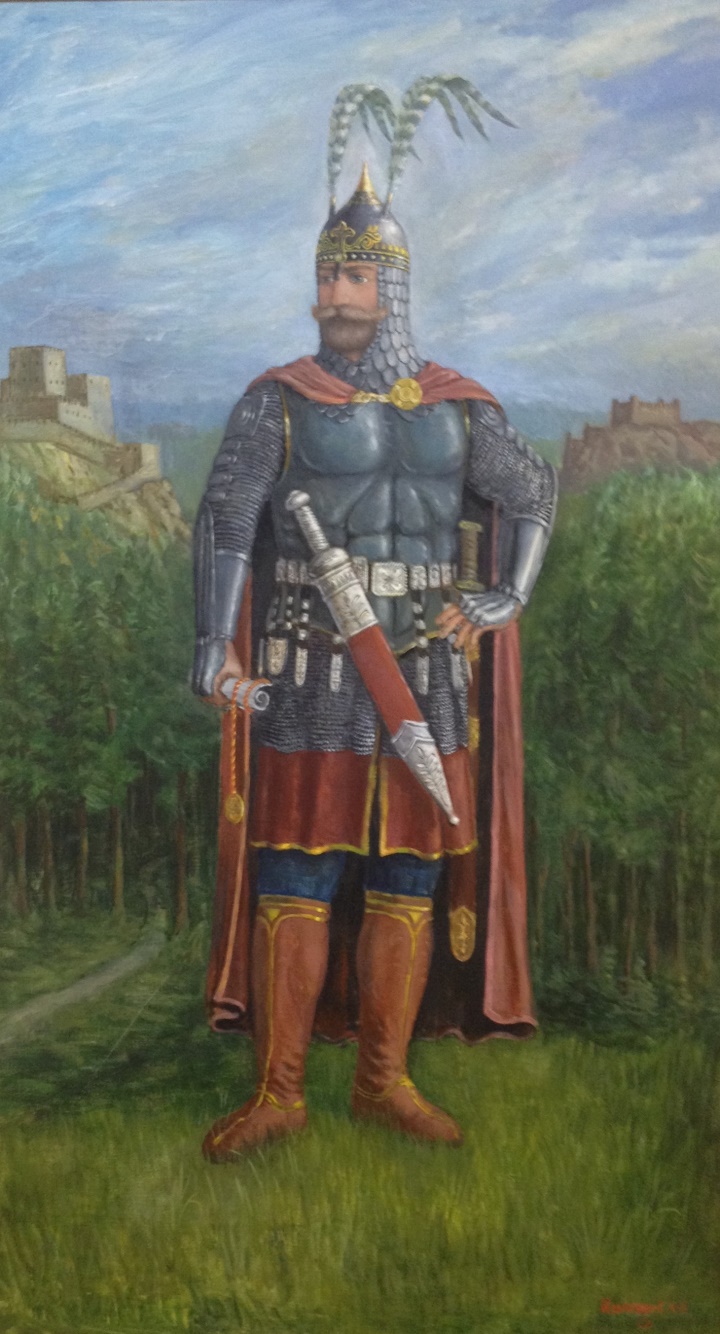 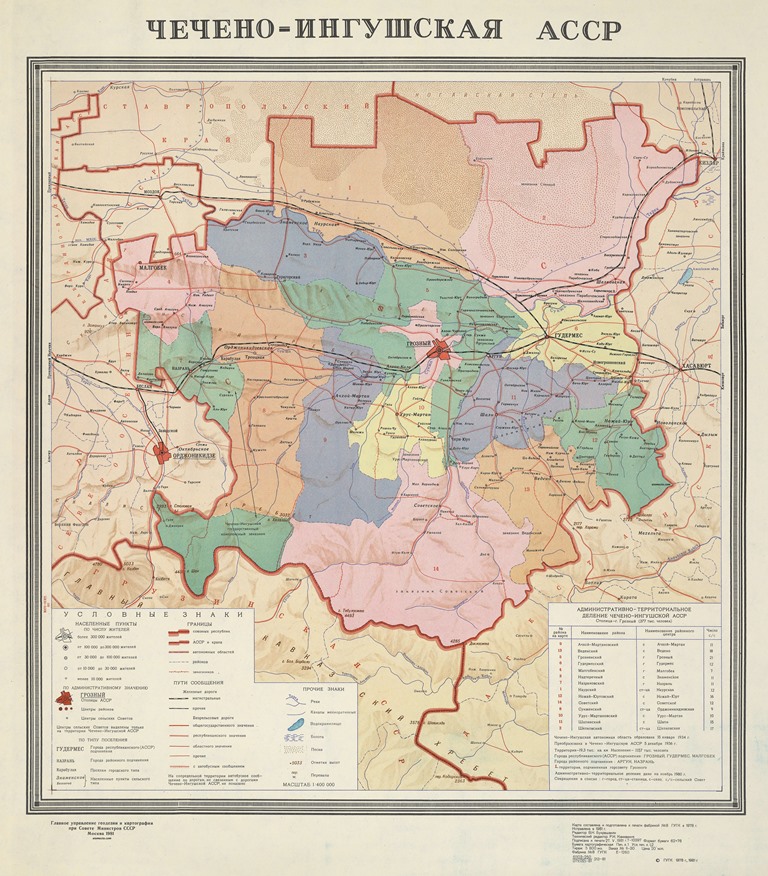 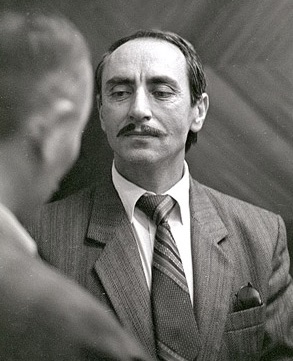 Совместная автономная республика существовала до распада СССР и прихода к власти в Чечне Д.М. Дудаева – президента, провозгласившего себя независимым от Российской Федерации
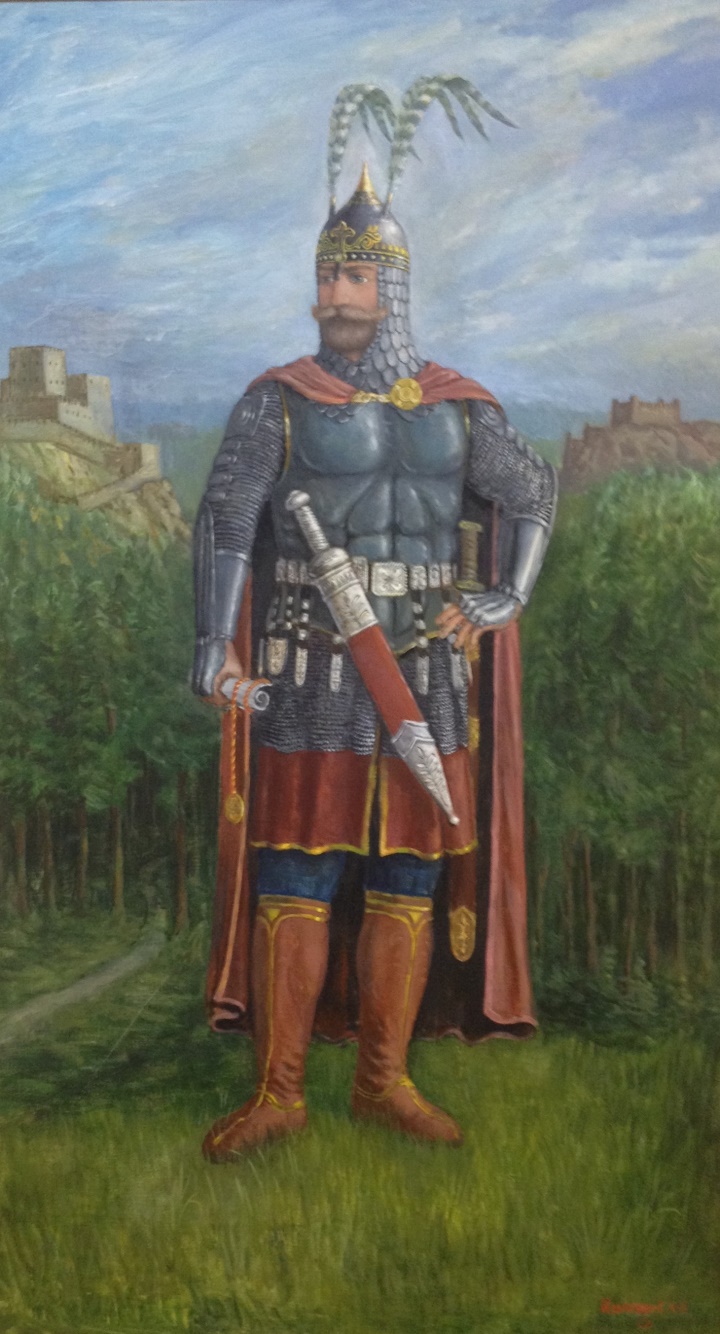 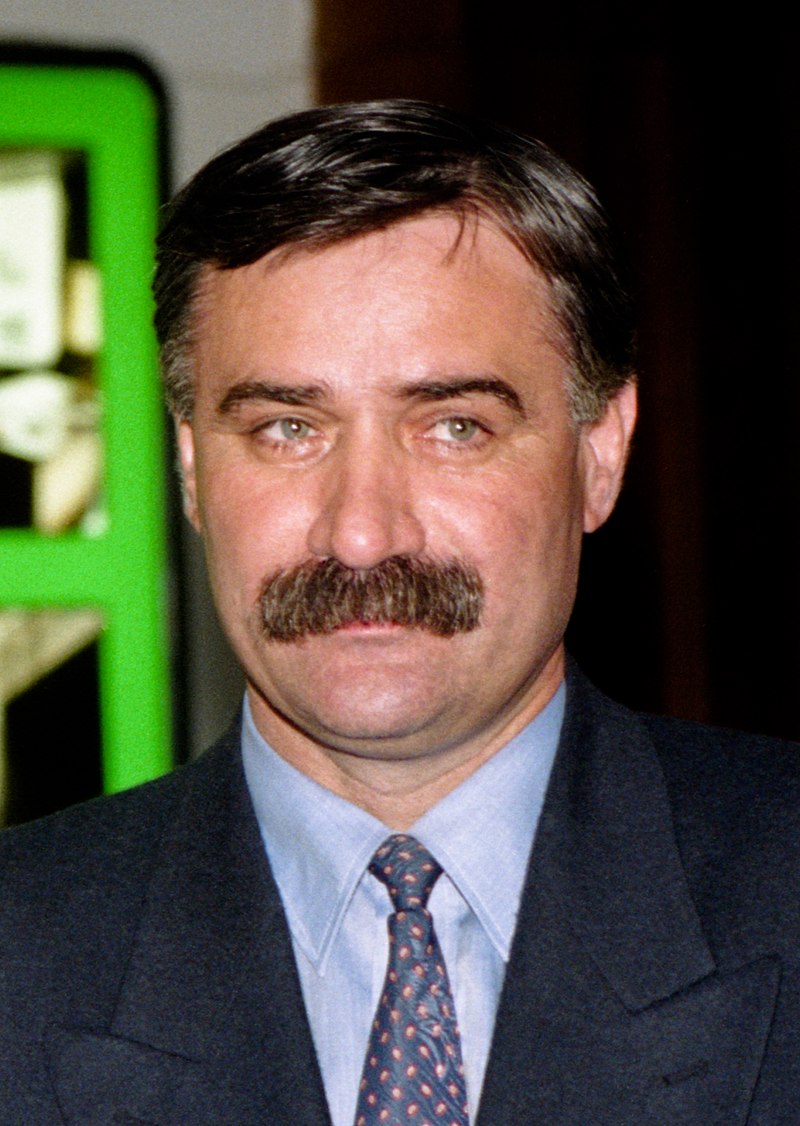 Первым Президентом независимой Ингушетии после провозглашения ее независимости стал Герой Советского Союза, участник Афганской войны  Р.С. Аушев. Столицей республики объявлялся город Назрань. На основе постановления Правительства РФ от 19 июня 1994 г., Ингушетия стала первой  в России зоной экономического благоприятствования (свободной экономической зоной)
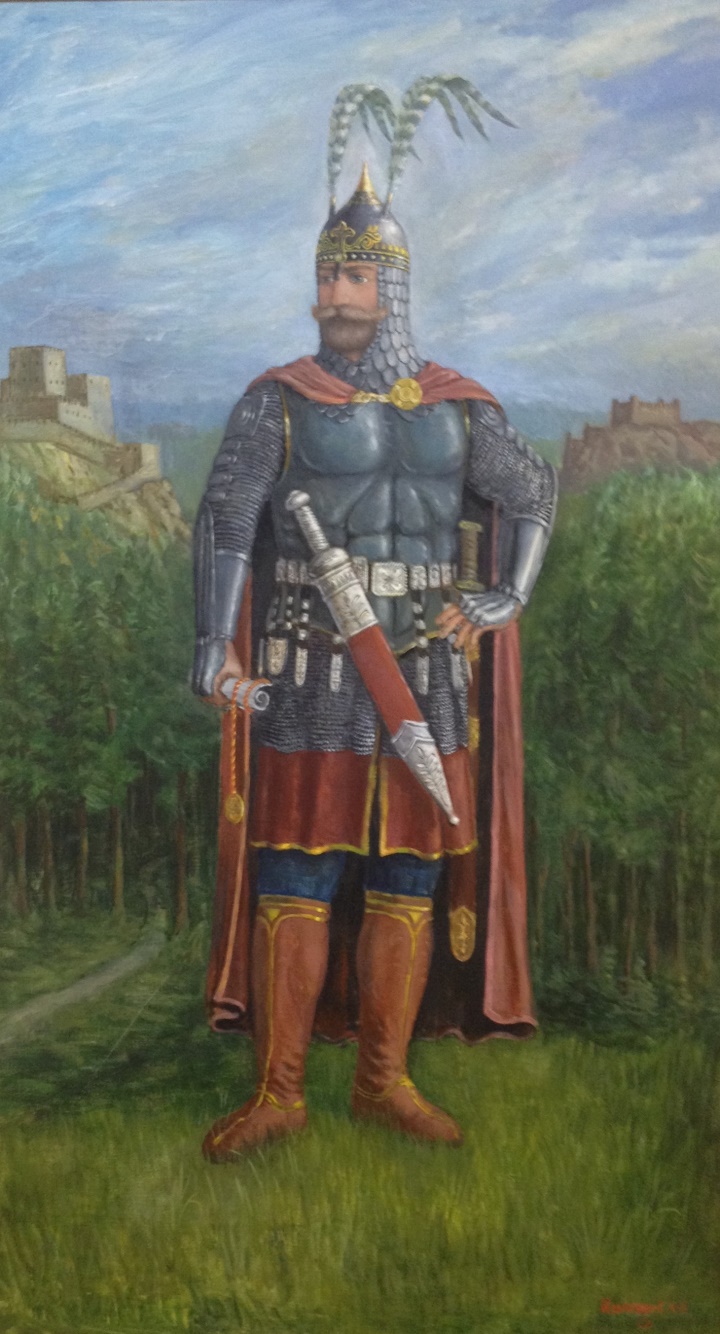 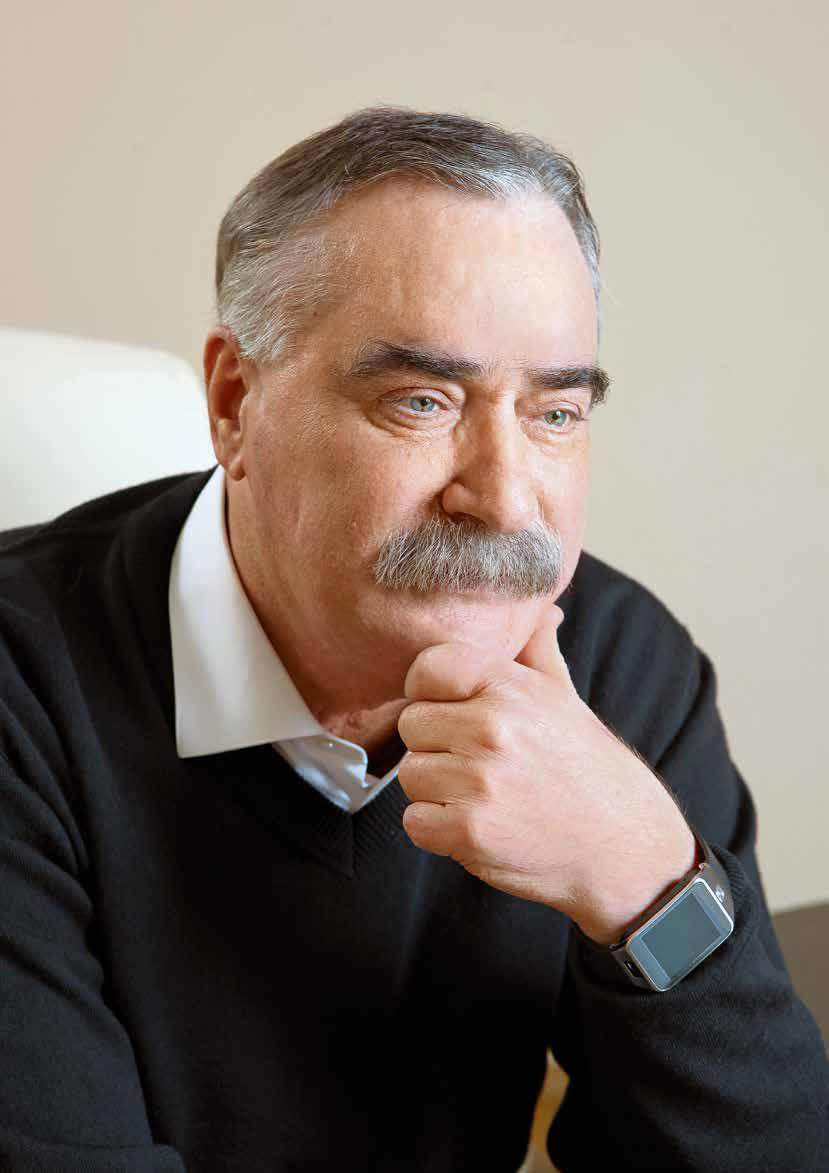 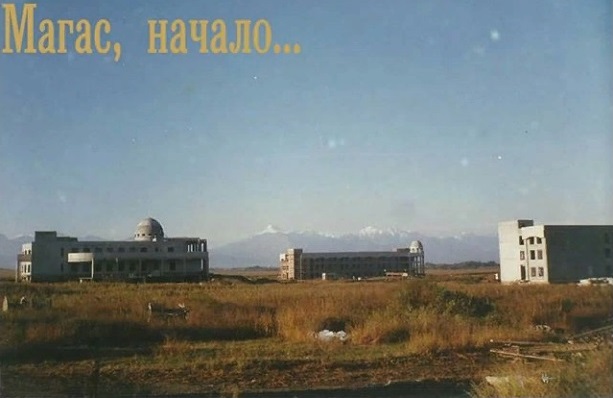 Занимая пост Главы Республики, Руслан Аушев задумался о переносе столицы в новый город. Указ о ее строительстве он подписал 28 декабря 1995 г.   3 апреля 1997 г. Парламент Республики Ингушетия принимает постановление «Об утверждении названия столицы Республики Ингушетия - Магас»
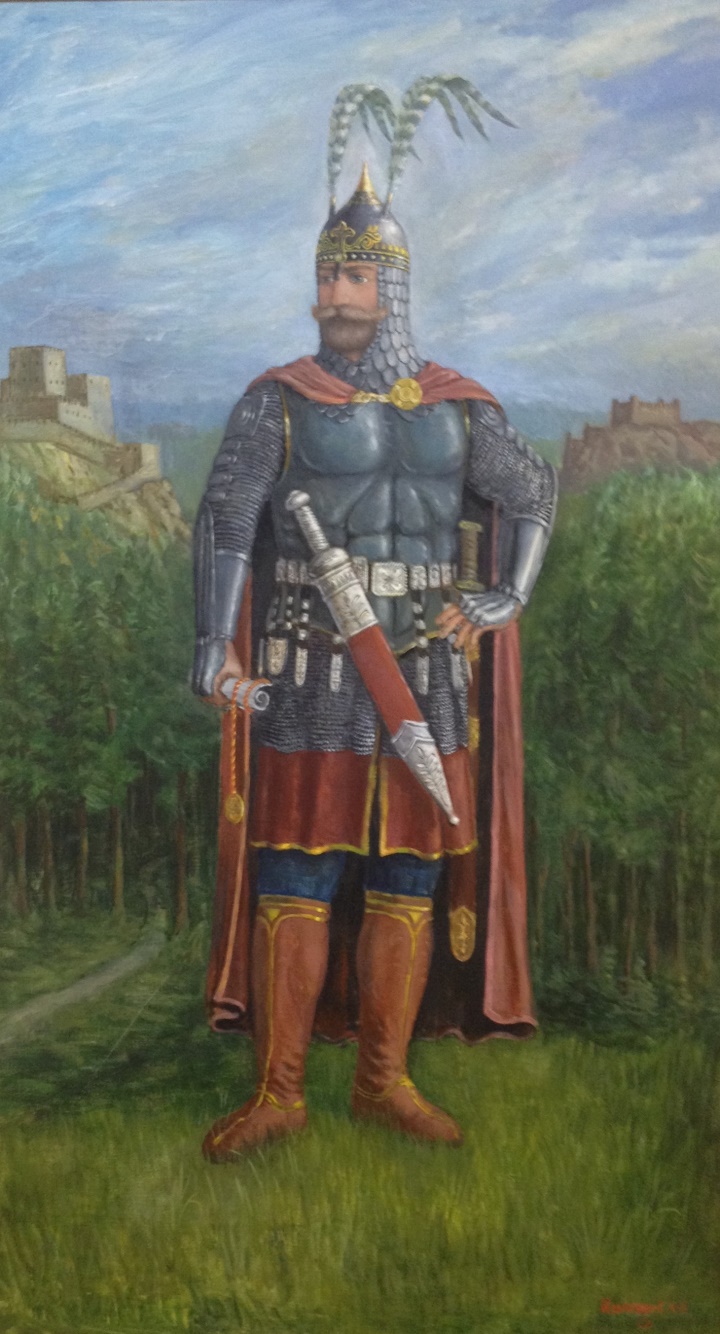 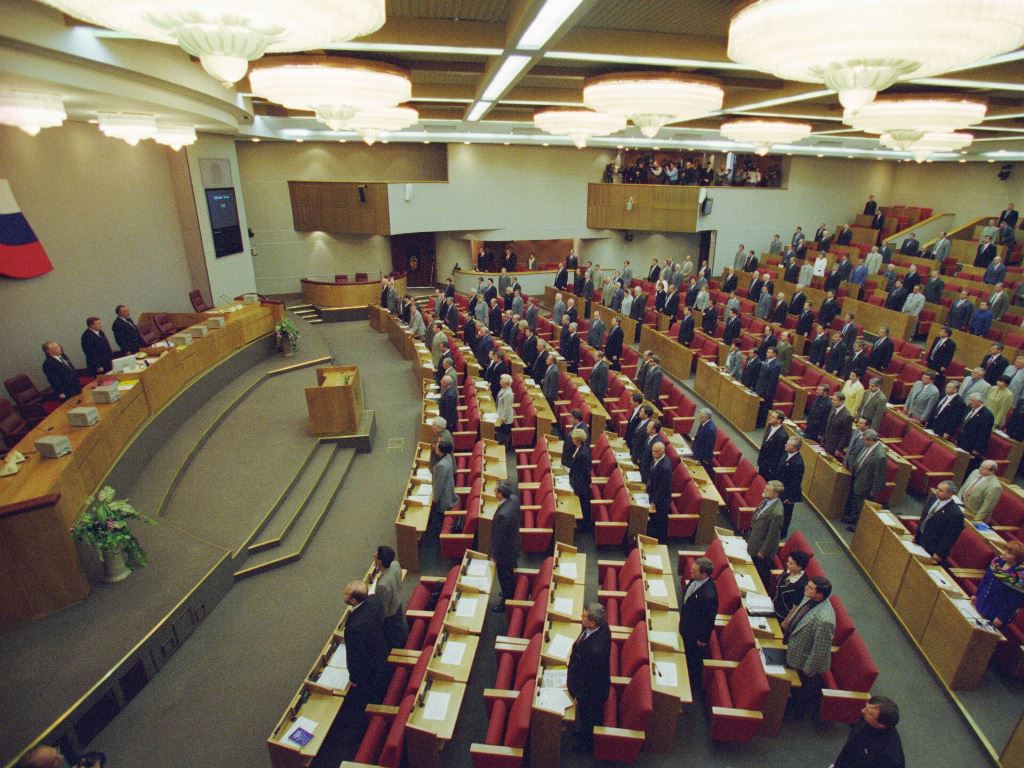 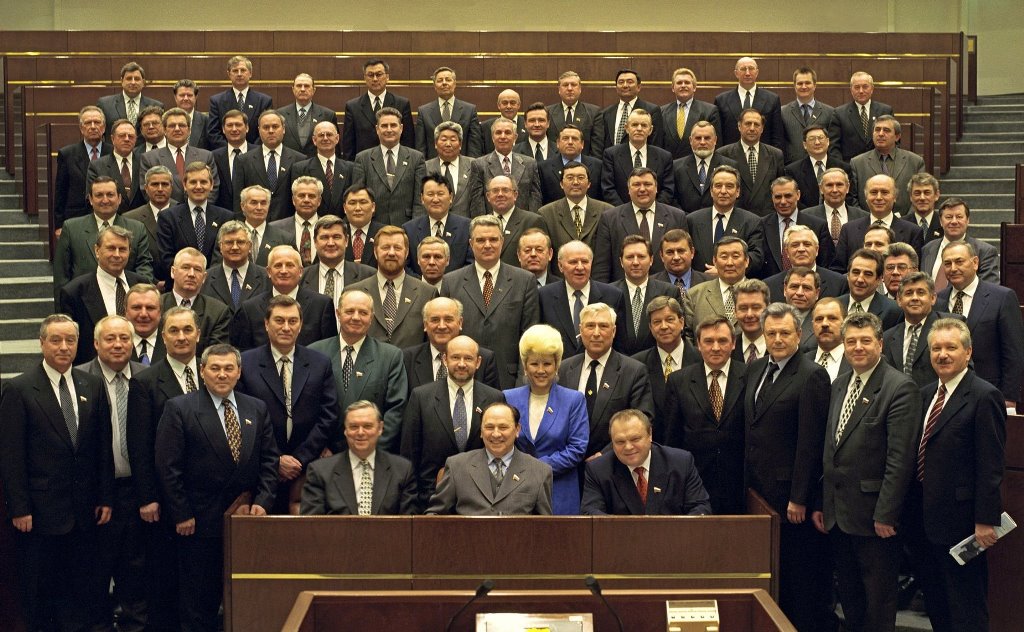 Название за самой молодой столицей субъекта Российской Федерации окончательно закрепил Федеральный Закон, принятый Государственной Думой          8 декабря 2000 г. и одобренный Советом Федерации 20 декабря 2000 г.
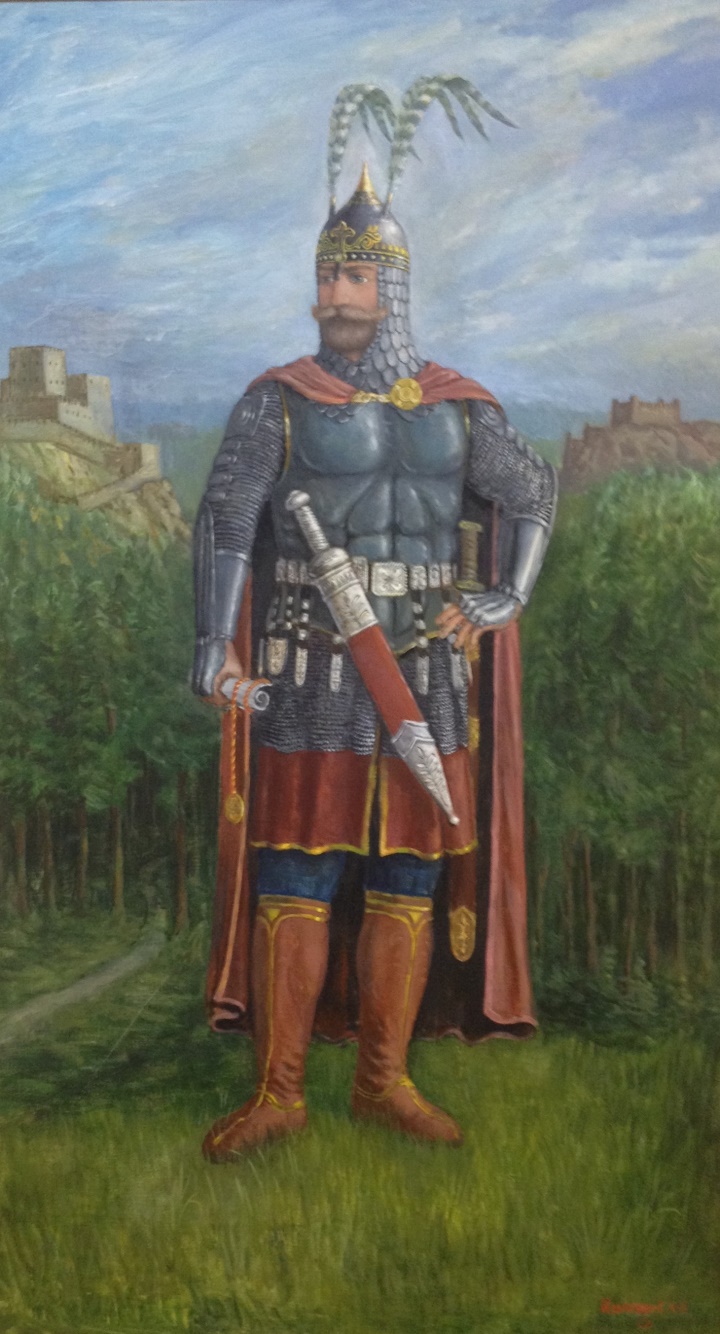 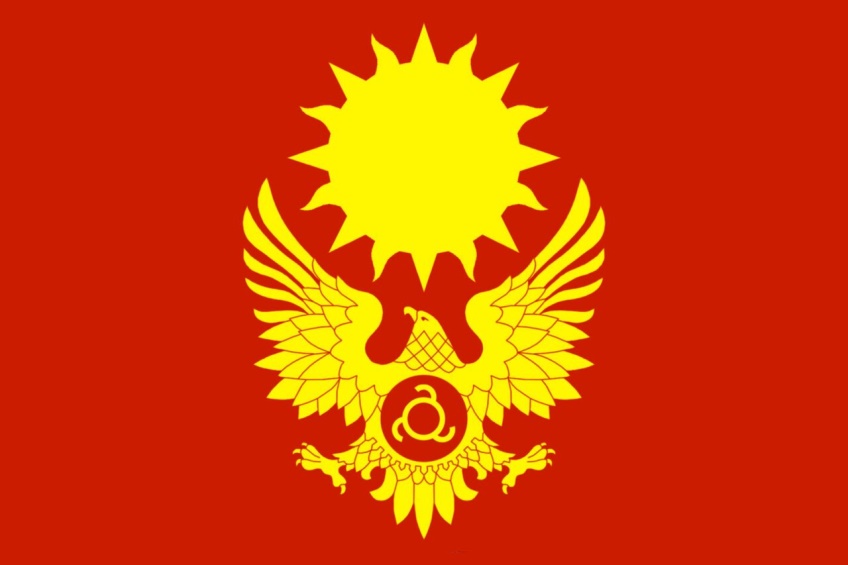 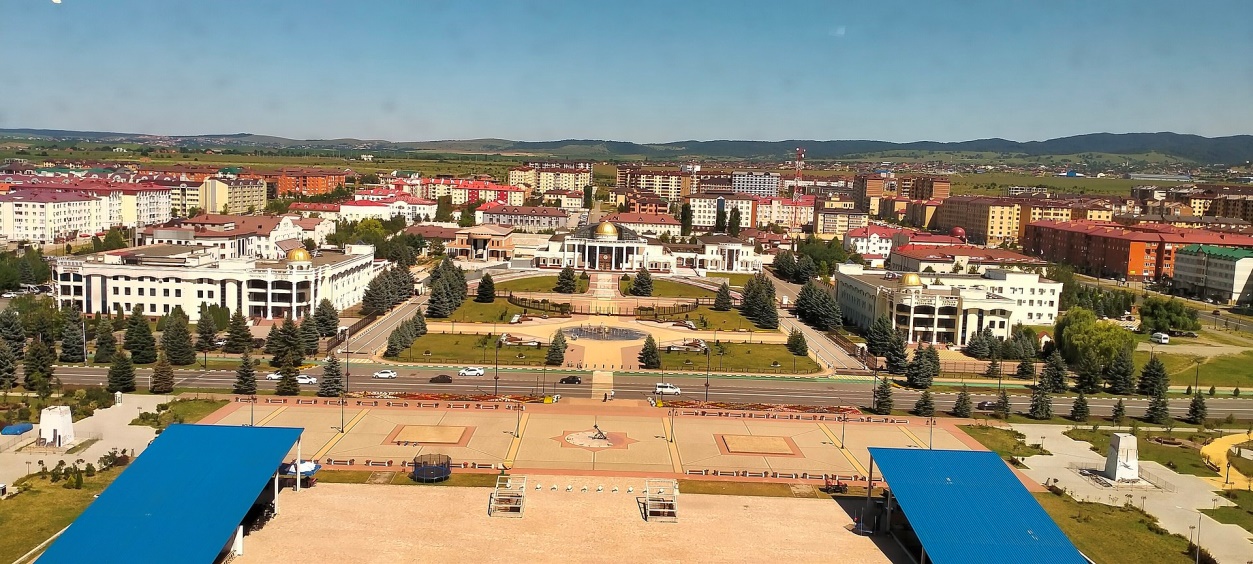 В названии города -  «Магас» - слово «Ма» означает «солнце», а в привязке со слогом «га»/«го» («круг», «диск») — «мага»/«маго» означает «круг солнца, диск солнца». Буква «с» в конце слова — ингушское окончание географических названий, возникшее из слова «са» — «земля, место». Таким образом, слово «Магас» можно объяснить как «земля, место солнца», а если это название города — «город солнца»
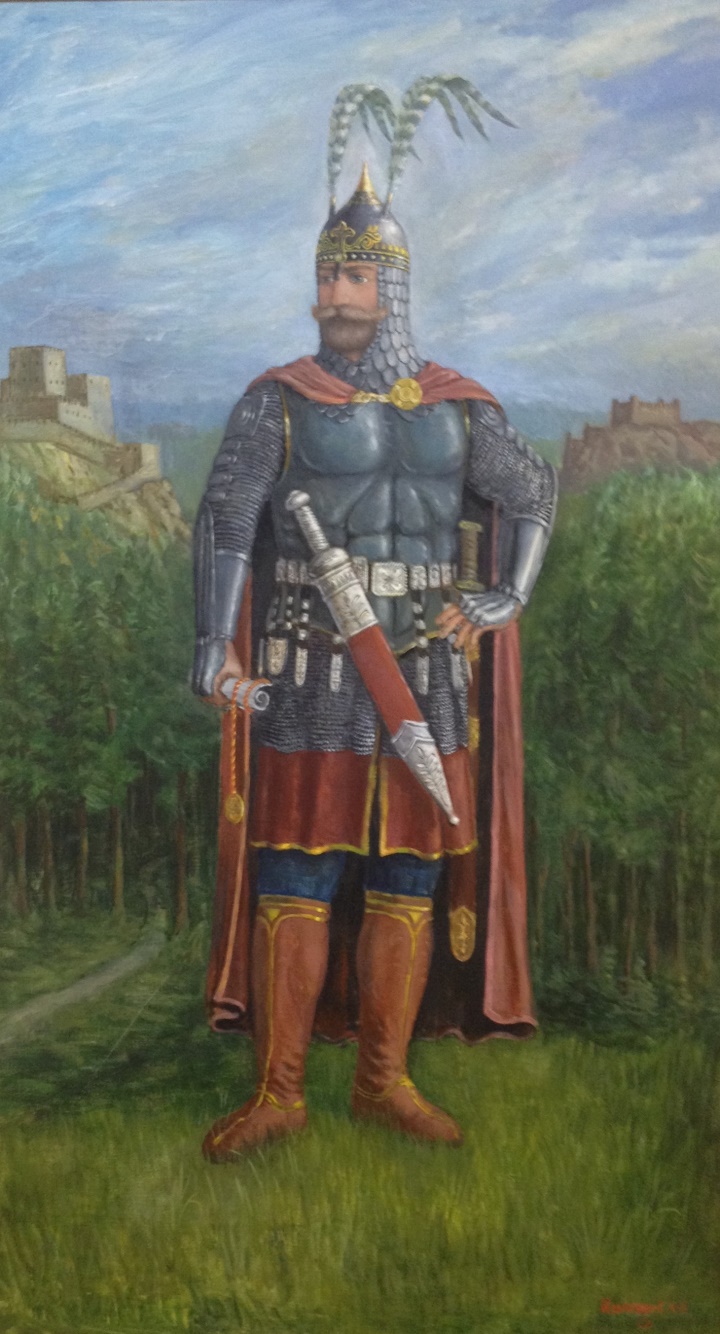 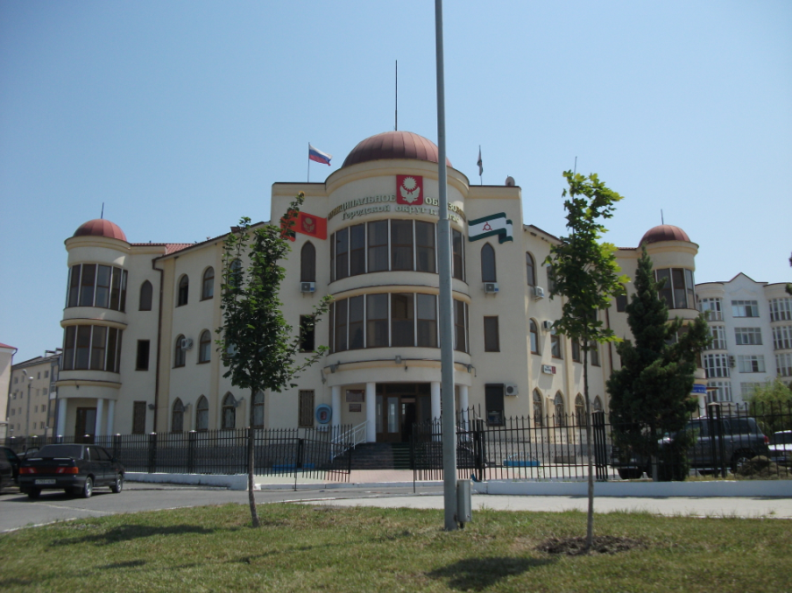 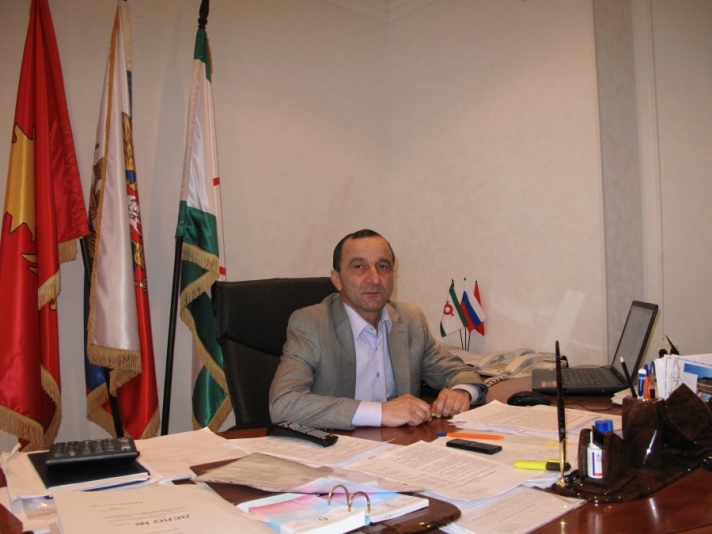 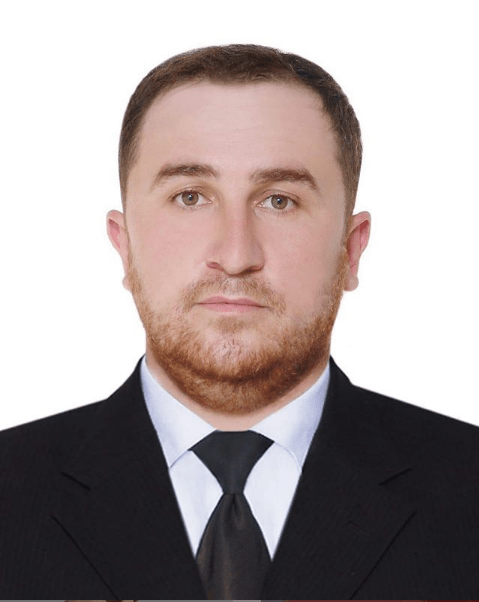 В 2012 – 2015 гг. администрацию города, ставшего с конца 2000 года столицей республики, возглавляет Д.А. Мальсагов. С 2021 г. ей руководит У.Б. Аушев
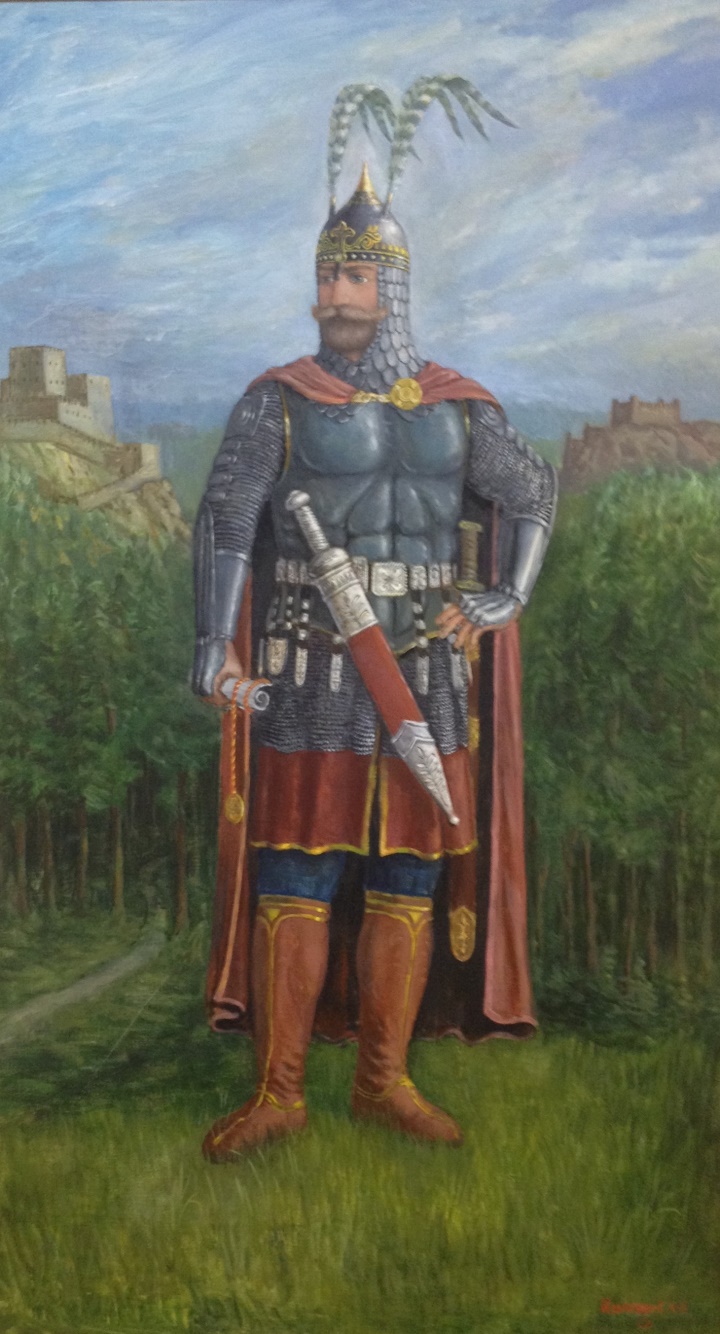 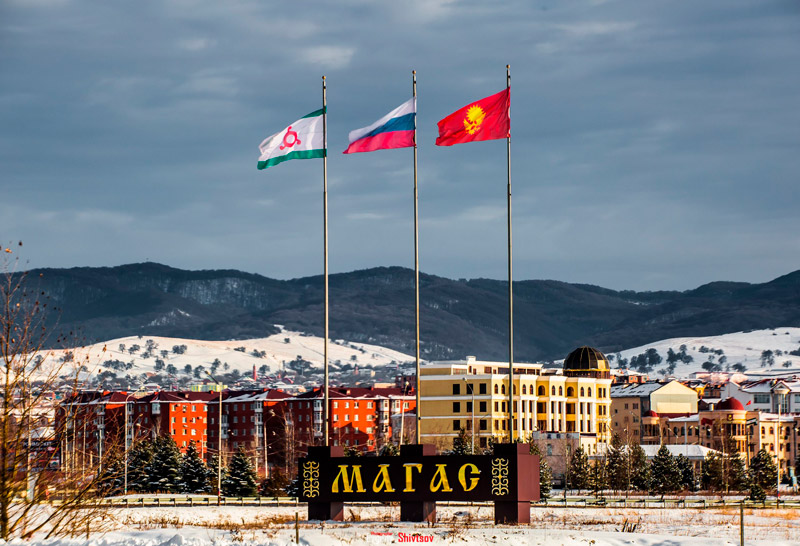 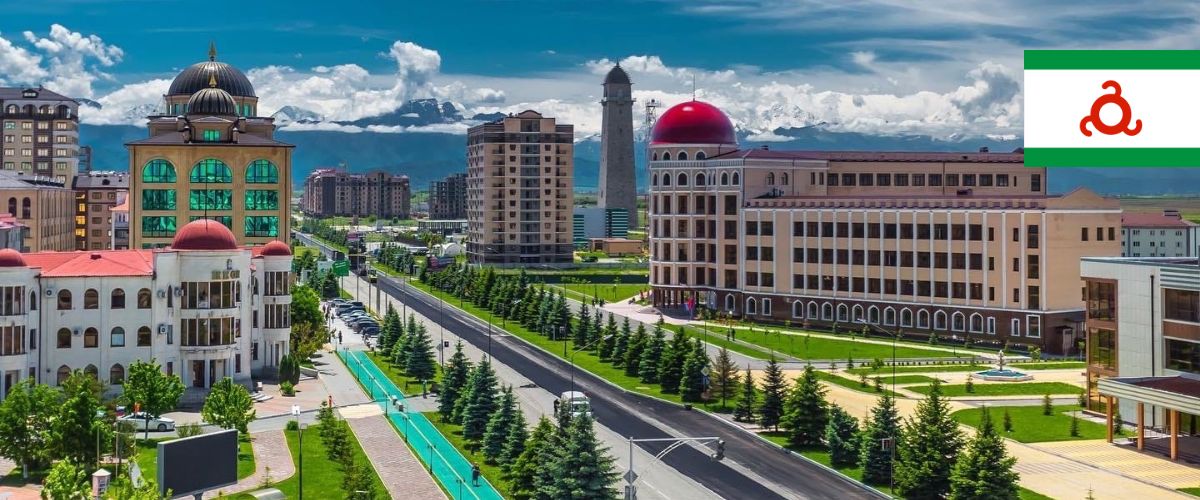 В настоящее время население Магаса – более 18 500 человек (ингушей, русских, аварцев и других). Основные отрасли промышленности – пищевая, швейная, мебельная, текстильная, производство строительных материалов. В городе открыты Ингушский государственный университет, Ингушский музей, есть много офисных и торговых центров, жилых массивов и скверов. Аэропорт расположен в 30 км. от города, а железнодорожная станция Назрань – в 8 км.
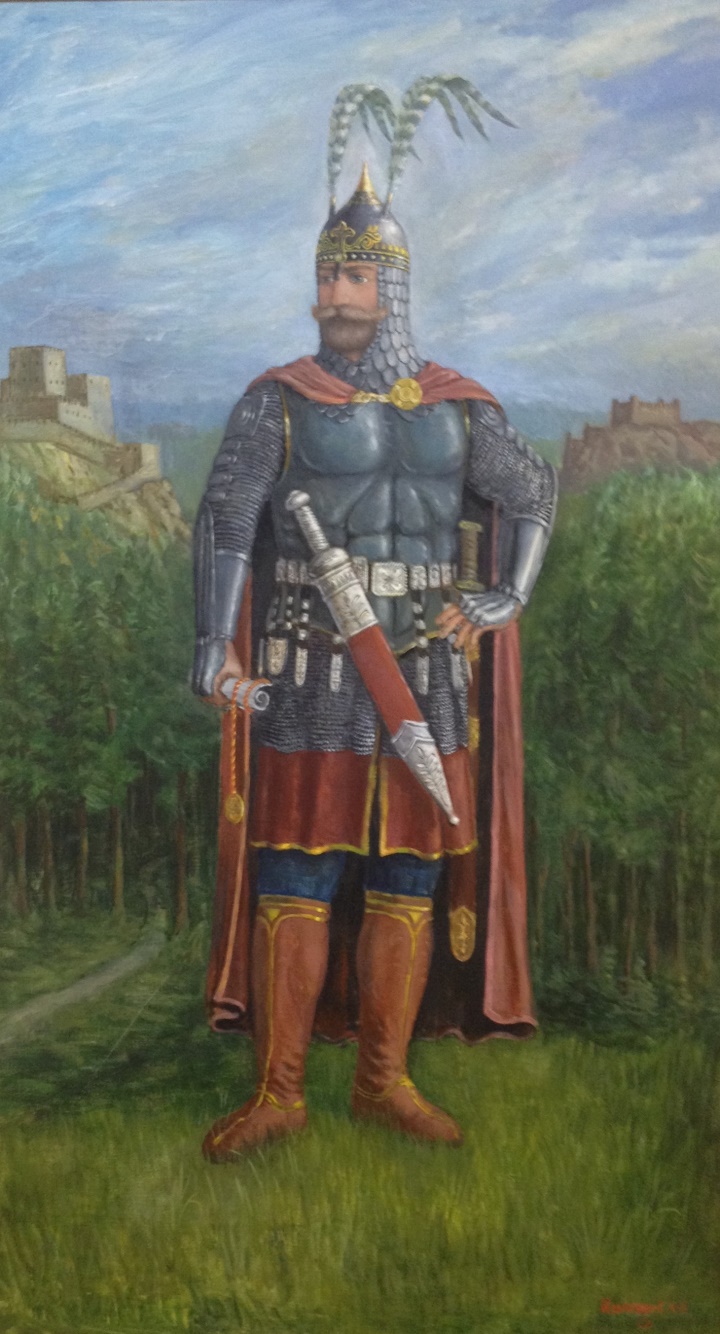 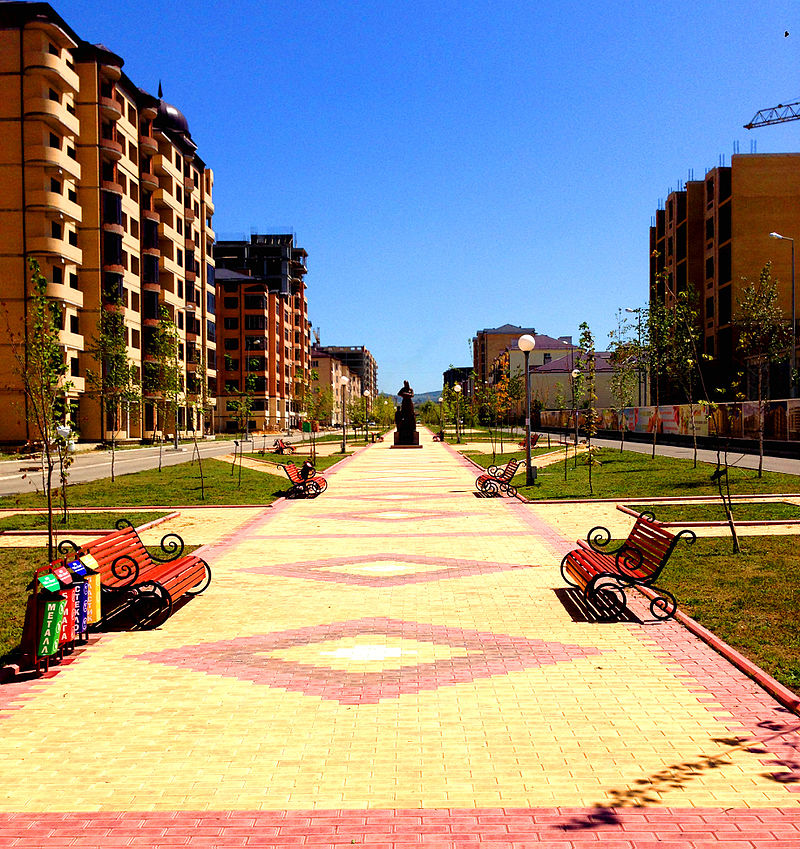 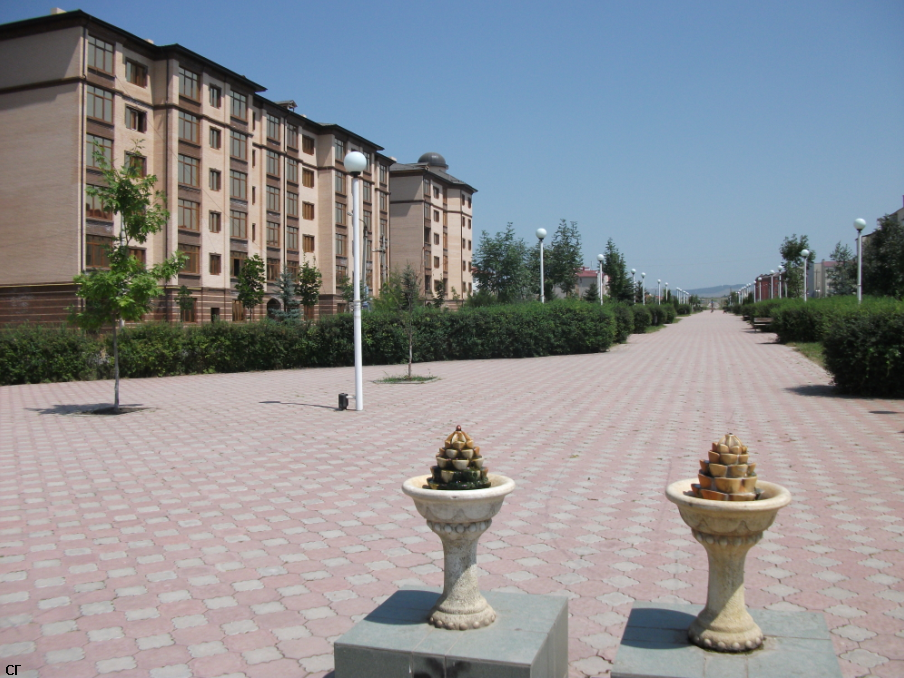 Одни из самых красивых улиц города – аллеи Республики и Матери России
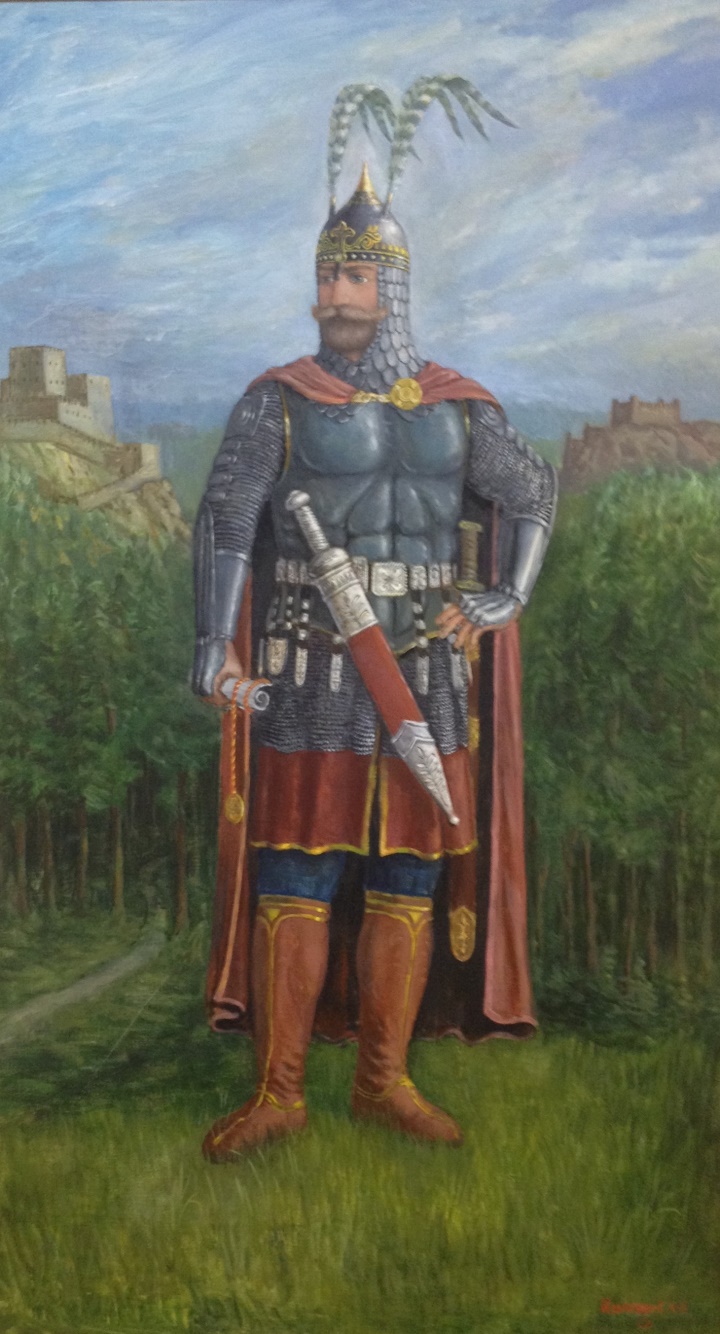 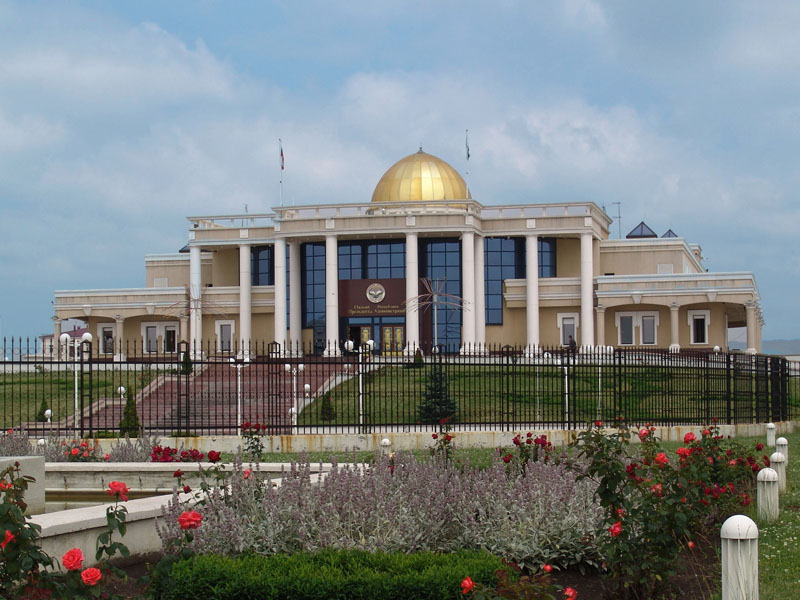 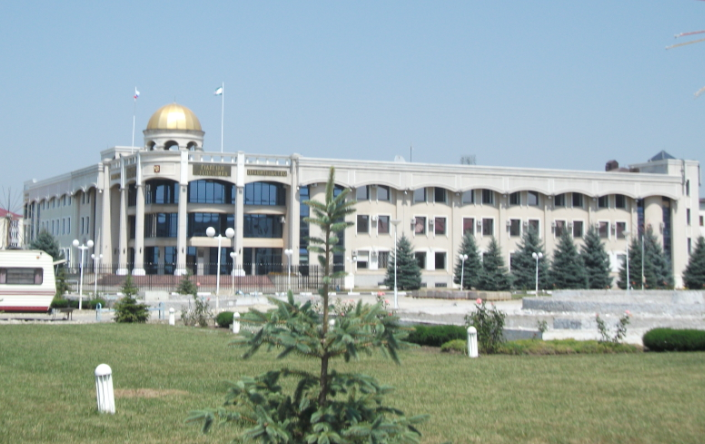 В Магасе располагаются Дворец президента Ингушетии и Дом правительства
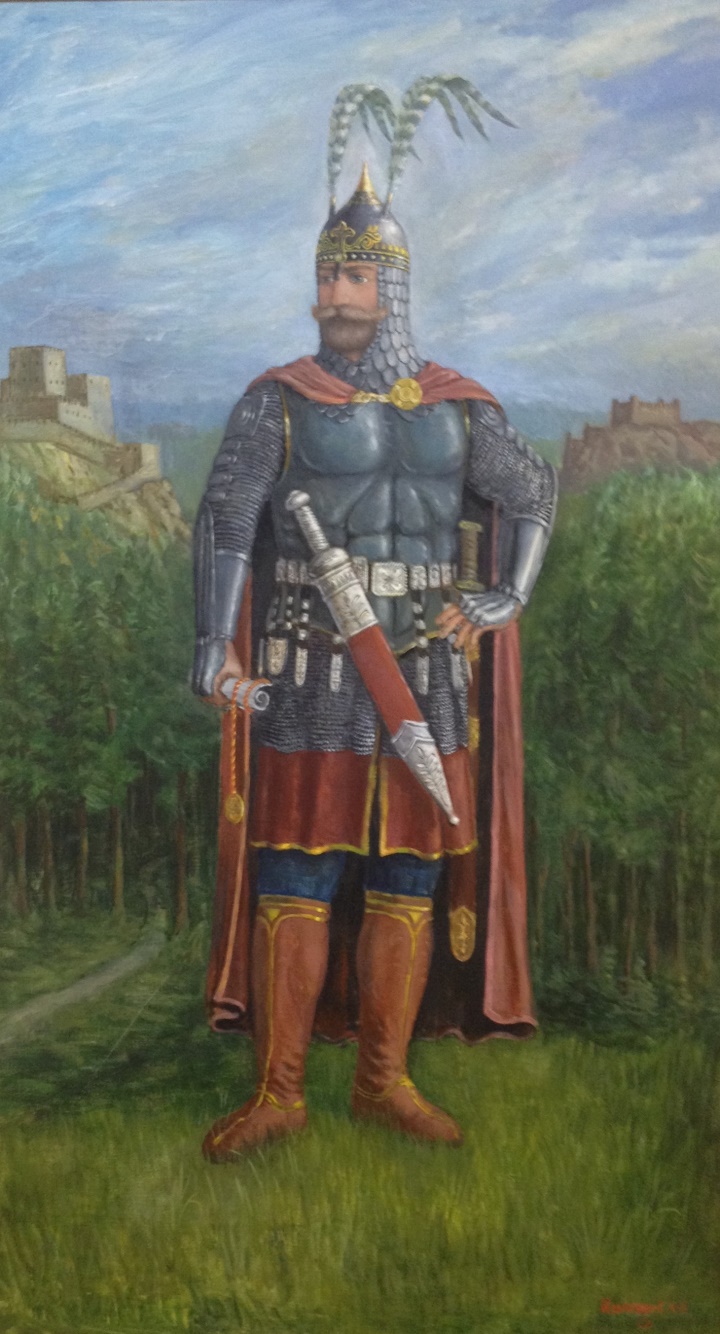 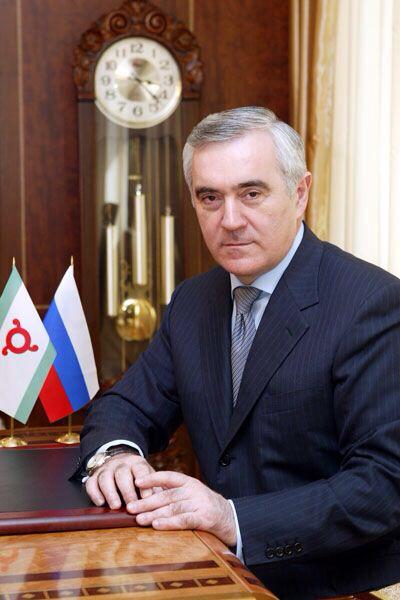 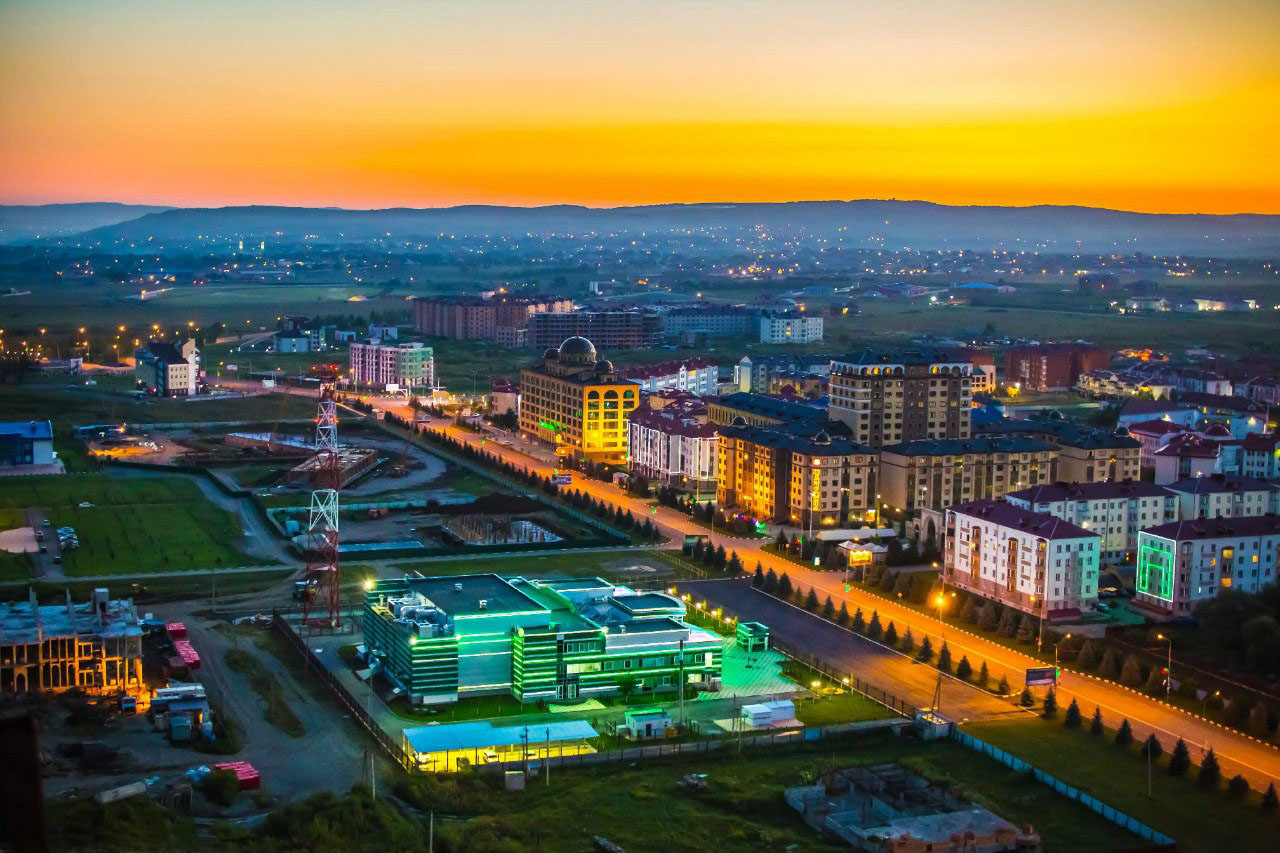 После отставки Р.С. Аушева пост главы Республики занимал М.М. Зязиков, имя которого носит центральный проспект Магаса
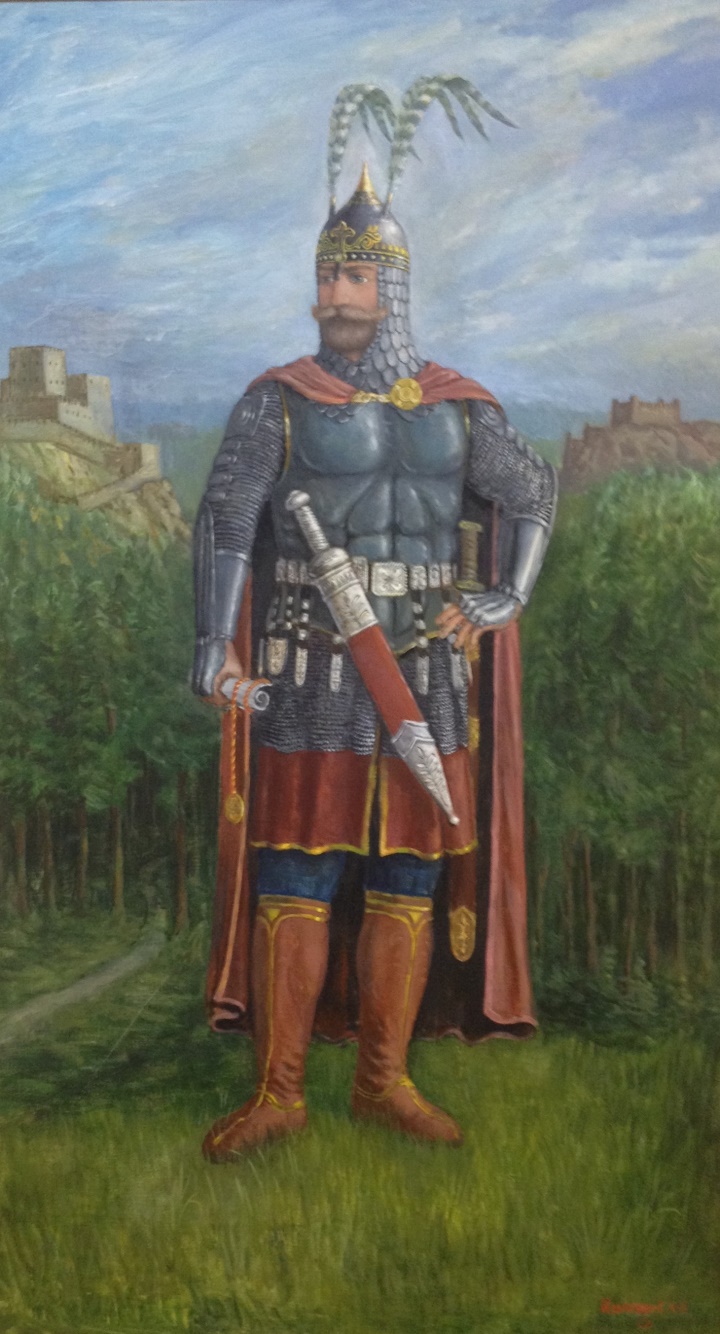 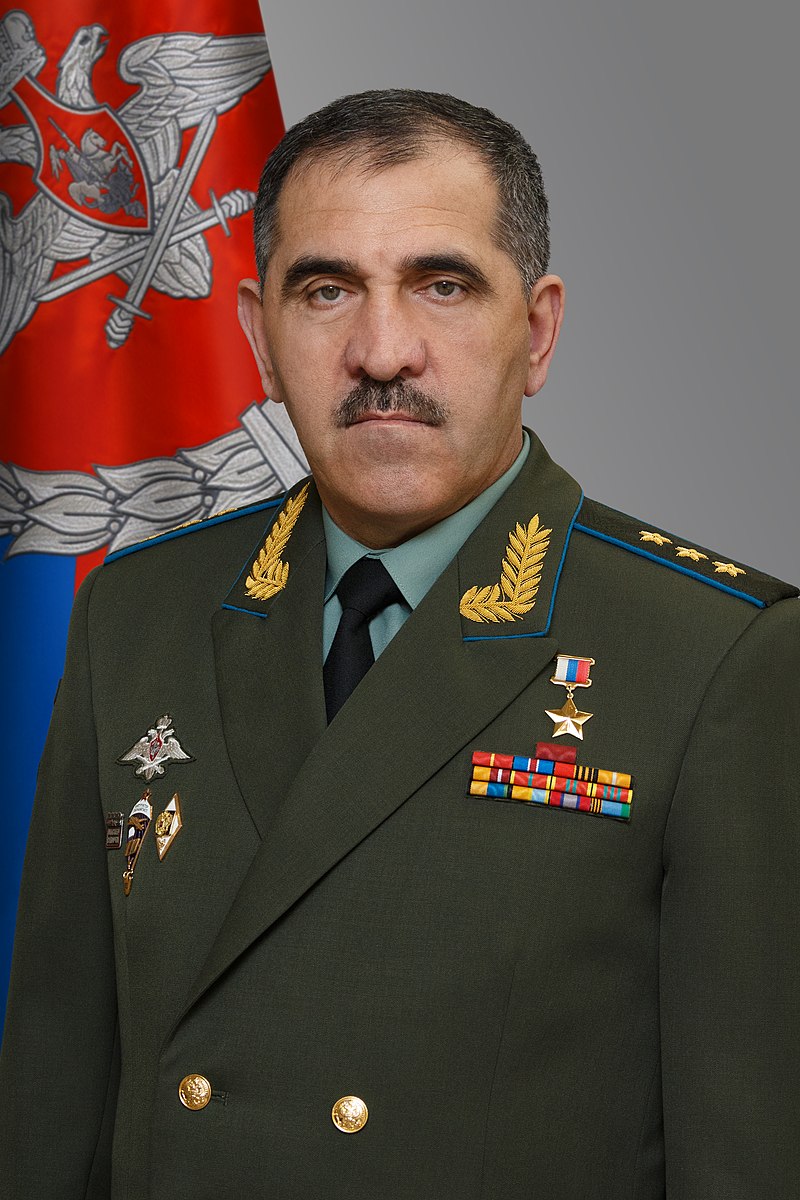 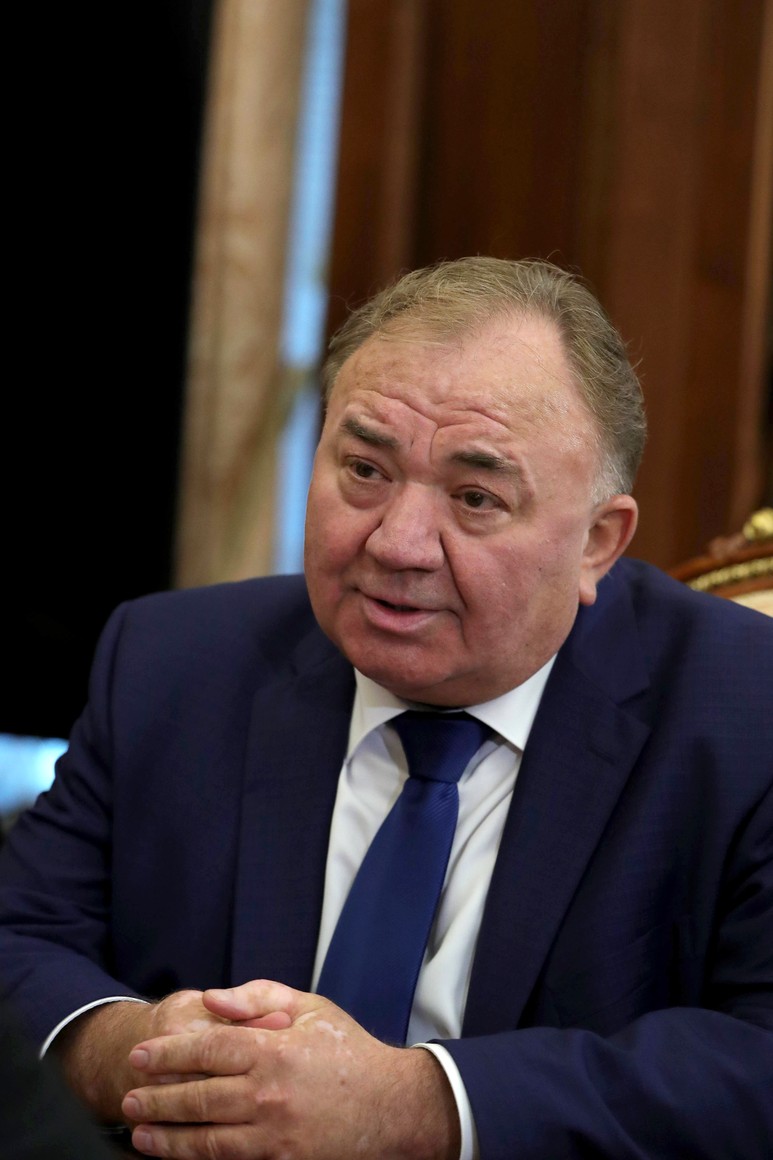 С октября 2008 г. по июнь 2019 г. президентом (с января 2011 г. – Главой)  Республики Ингушетия был Юнус-Бек Евкуров. Сегодня пост Главы занимает Махмуд-Али Калиматов
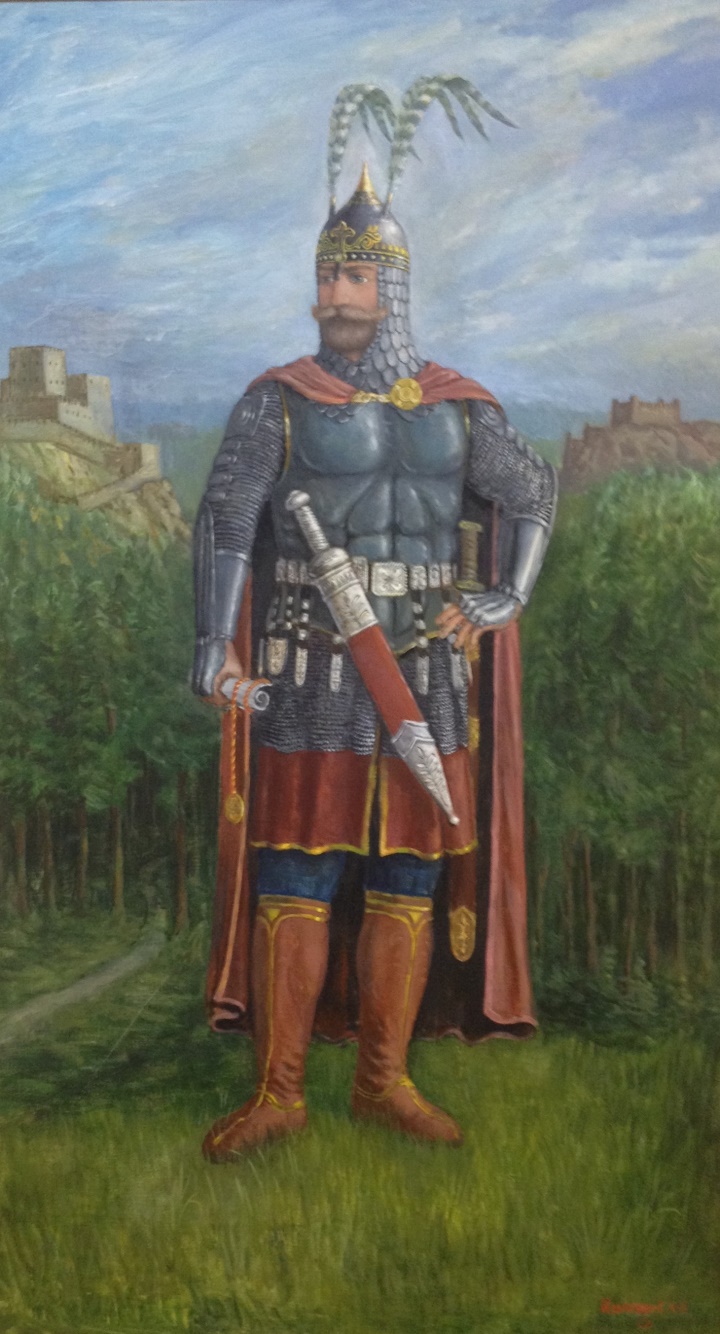 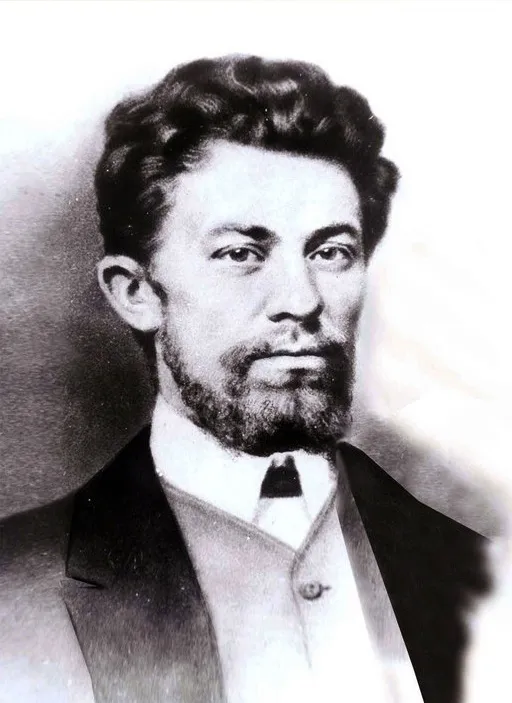 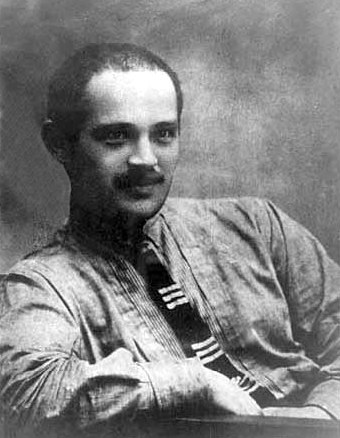 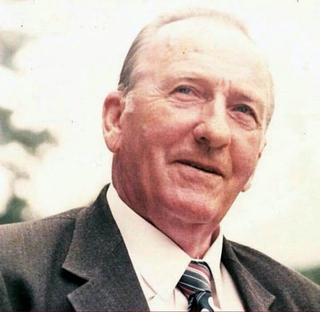 Среди известных ингушей, представляющих гордость нации, - этнограф                        Ч.Э. Ахриев, в конце XIX века впервые поднявший вопрос об этногенезе народа и его традициях; просветитель и языковед З.К. Мальсагов, разработавший в 1921 г. проект алфавита на основе латиницы и написавший, первые буквари; писатель, поэт и драматург И.М. Базоркин, автор романа «Из тьмы веков»
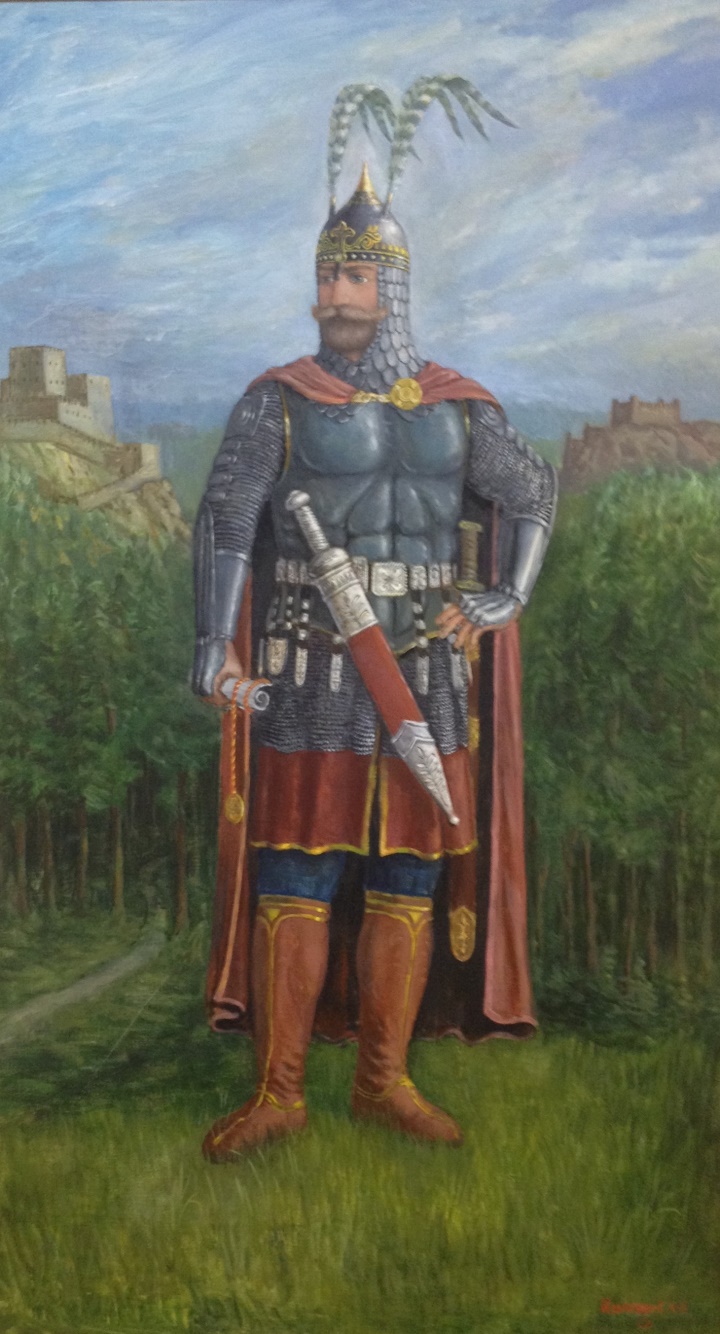 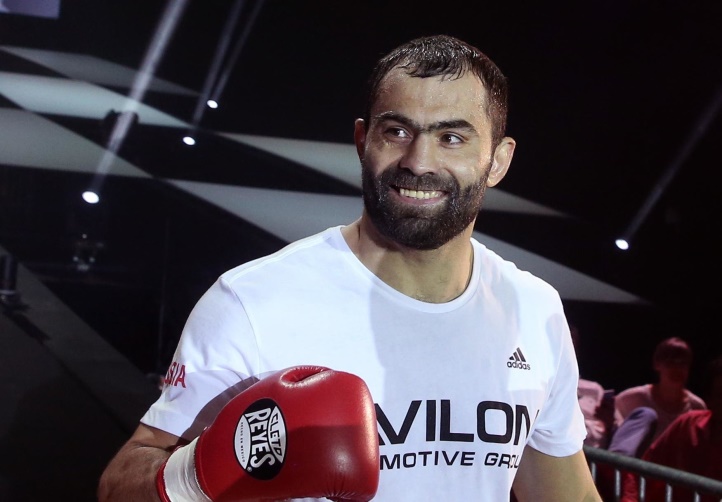 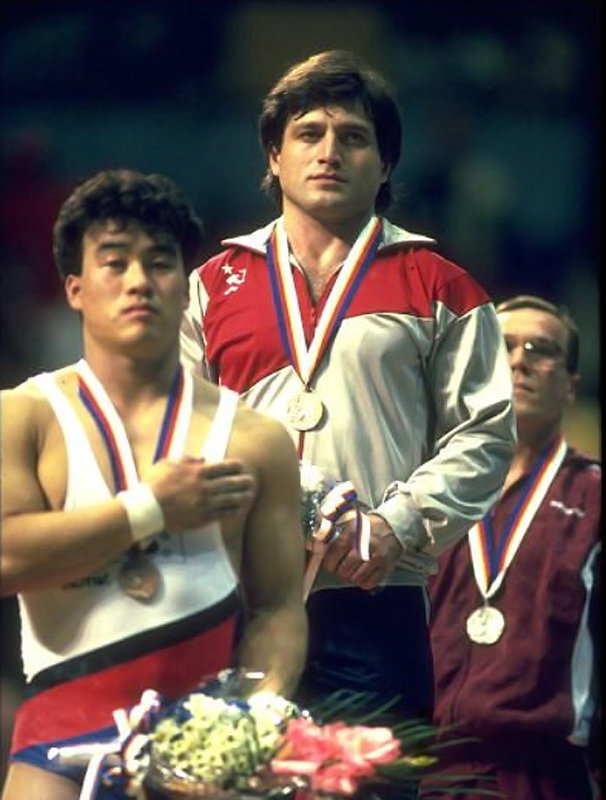 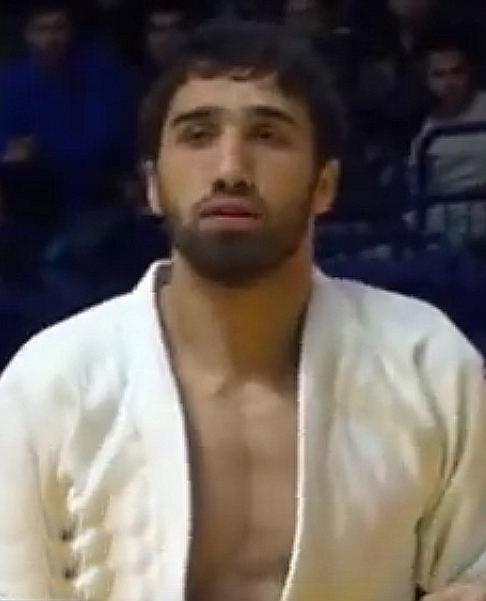 Р.Р. Чахкиев
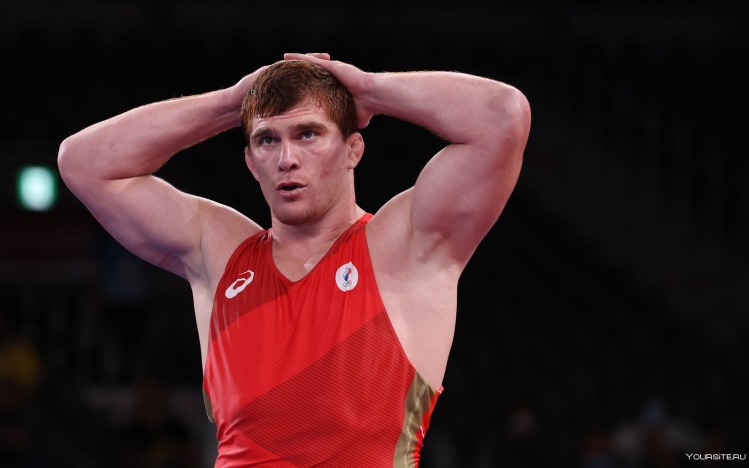 Х.М. Халмурзаев
И.М. Арсамаков
М.Г. Евлоев
Ингушетию прославили также легендарные олимпийские чемпионы – штангист И.М. Арсамаков, боксер первой тяжелой весовой категории Р.Р. Чахкиев, дзюдоист Х.М. Халмурзаев, борец греко-римского стиля М.Г. Евлоев
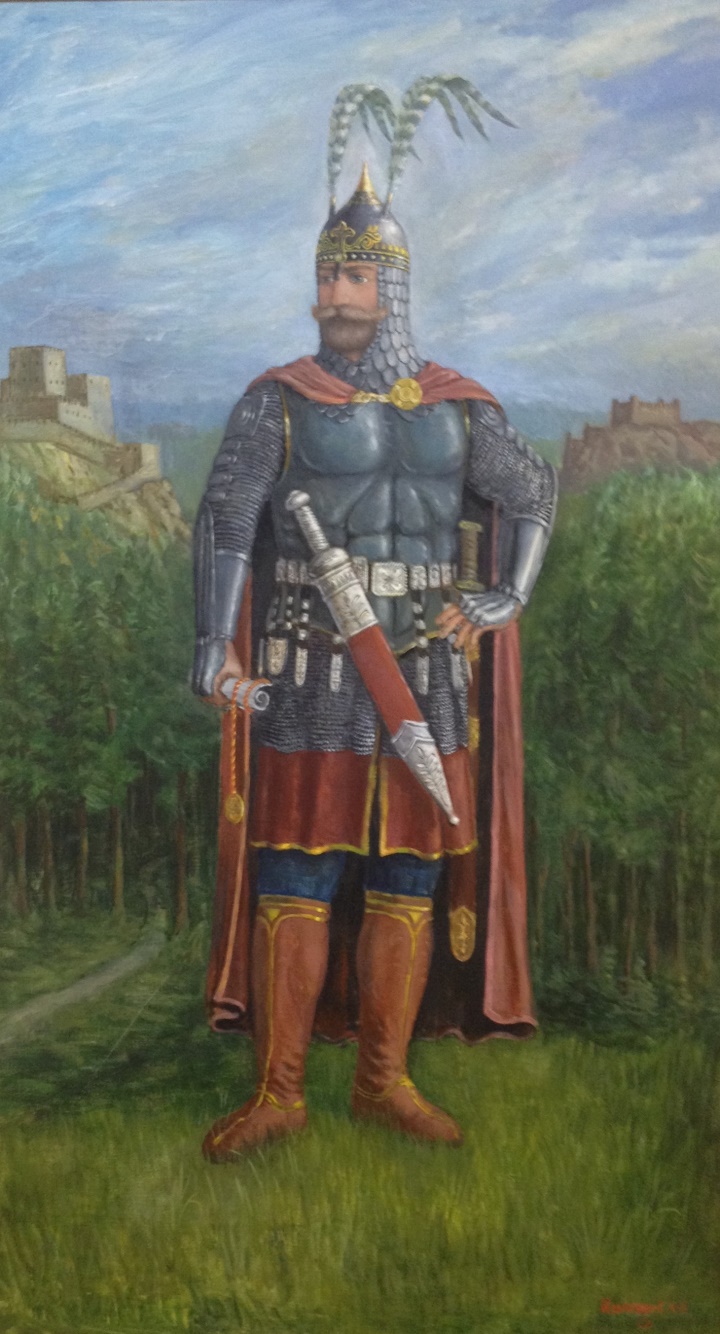 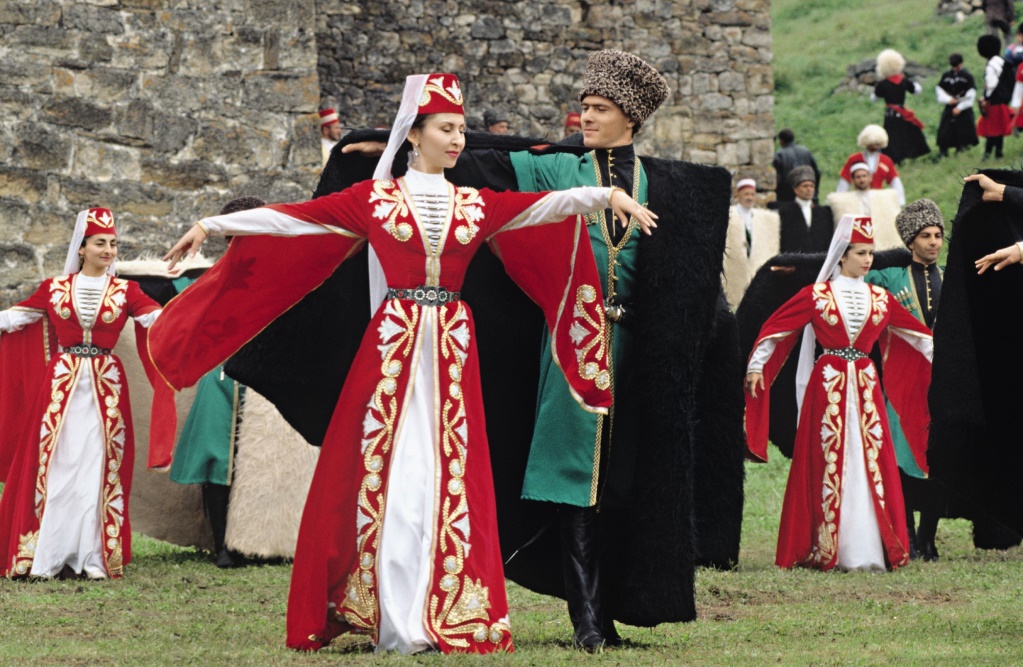 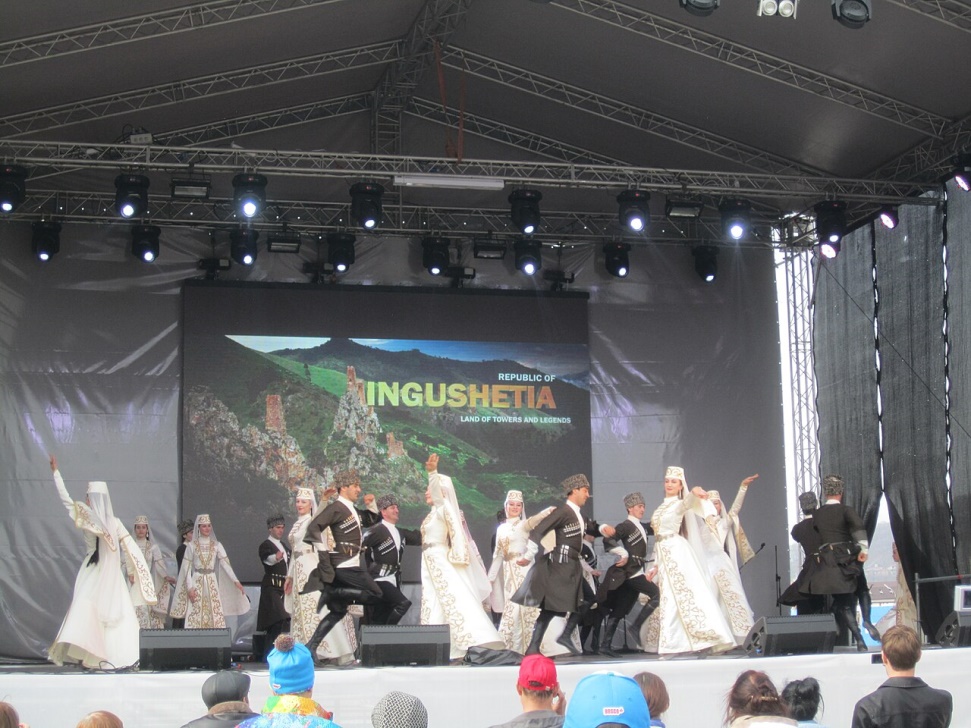 Песенные, музыкальные и танцевальные традиции Кавказа пропагандируют многочисленные фольклорные коллективы, в первую очередь, - Государственный ансамбль народного танца «Ингушетия»
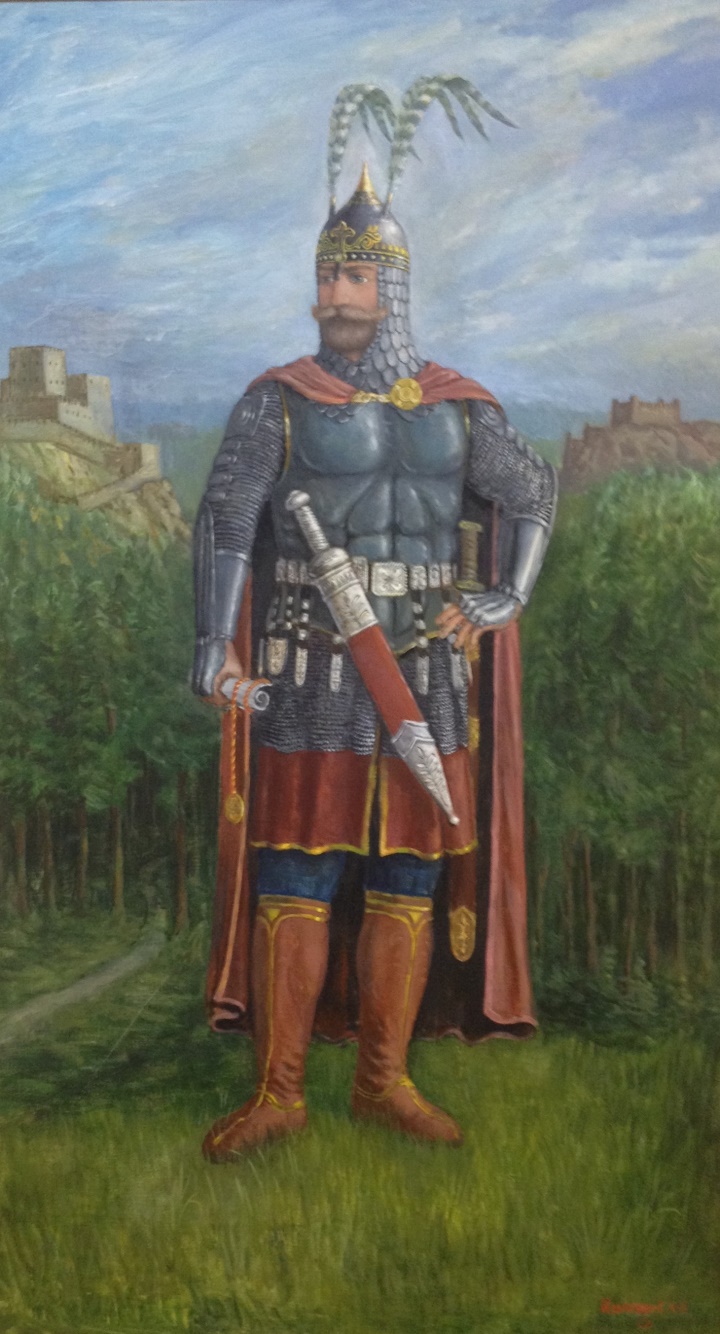 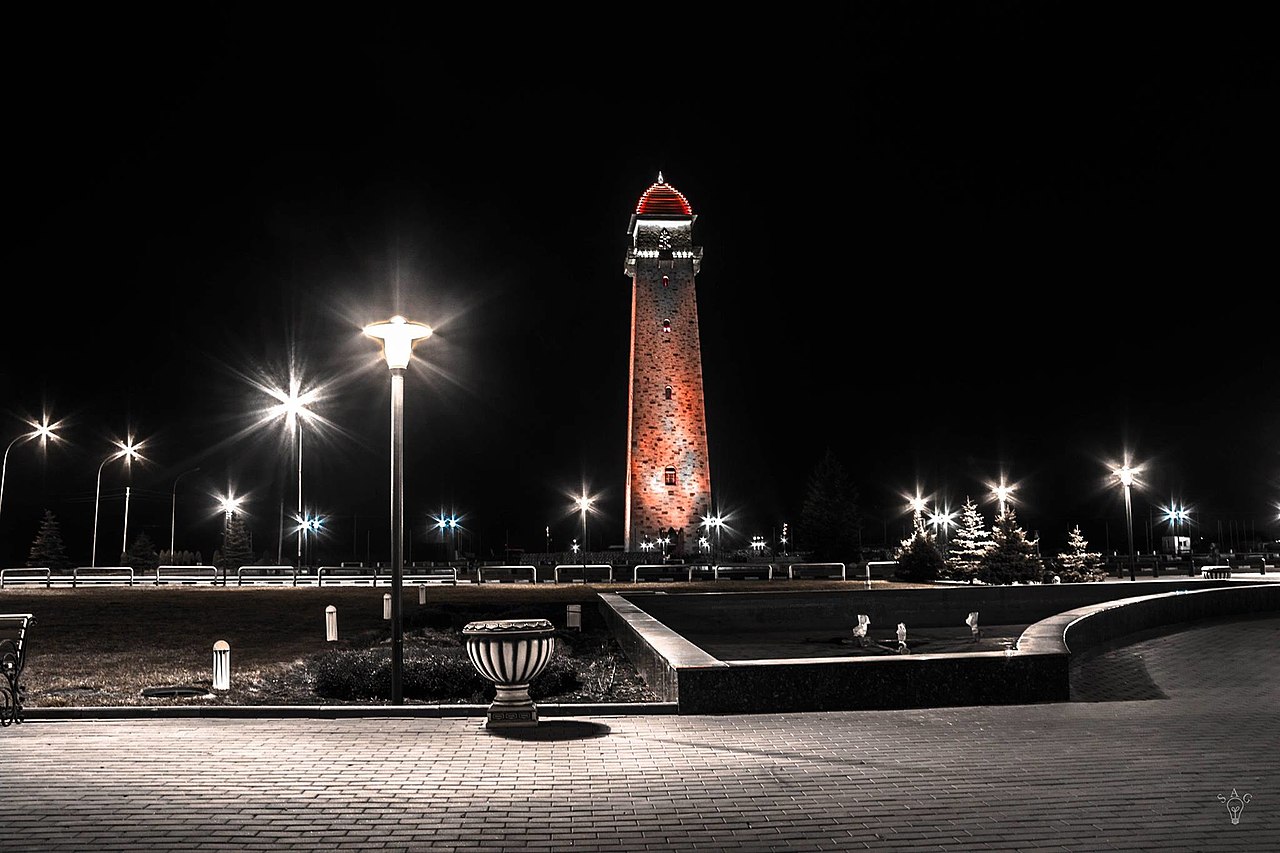 В 2013 г. в центре Магаса возведена Башня Согласия – сооружение в виде ингушской родовой башни высотой около 100 м. Она задумывалась как символ, объединяющий весь ингушский народ, отражающий его многовековую историю и самобытную культуру. На рельефах памятника изображены события из истории племен аланов, Кавказской и Великой Отечественной войн, депортации и другие. На первом этаже башни размещен этнографический музей
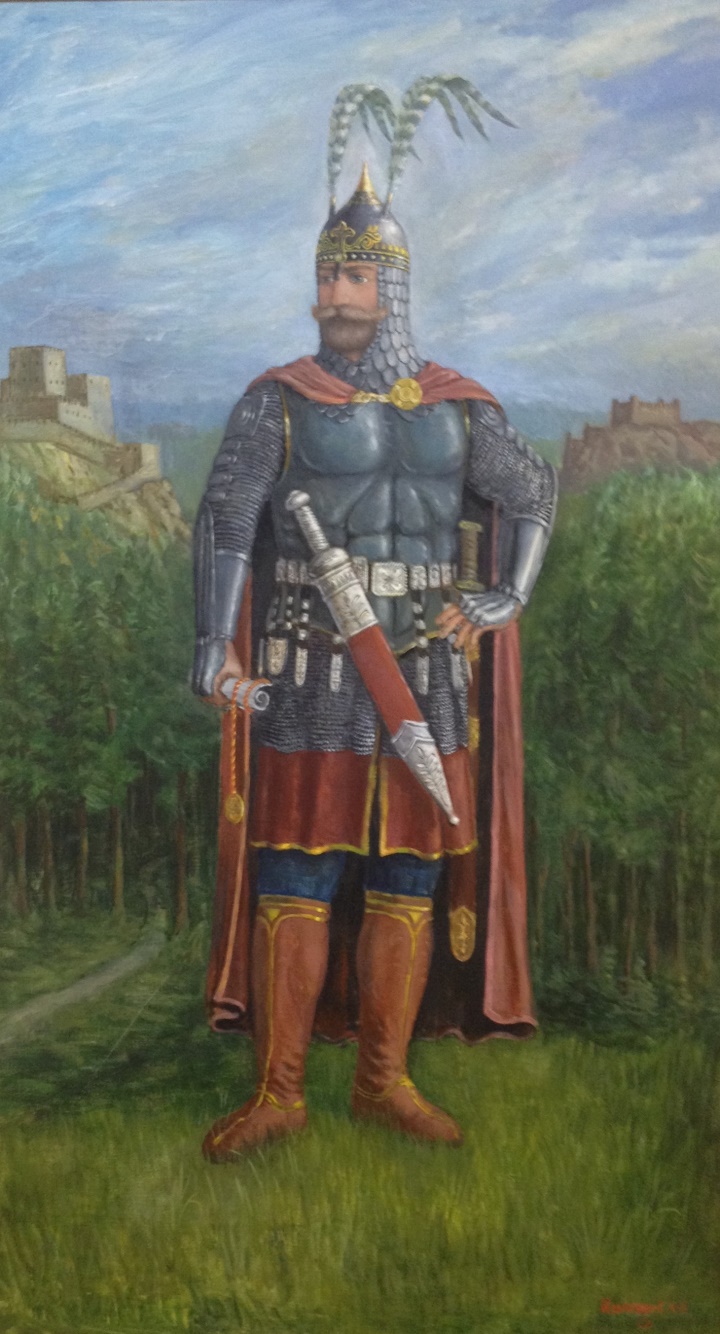 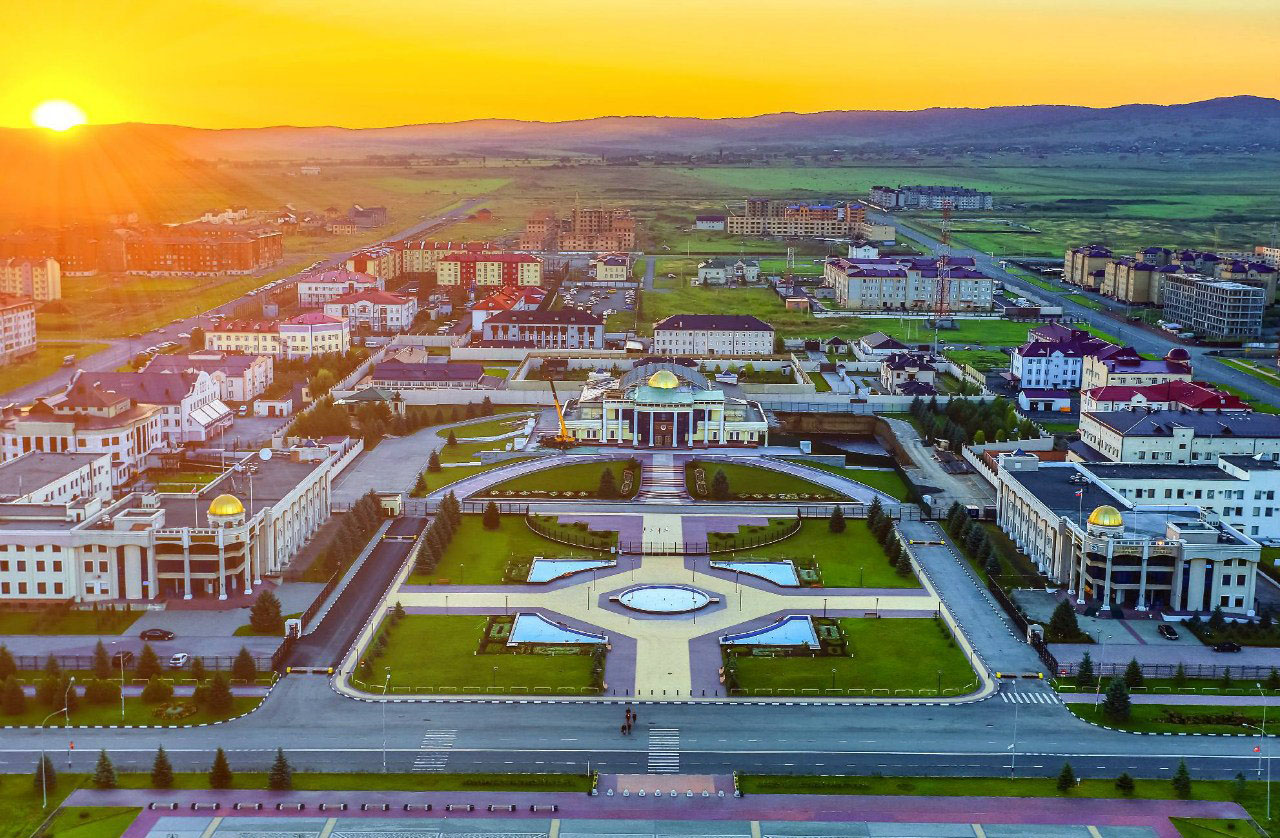 С видовой площадки строения, известного среди горожан как Магас Тауэр, открывается широкая панорама столицы Ингушетии и ее окрестностей
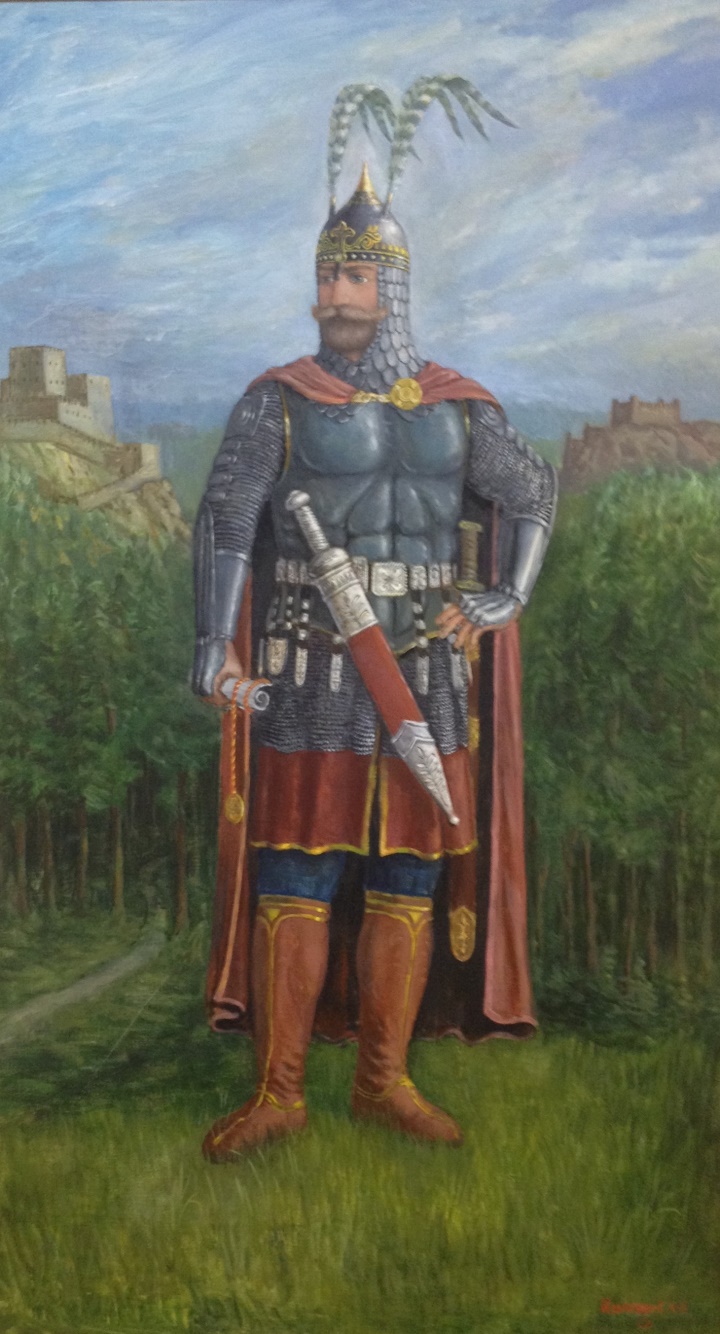 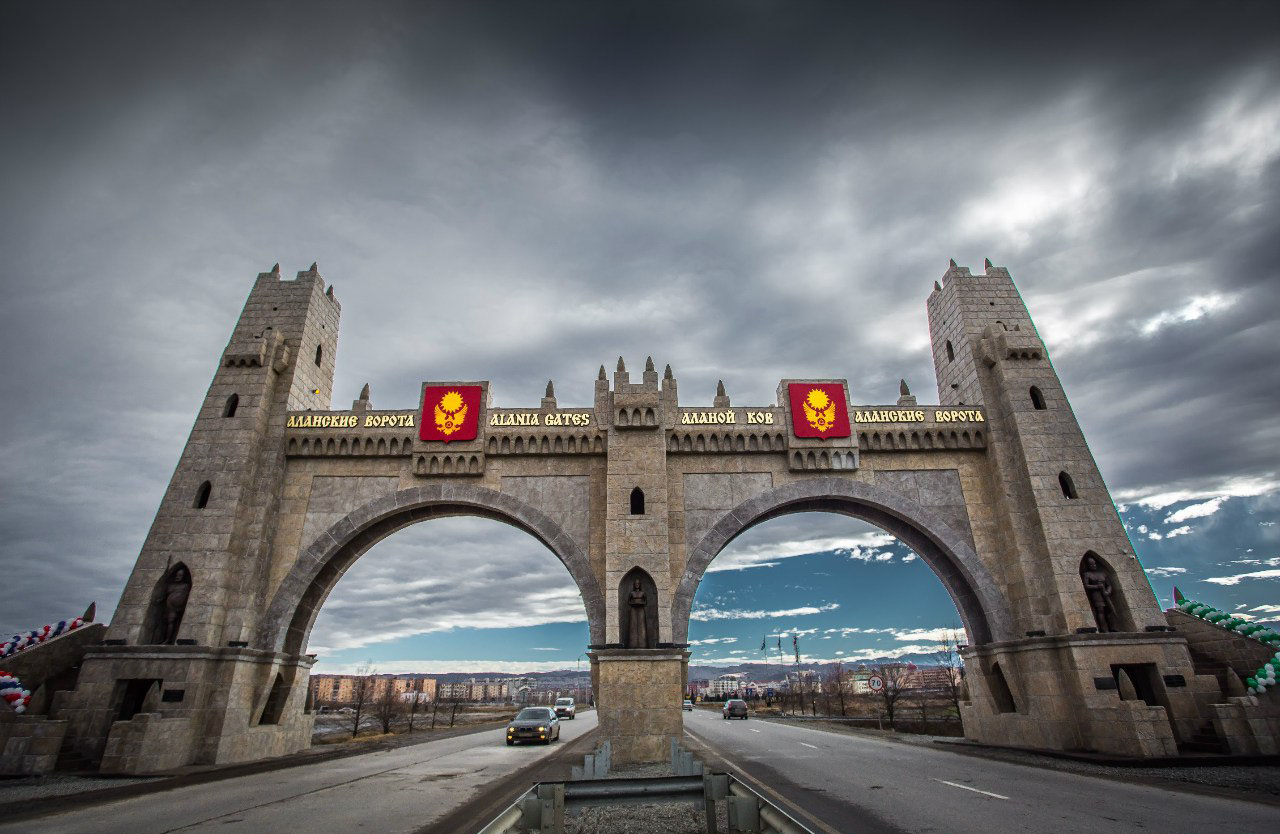 Въезд в город оформляет комплекс Аланские ворота
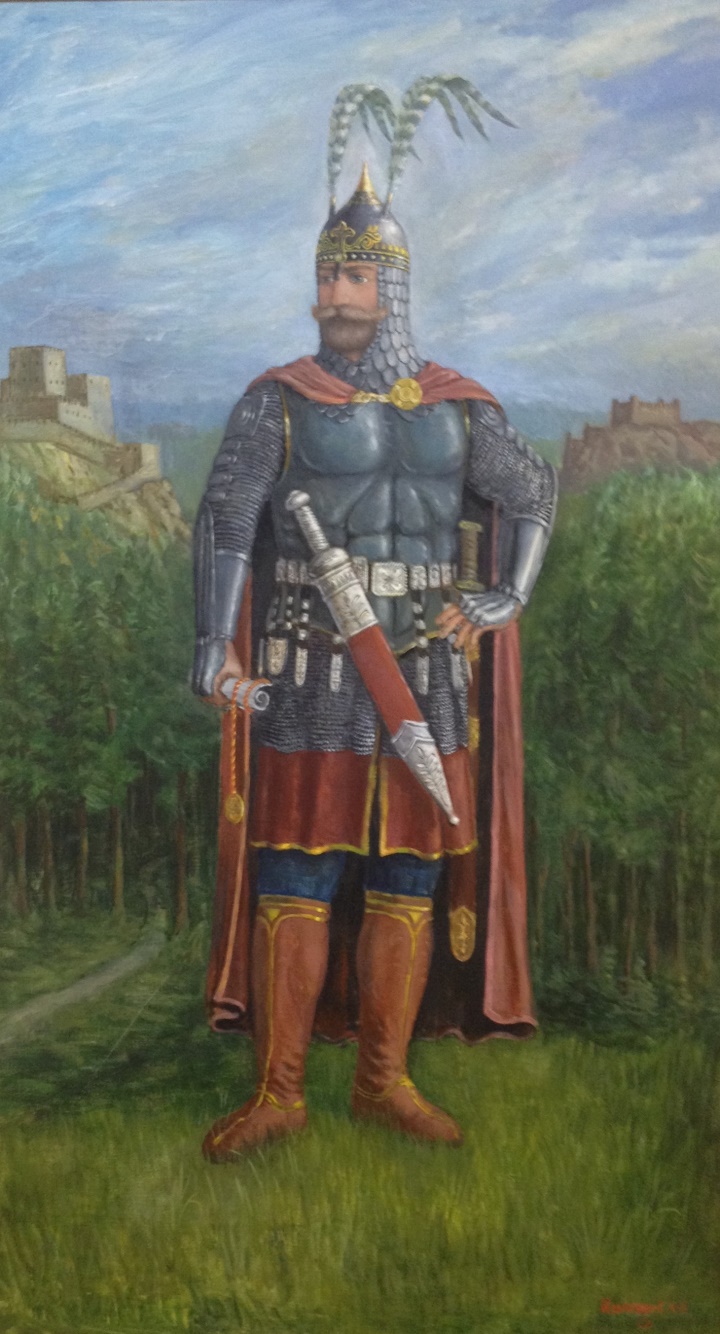 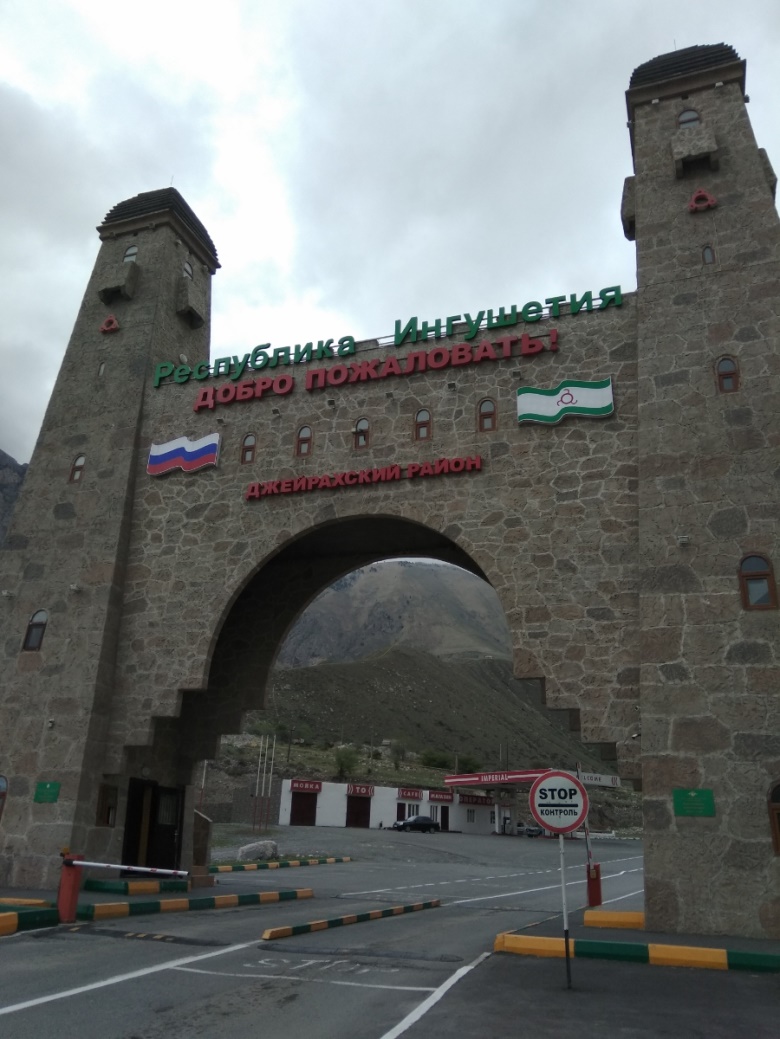 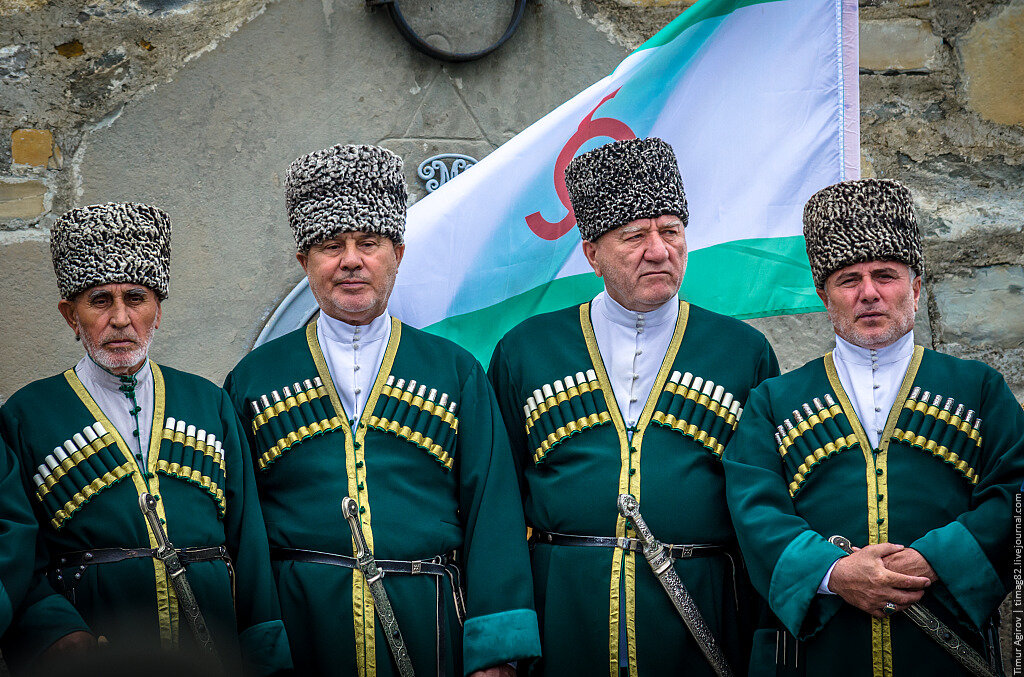 Республика Ингушетия всегда ждет гостей с истинно кавказским гостеприимством
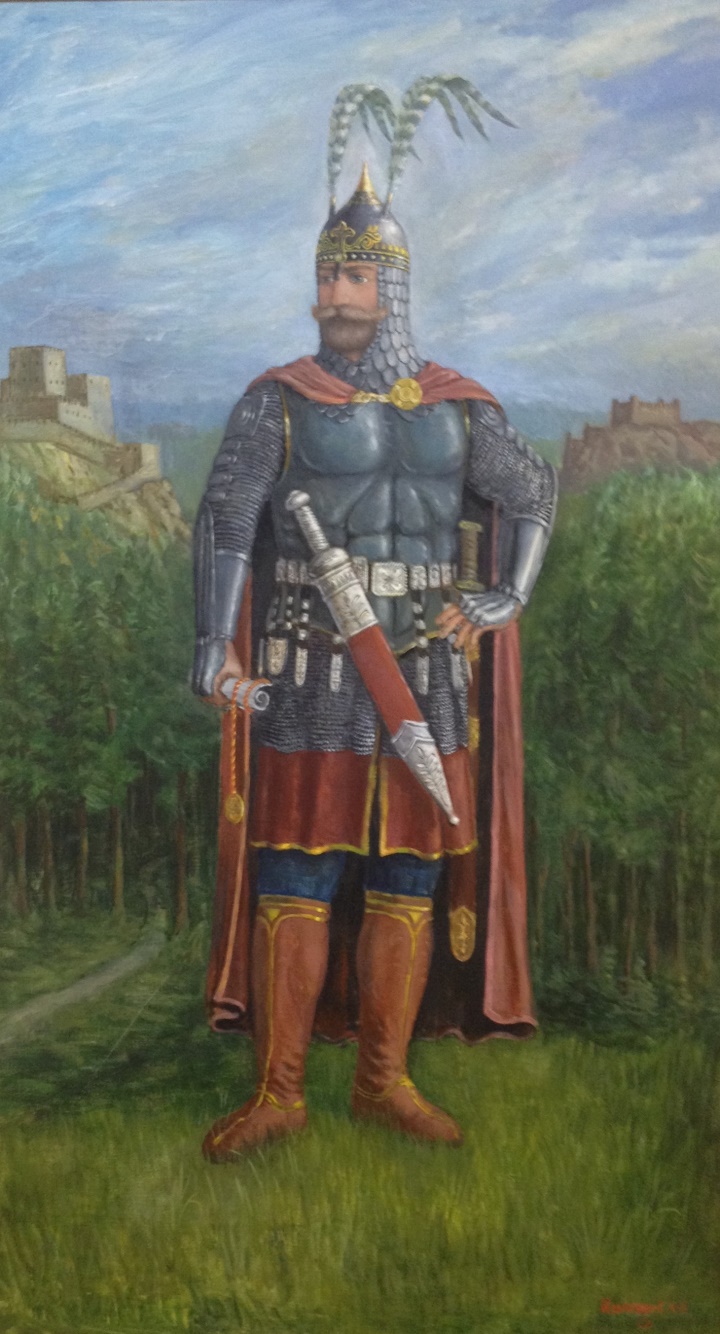 Над презентацией работали:


Начальник отдела по научно-просветительской работе Яковлева Т.В.


Научный сотрудник музея Эйлер А.А.








Симферополь, 2024